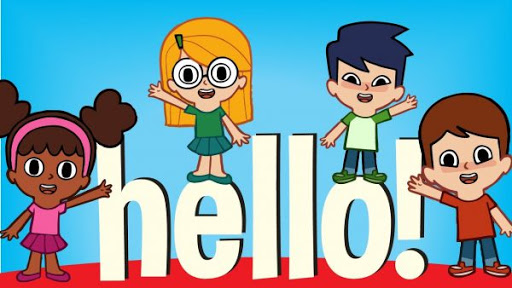 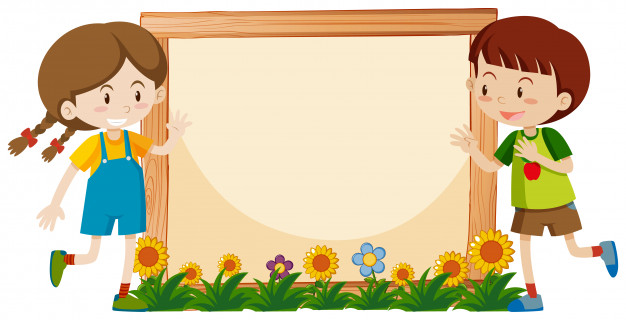 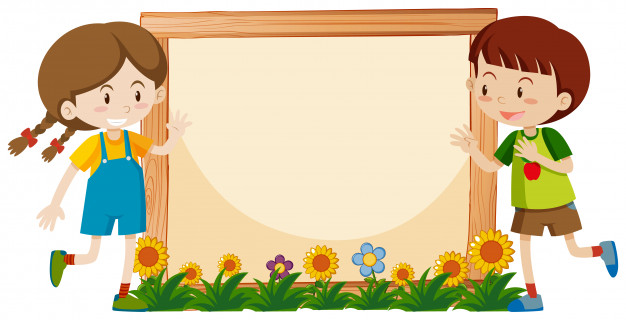 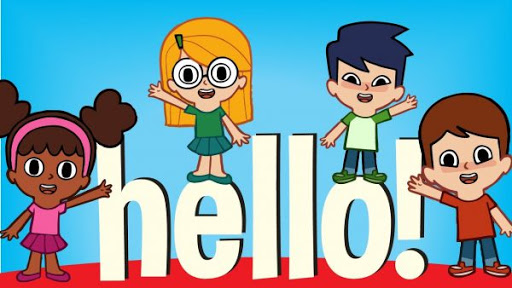 Bài 66:
ăng ăc
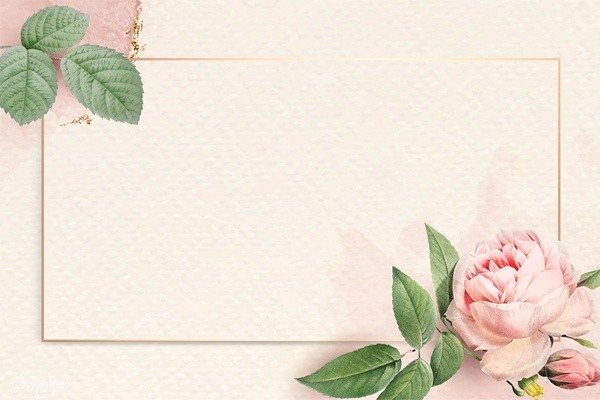 Khám phá
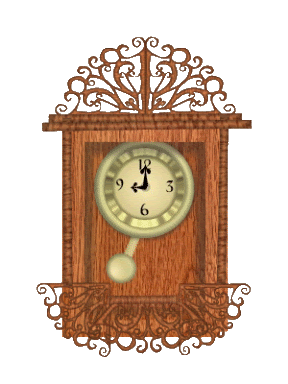 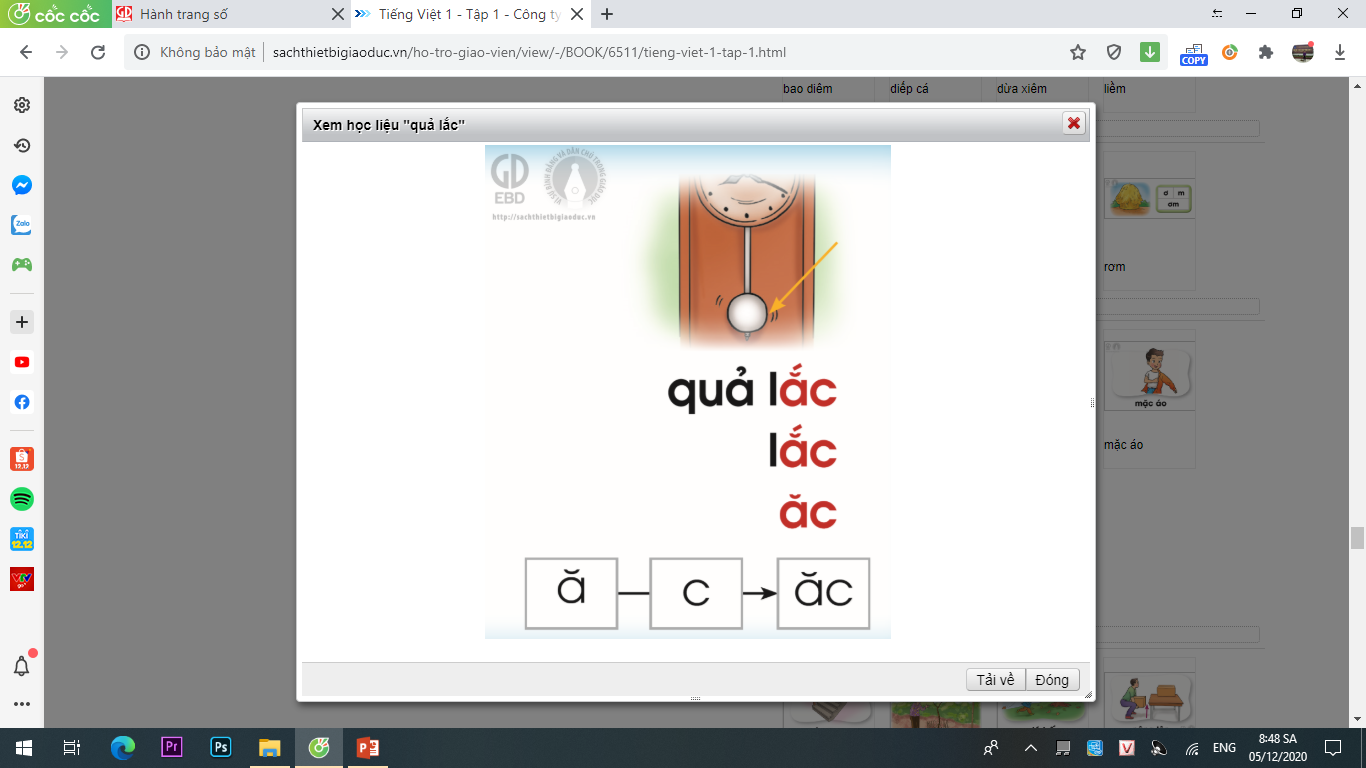 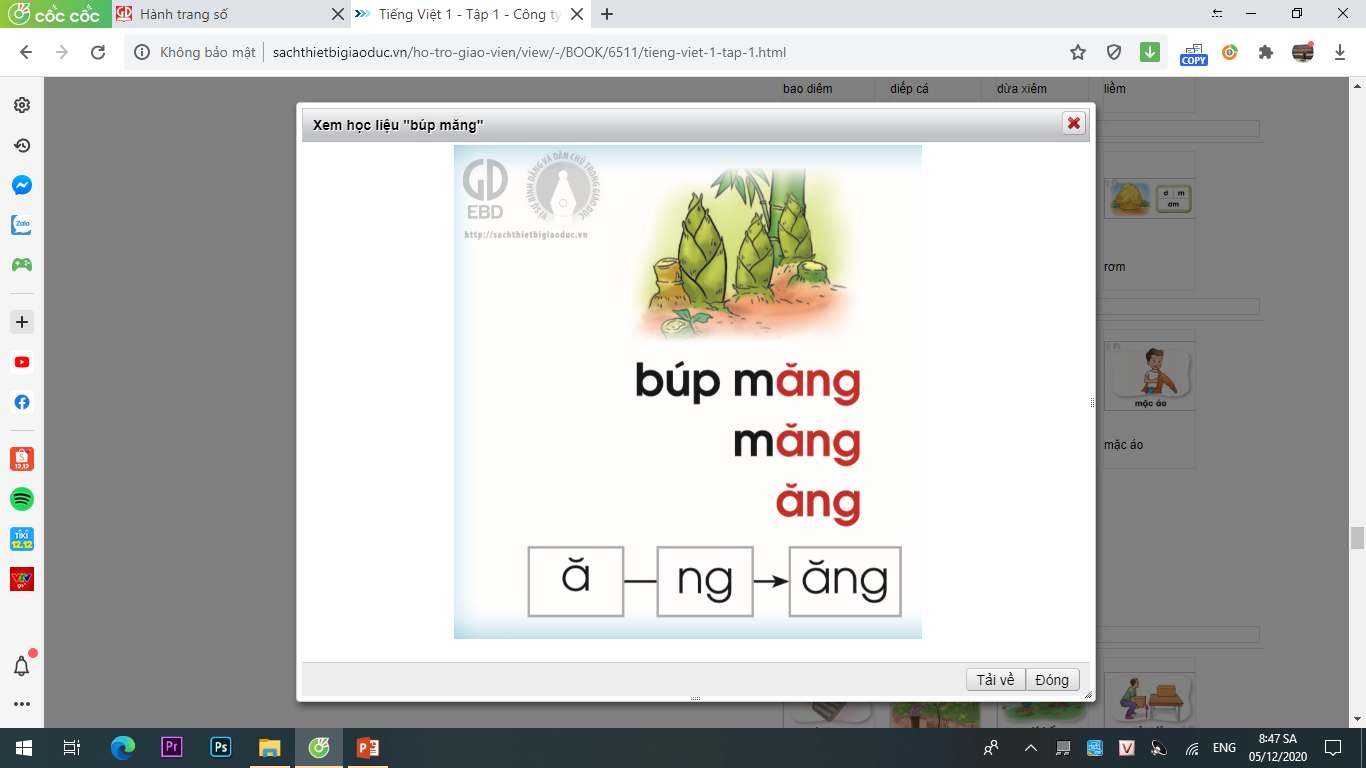 búp măng
quả lắc
măng
lắc
ăng
ng
ă
ăng
ăc
c
ă
ăc
c
ăc
ă
ă
ng
ăng
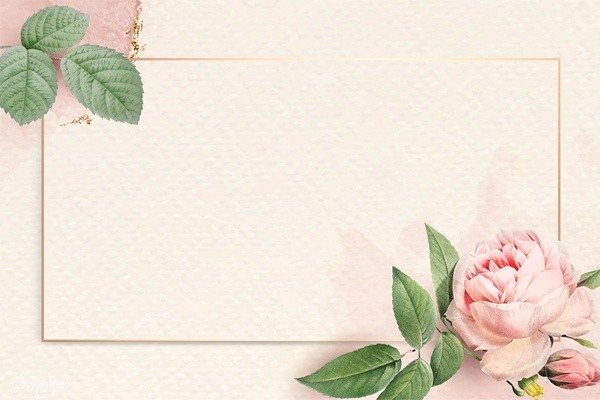 Đọc từ 
ứng dụng
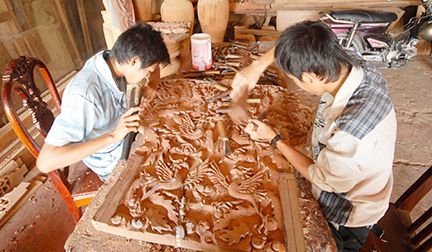 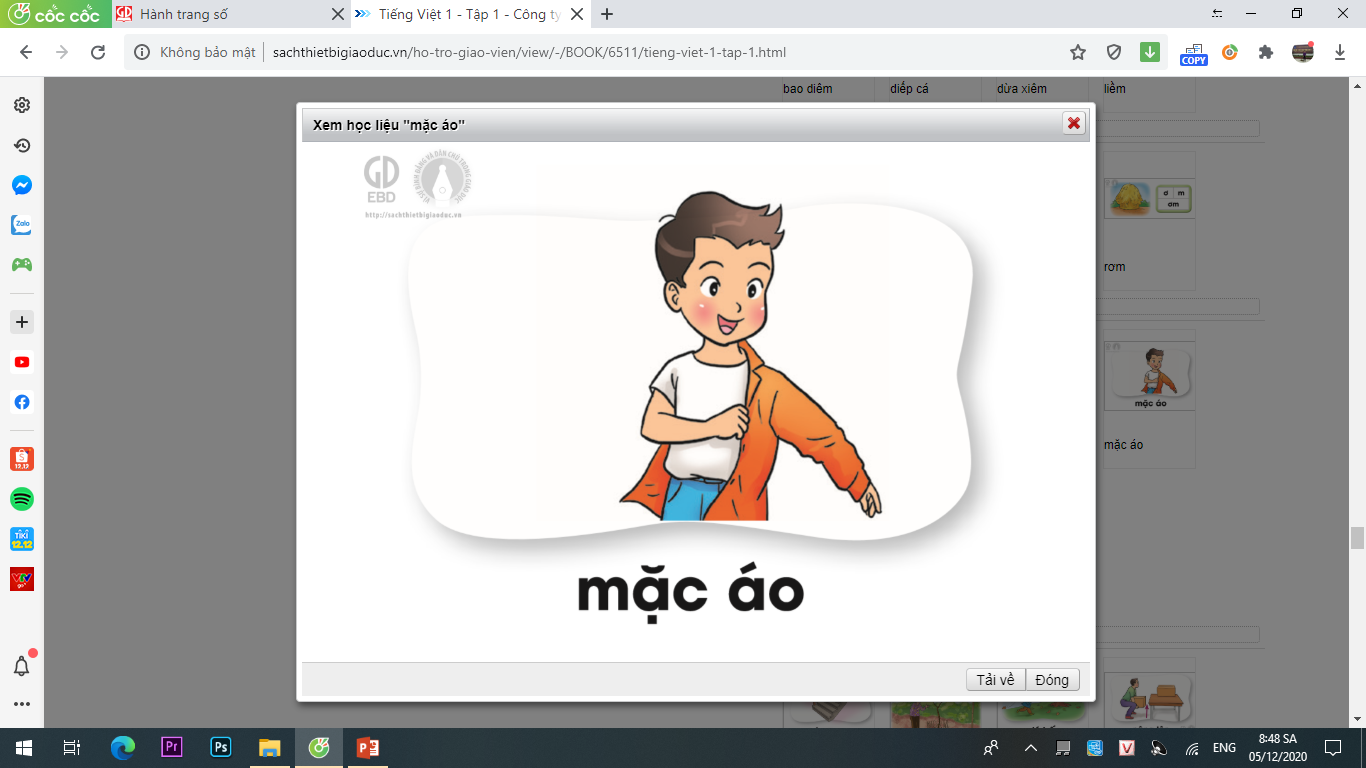 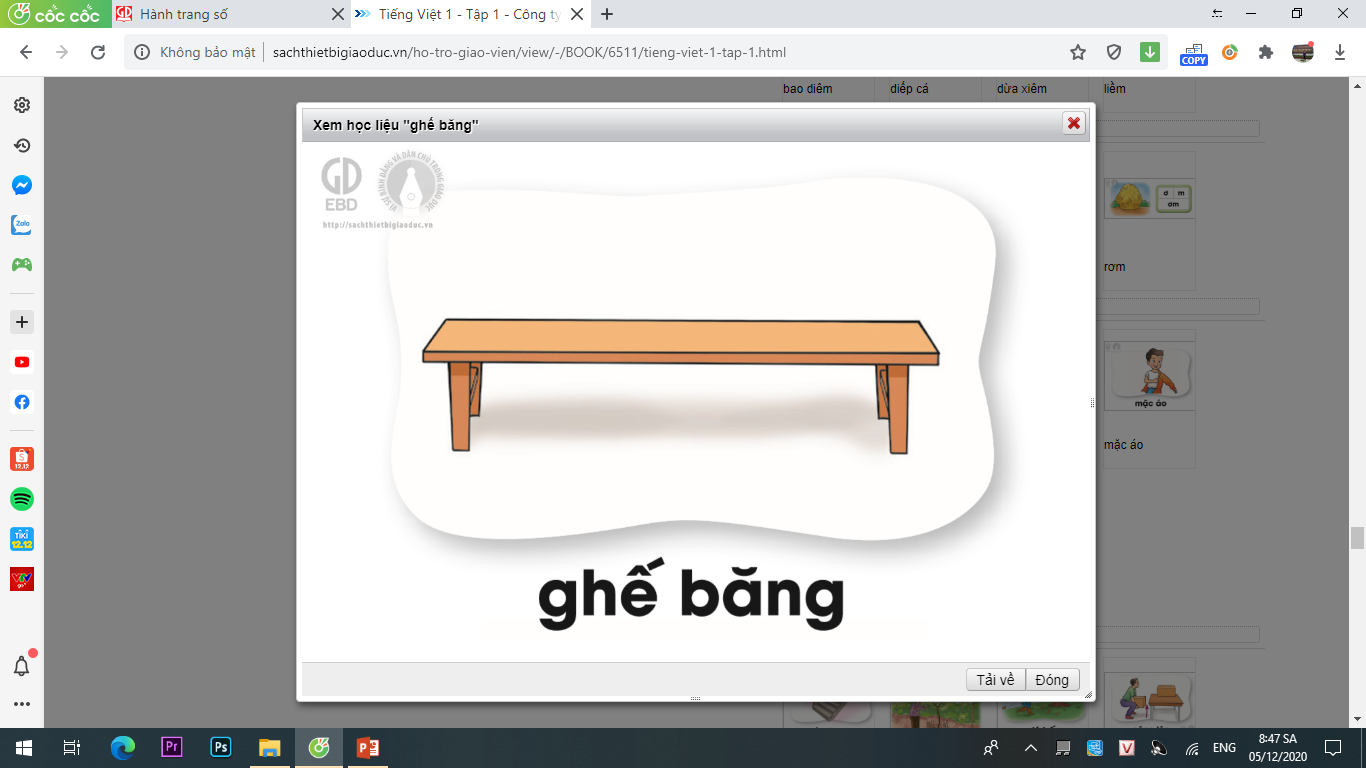 mặc áo
ghế băng
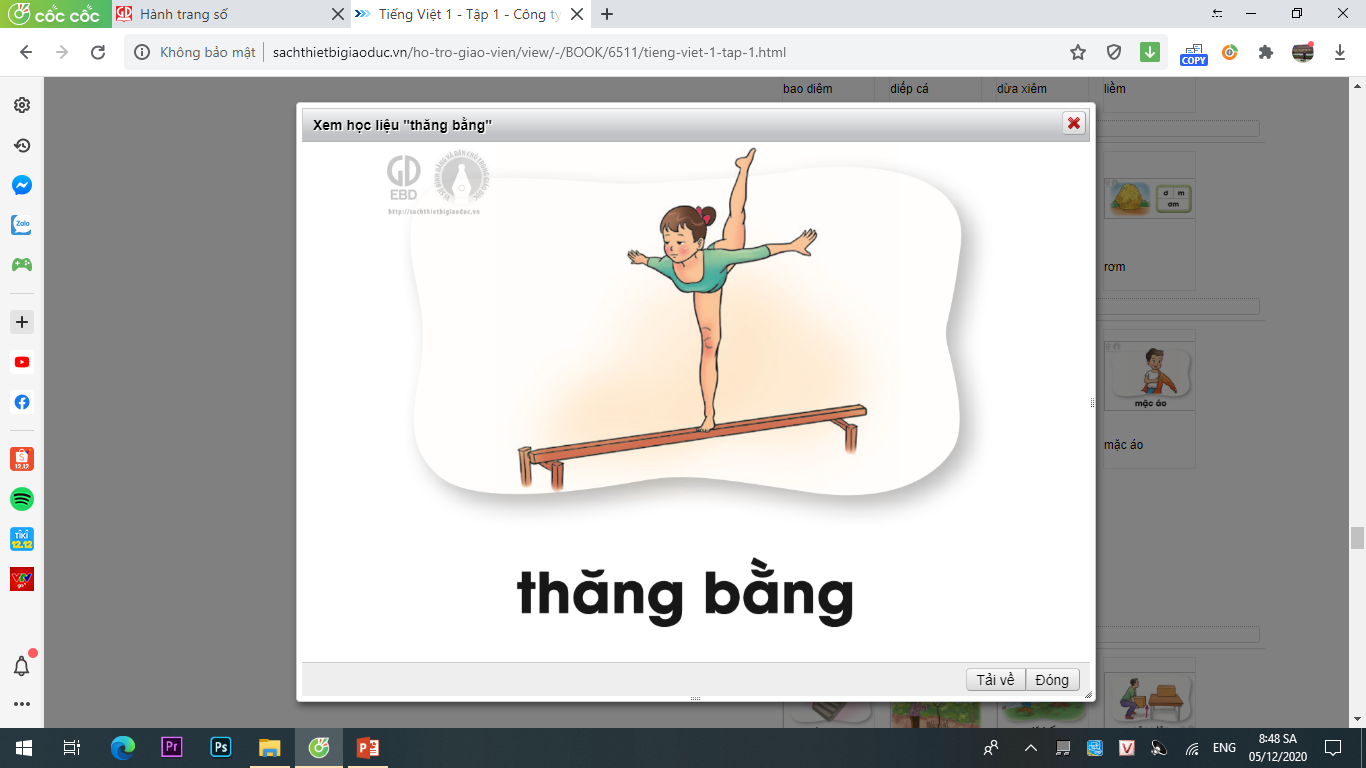 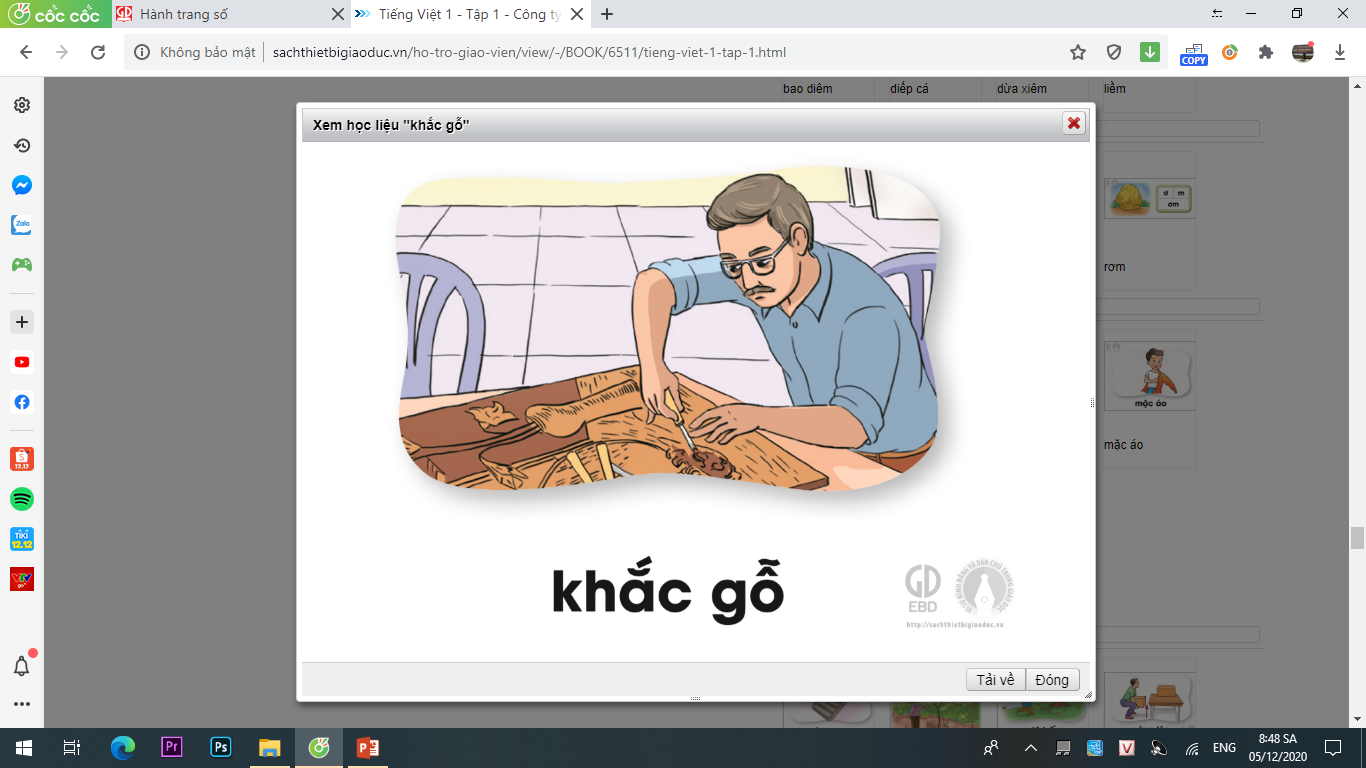 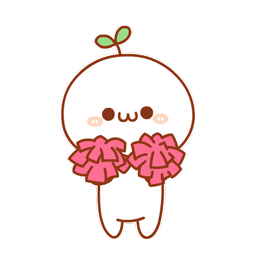 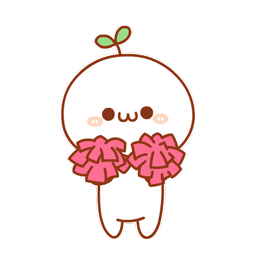 thăng bằng
khắc gỗ
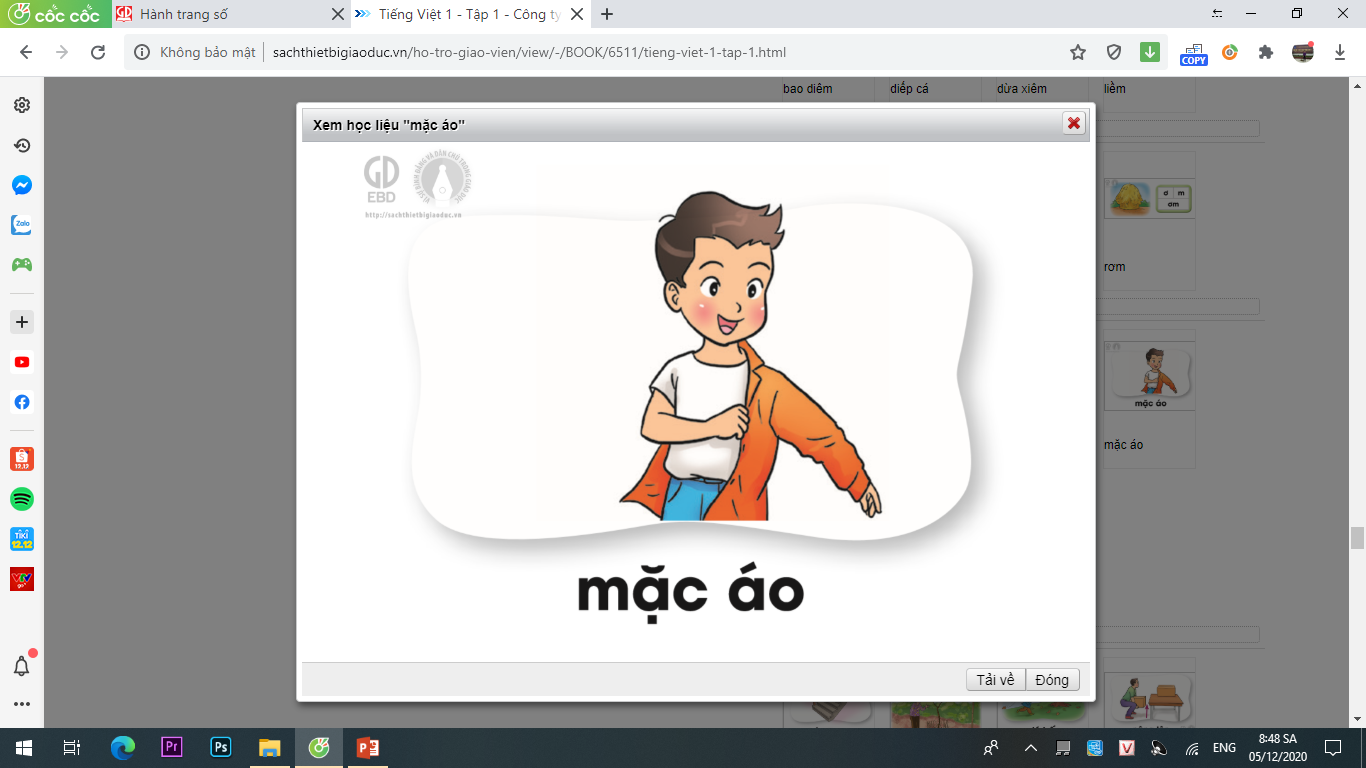 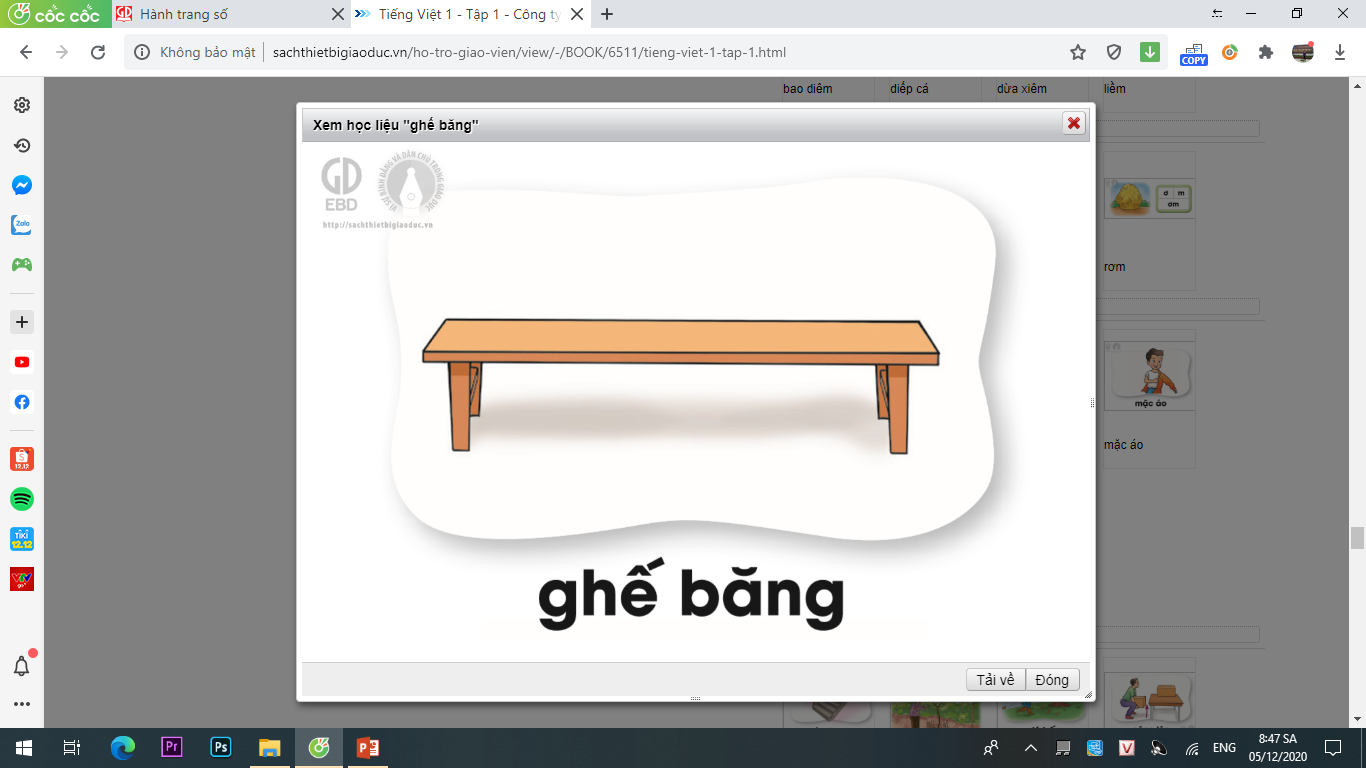 ăc
mặc áo
ăng
ghế băng
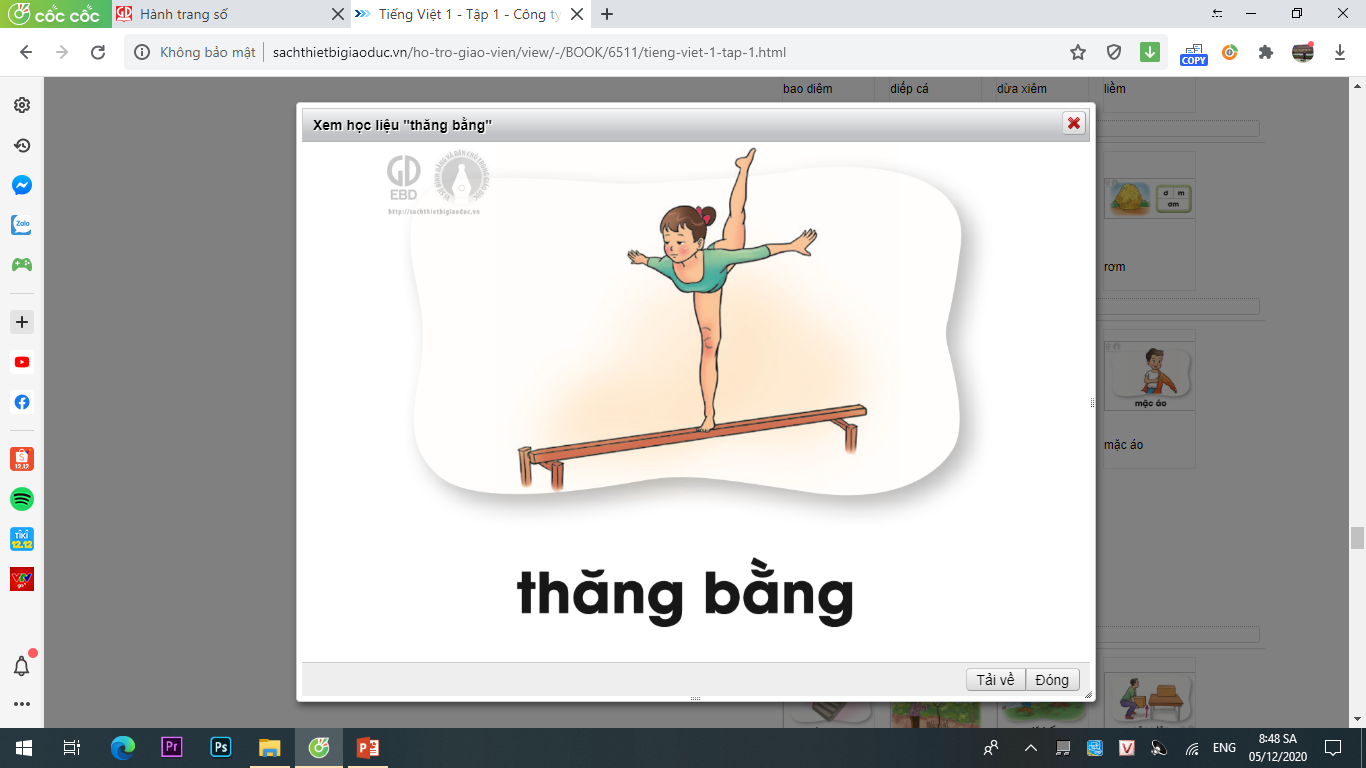 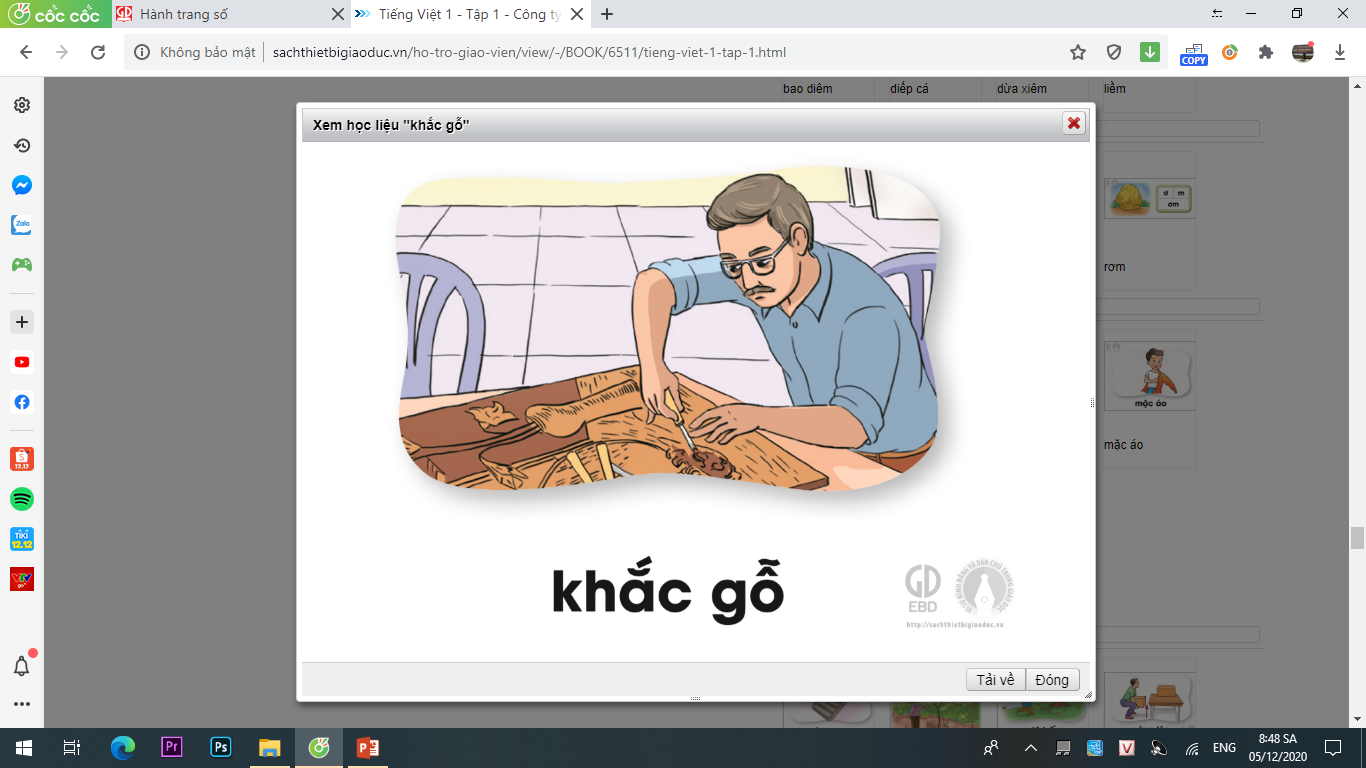 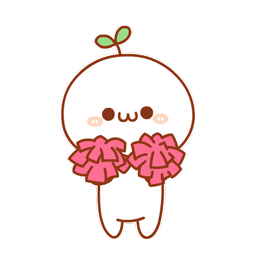 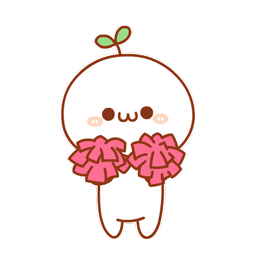 thăng bằng
ăng
ăng
khắc gỗ
ăc
Tạo tiếng
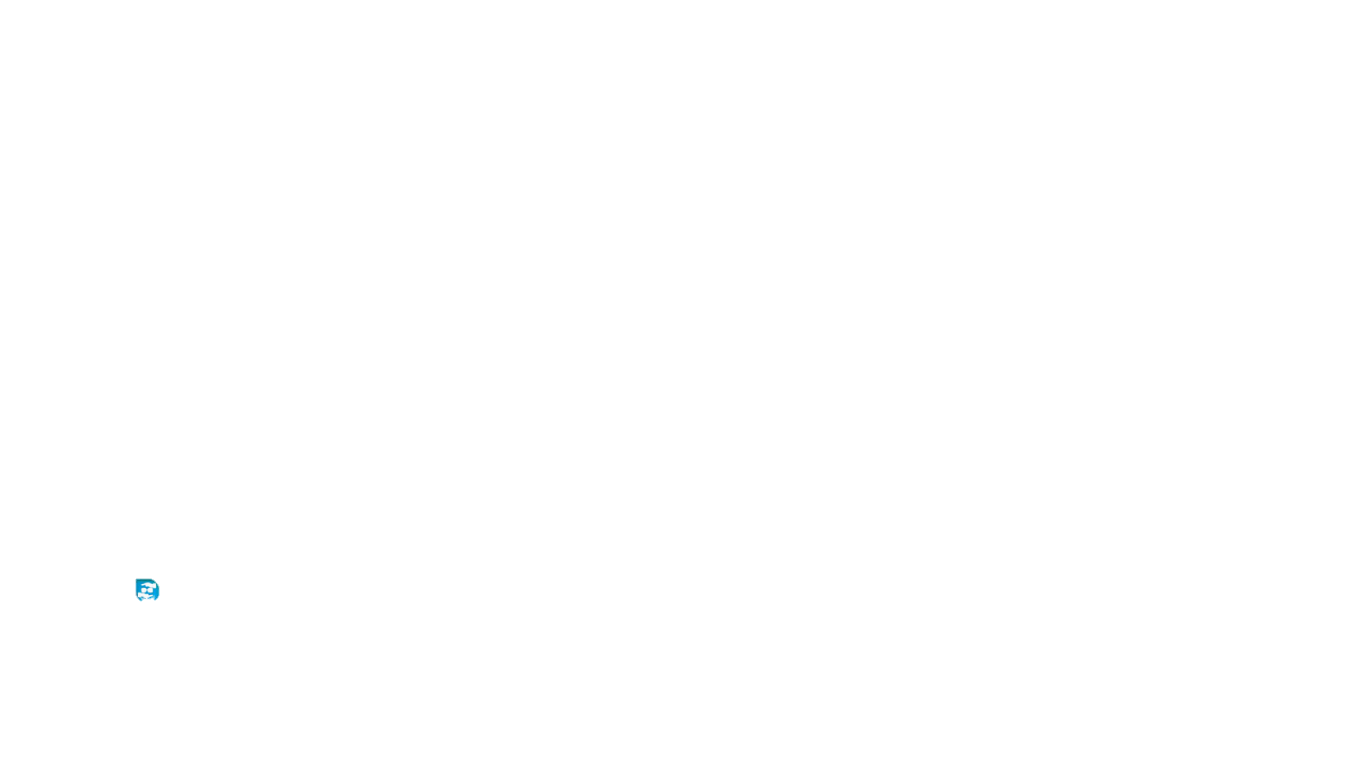 khăng
khăng
kh
ăng
khăng khít
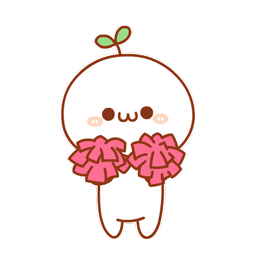 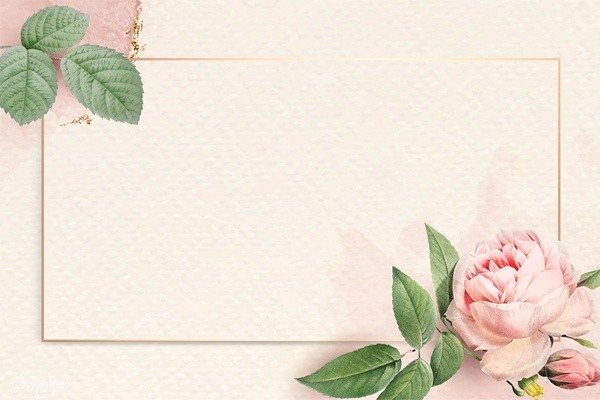 Viết
ănƑ
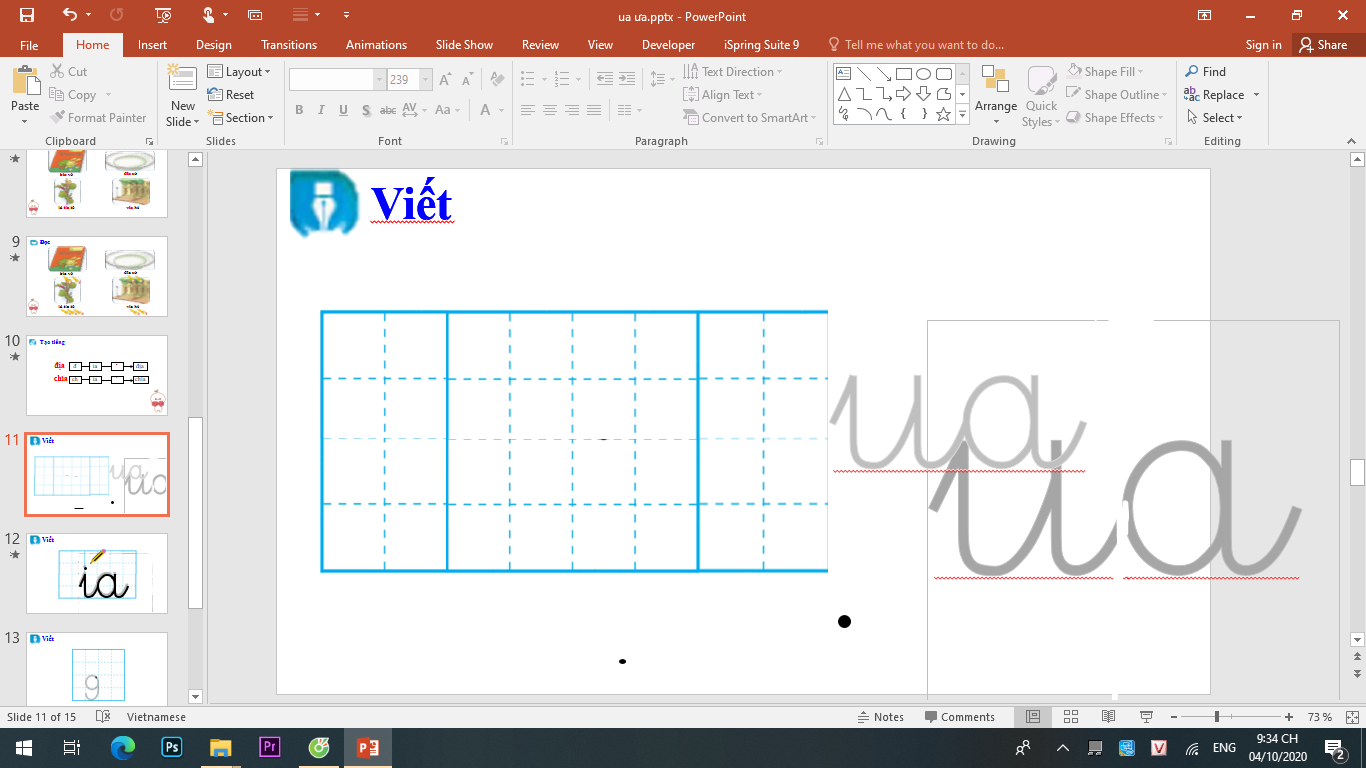 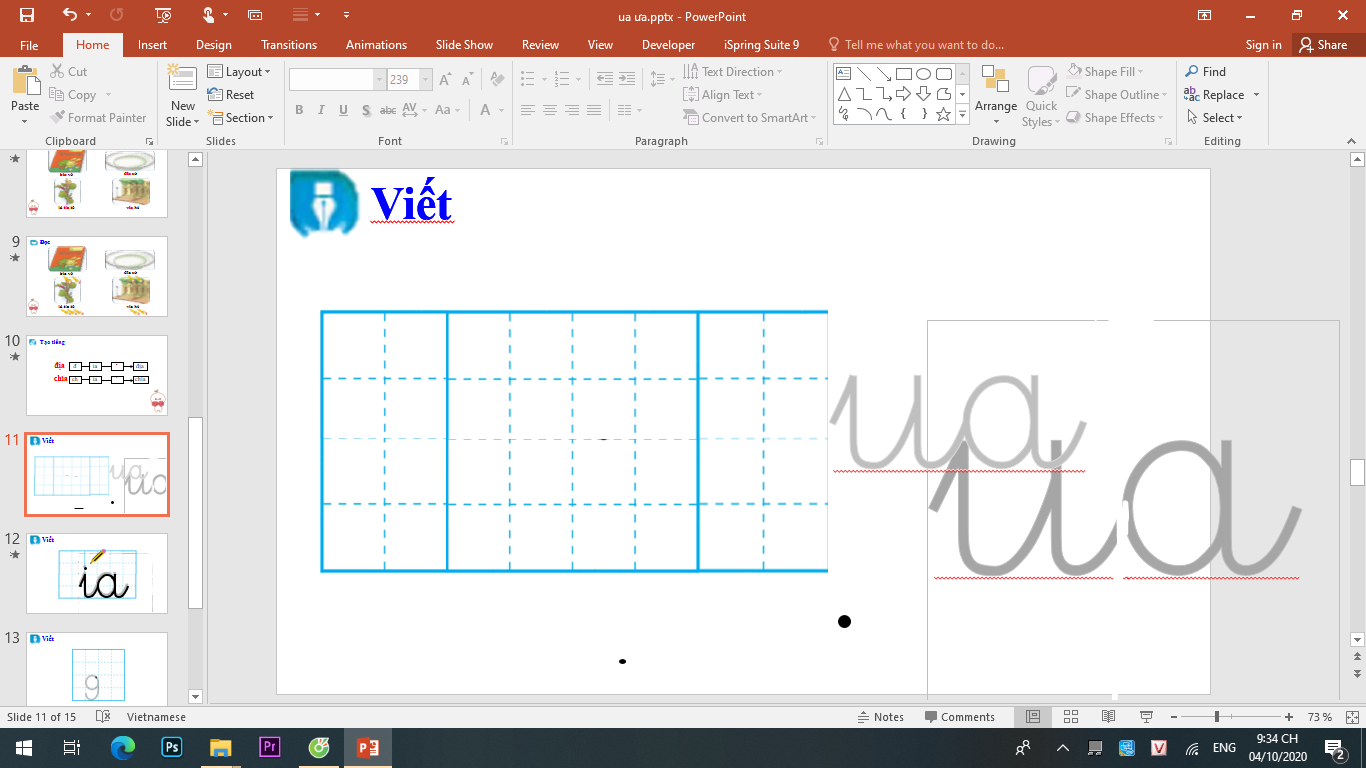 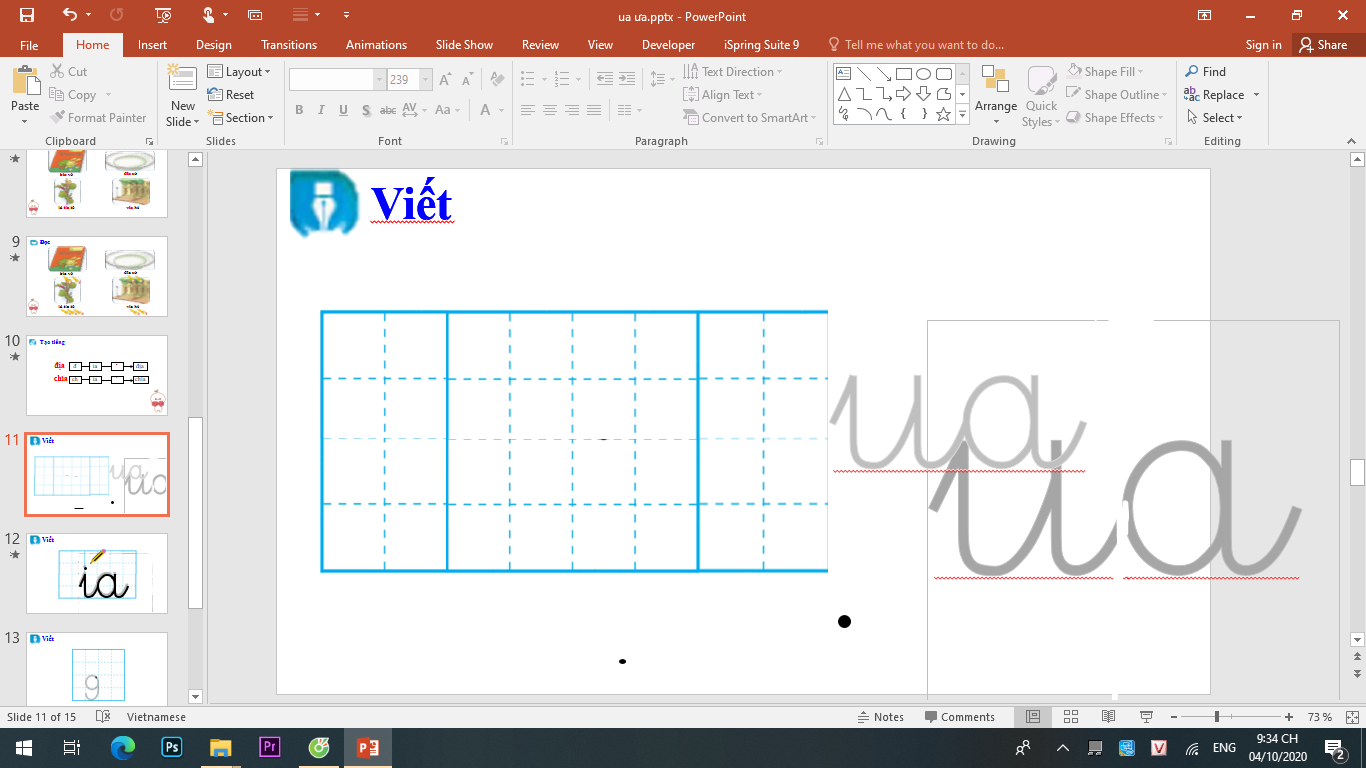 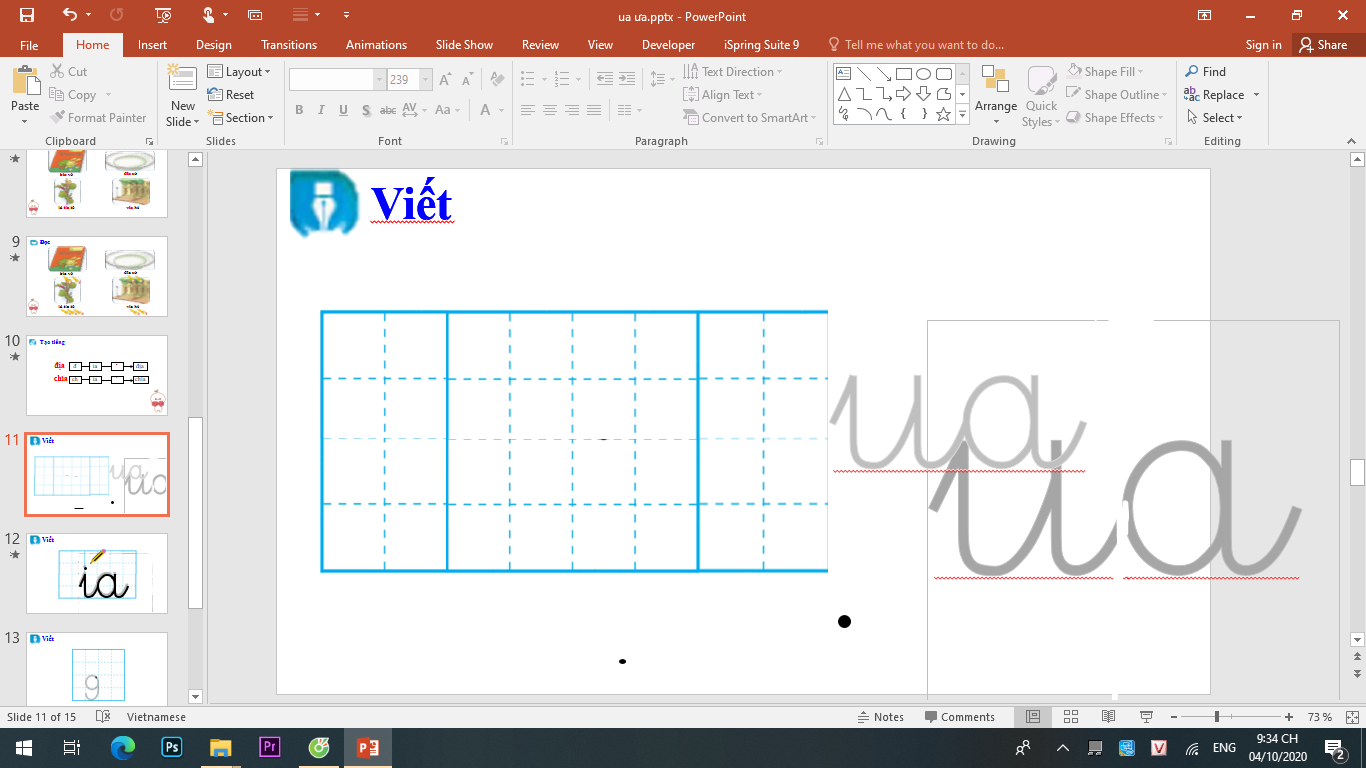 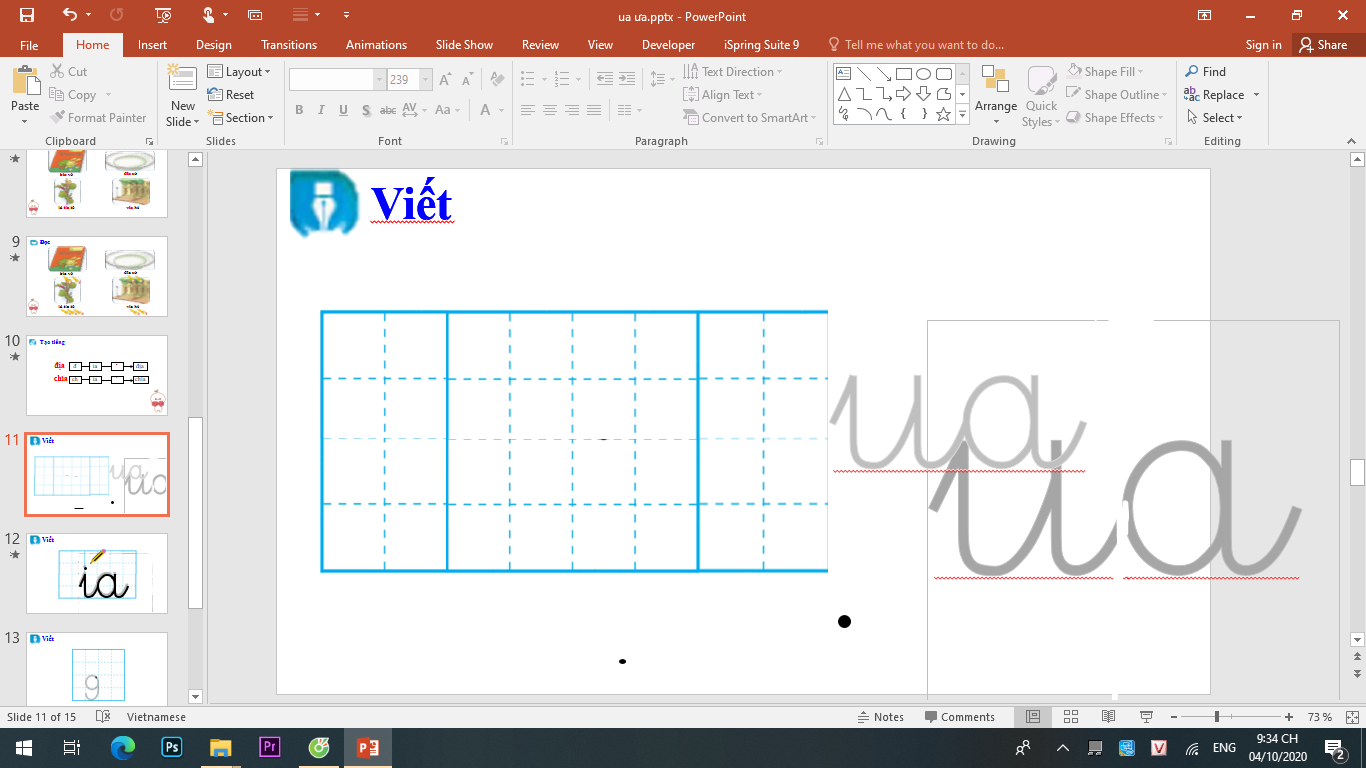 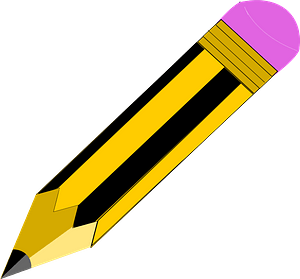 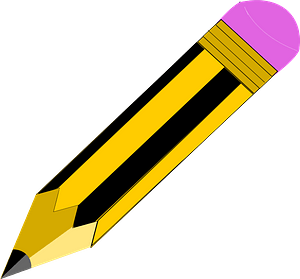 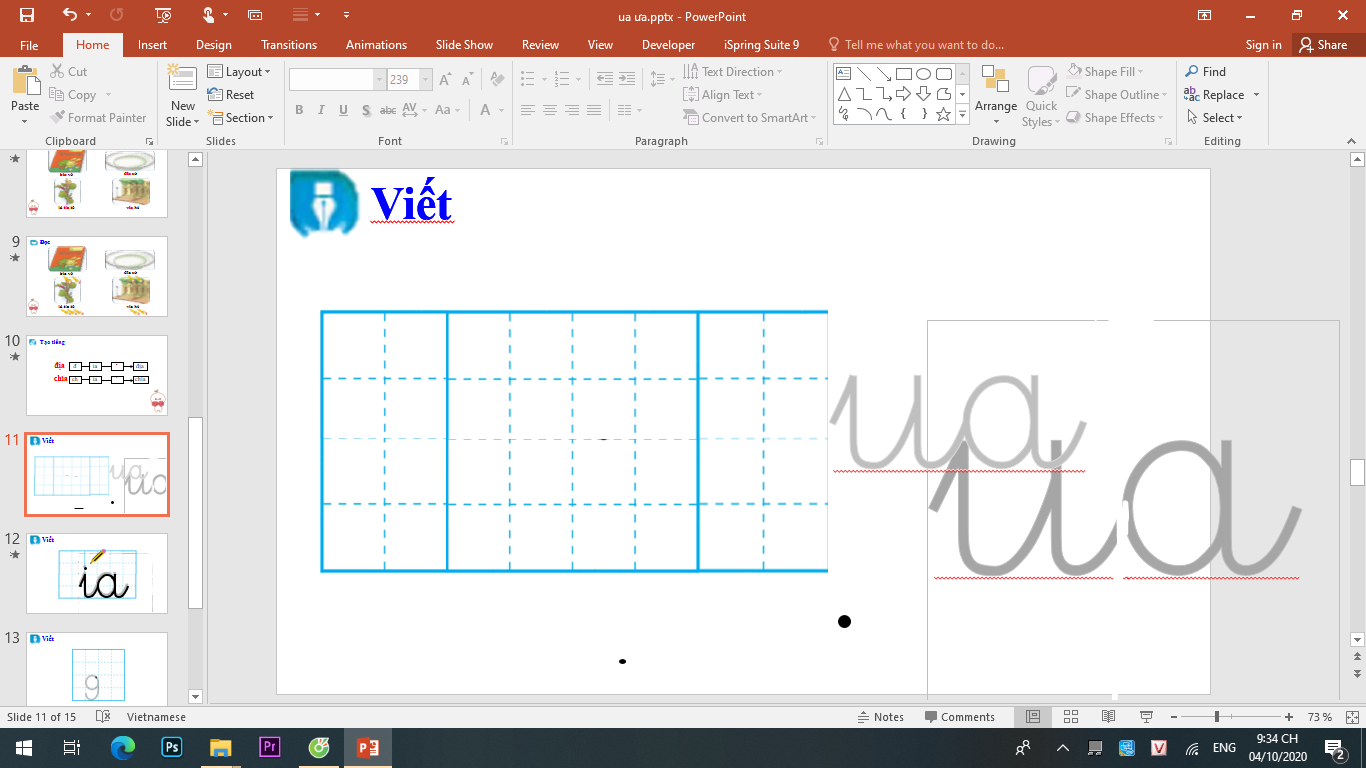 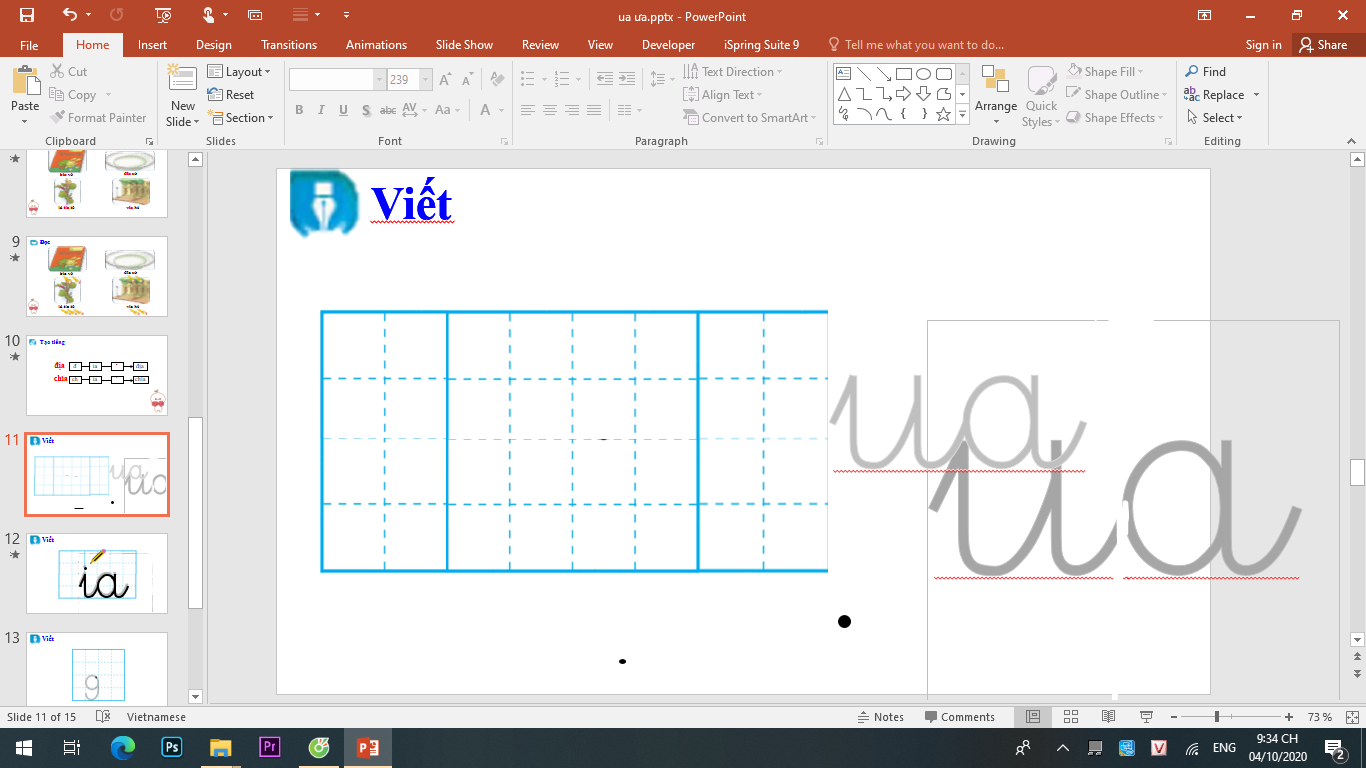 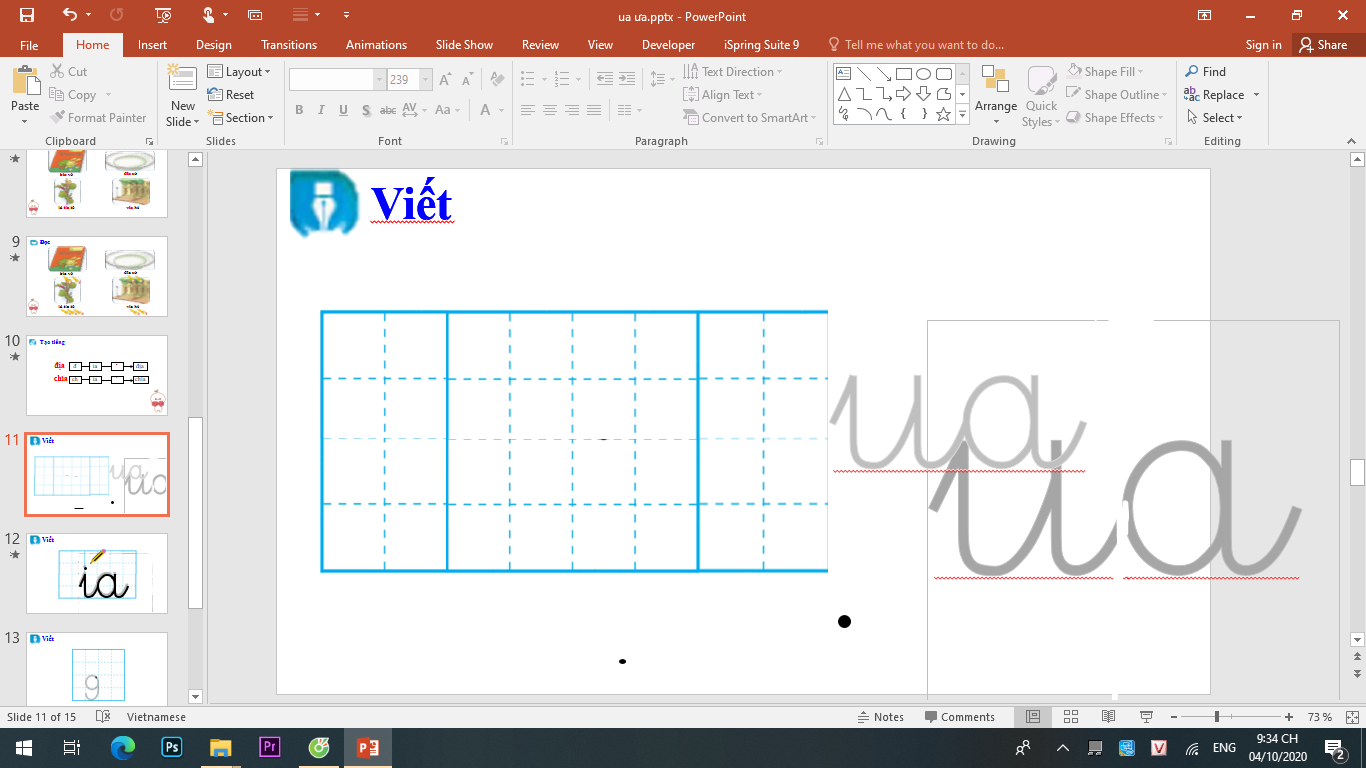 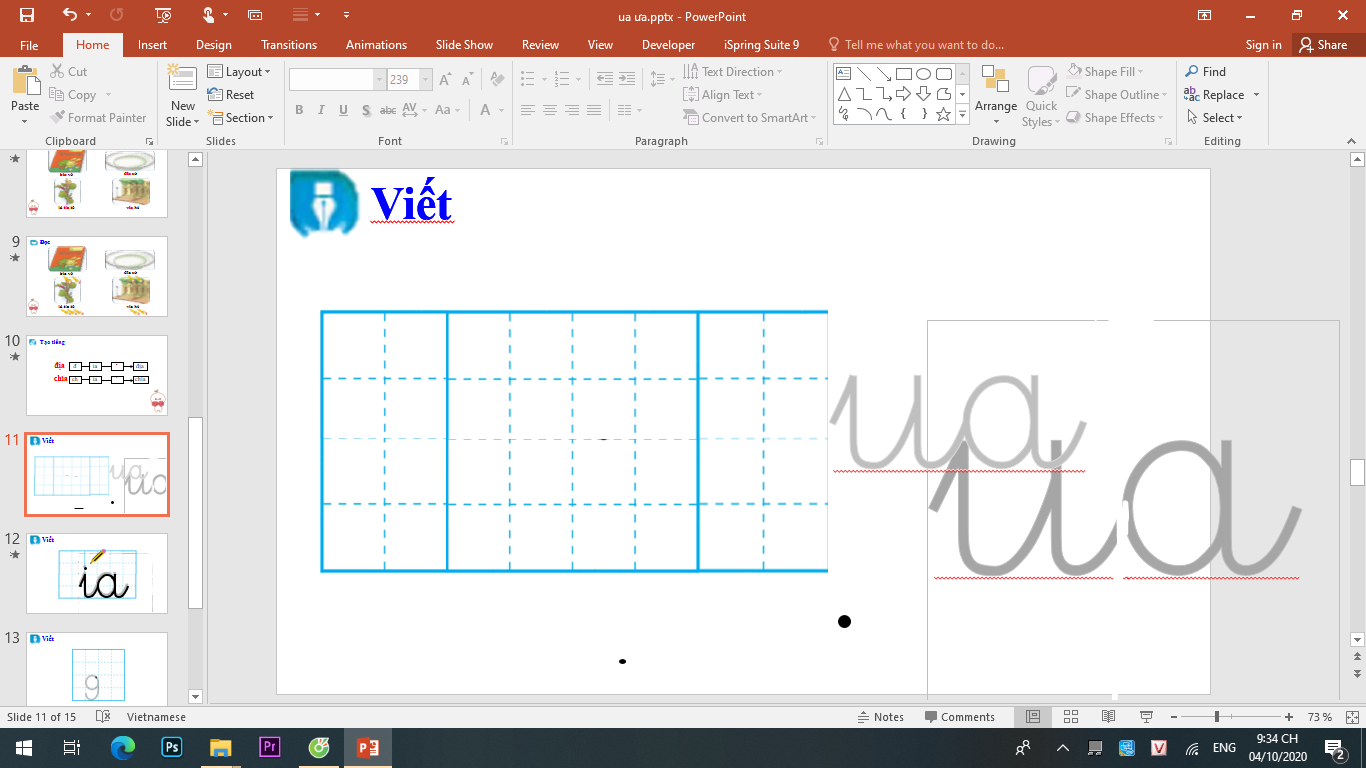 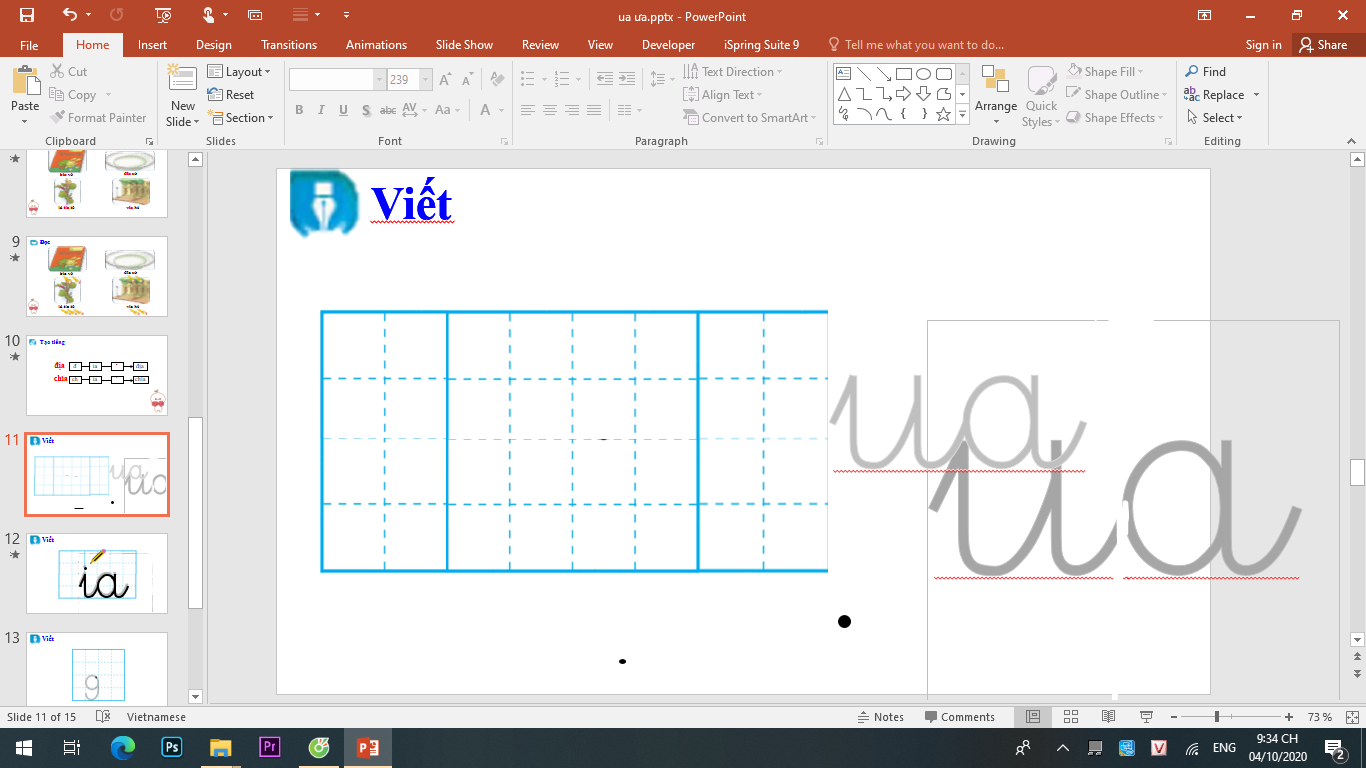 ă‼
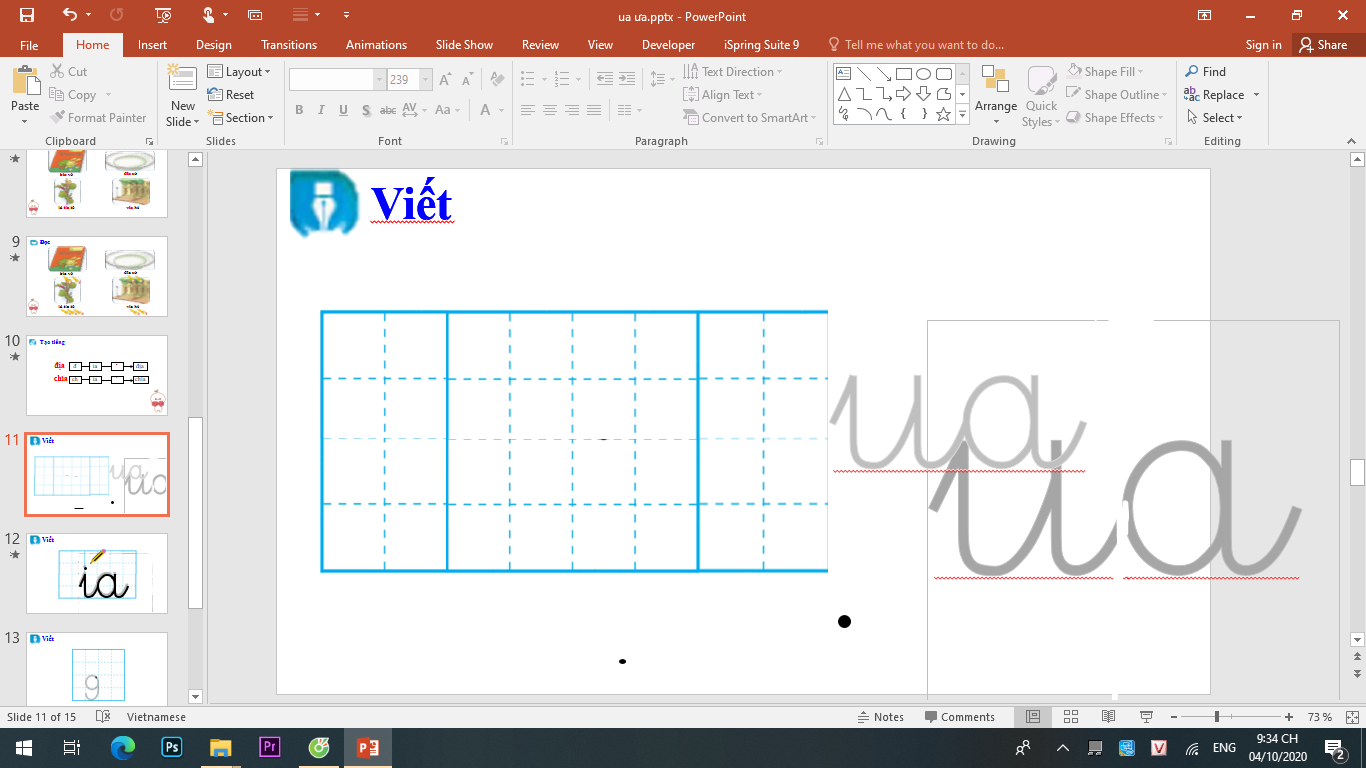 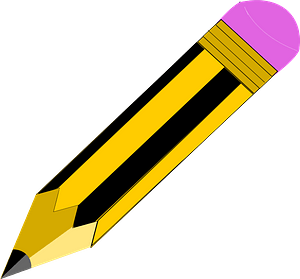 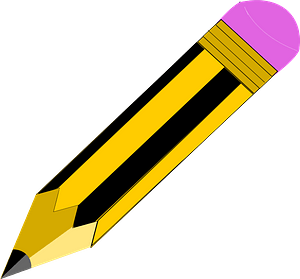 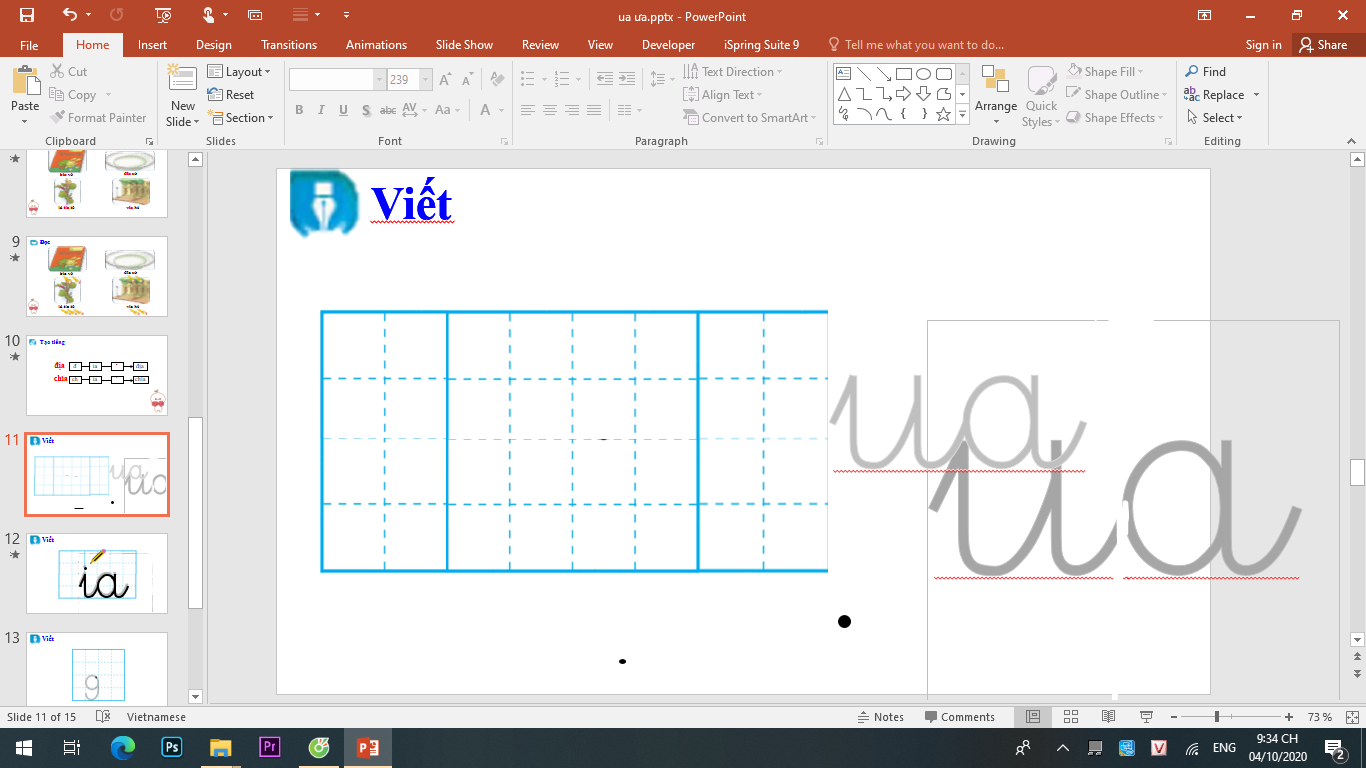 Viết
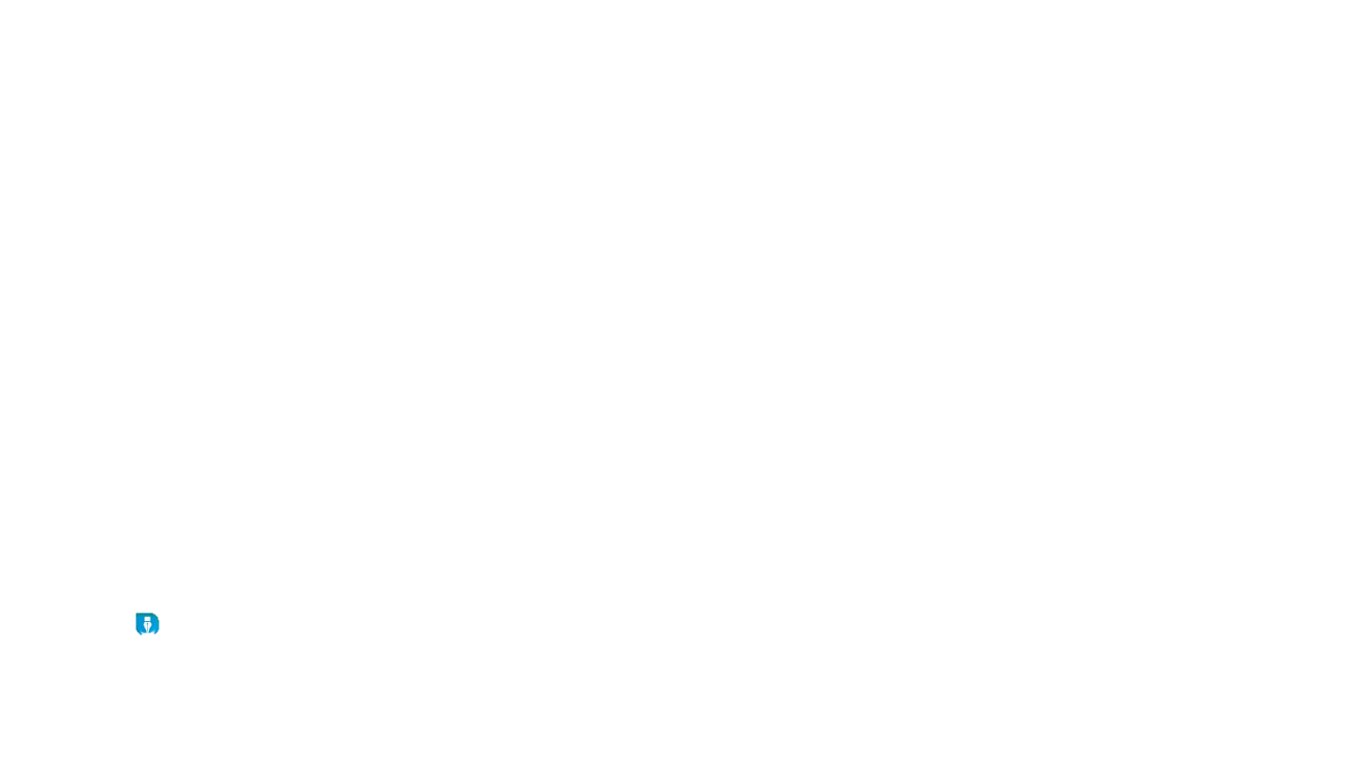 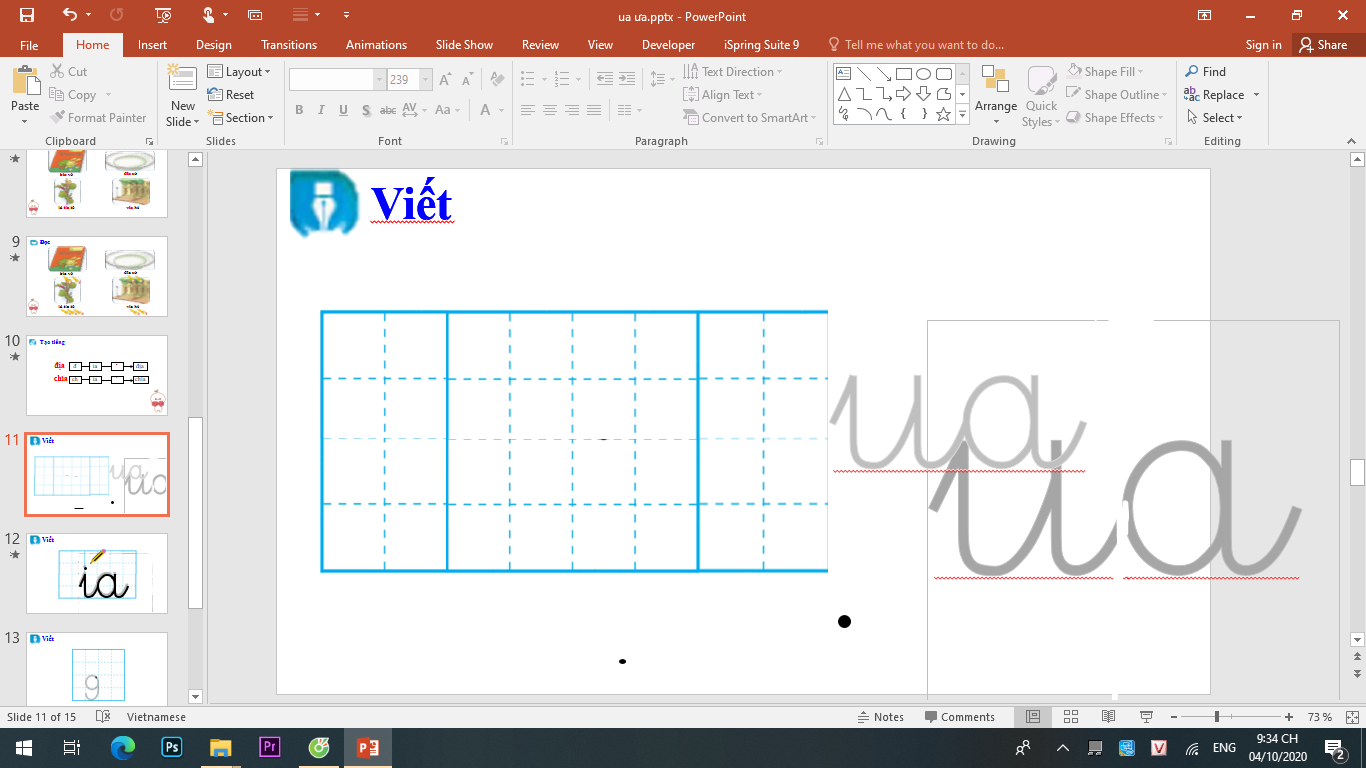 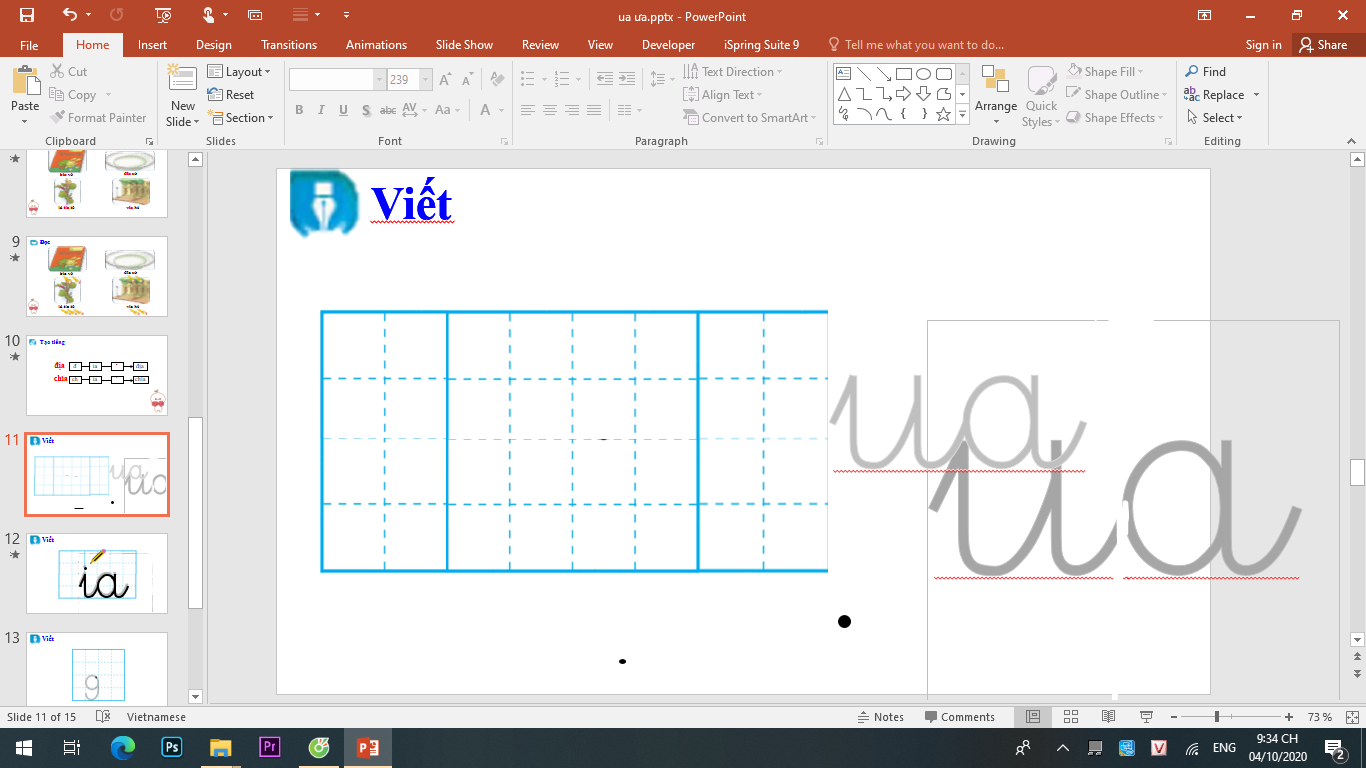 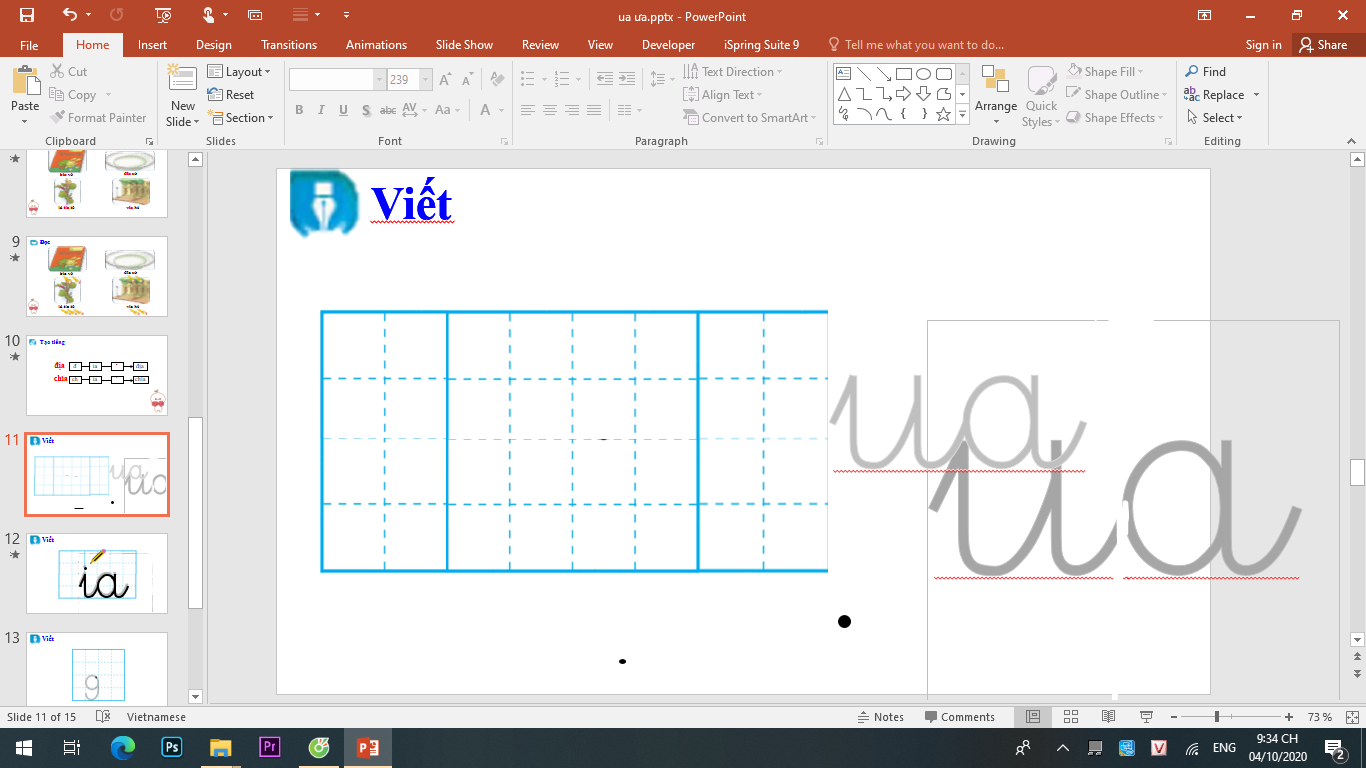 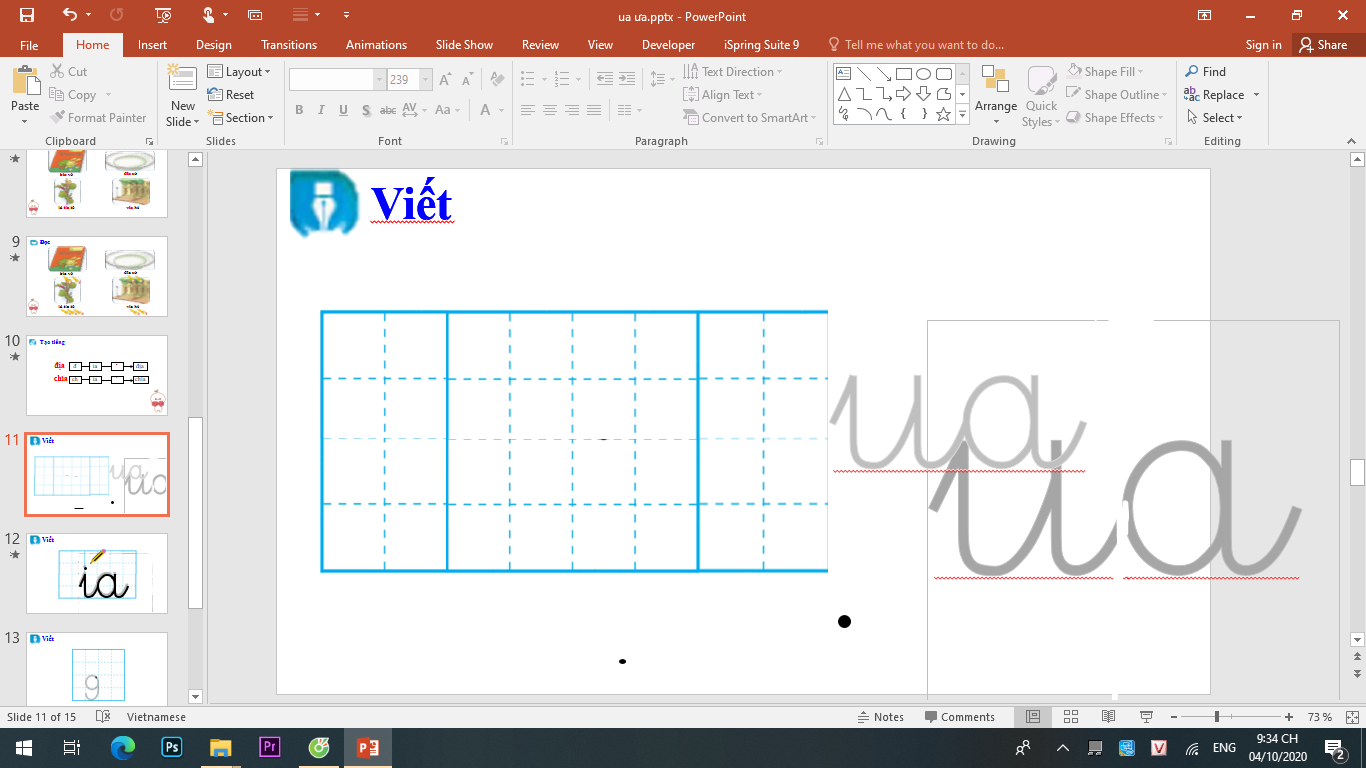 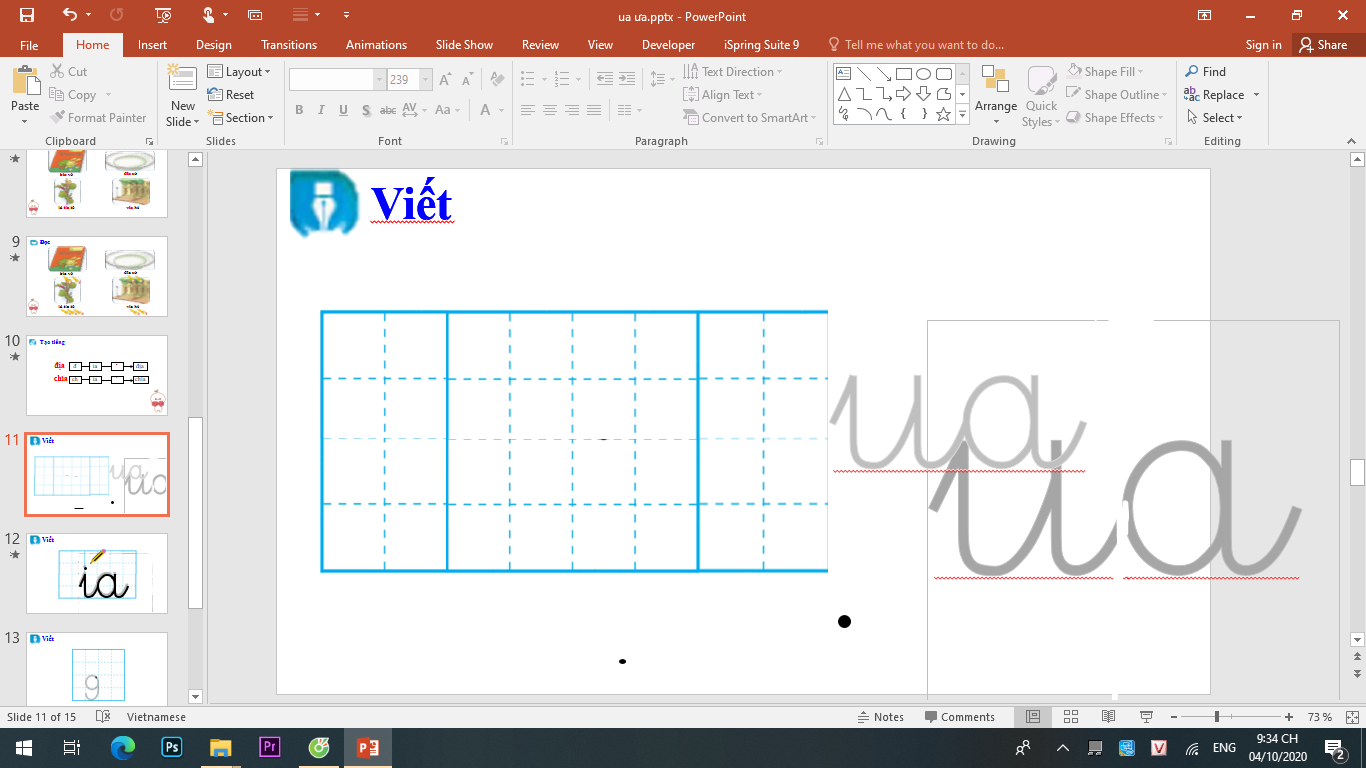 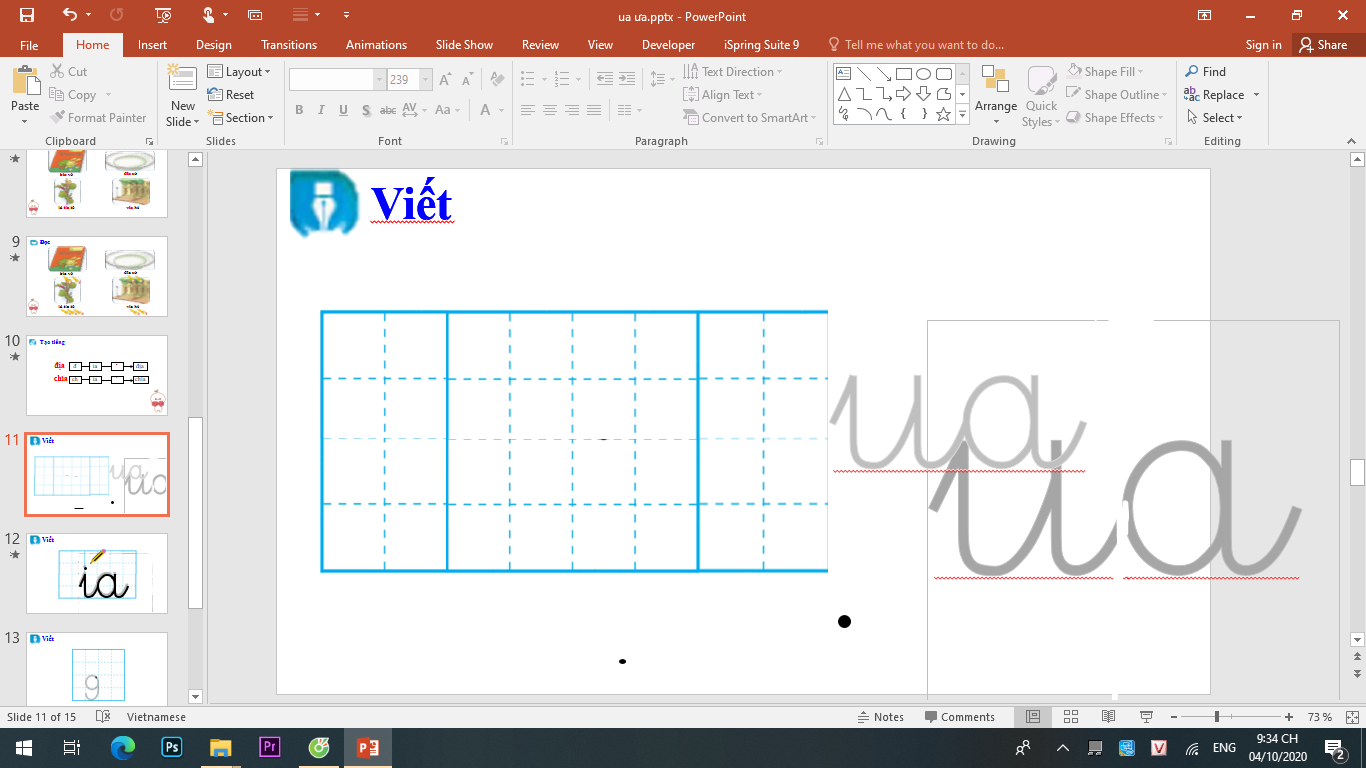 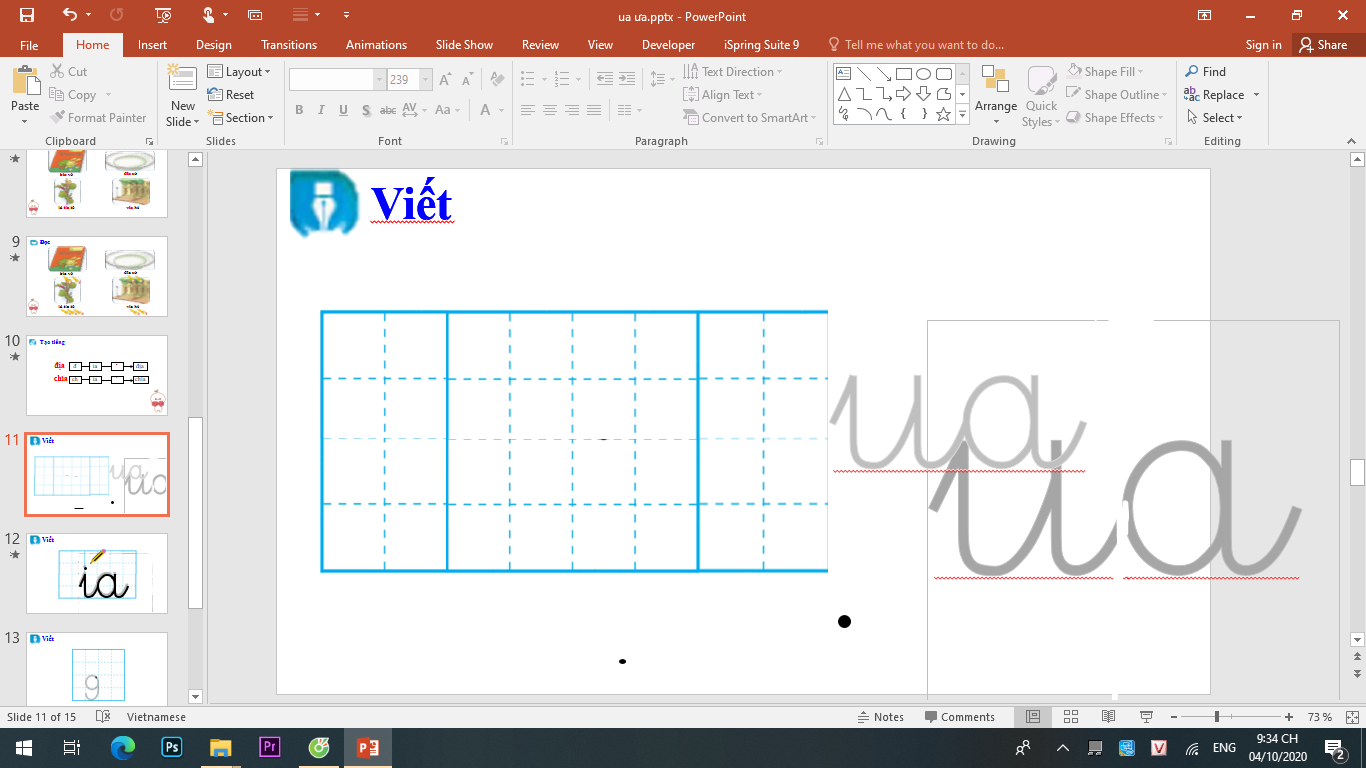 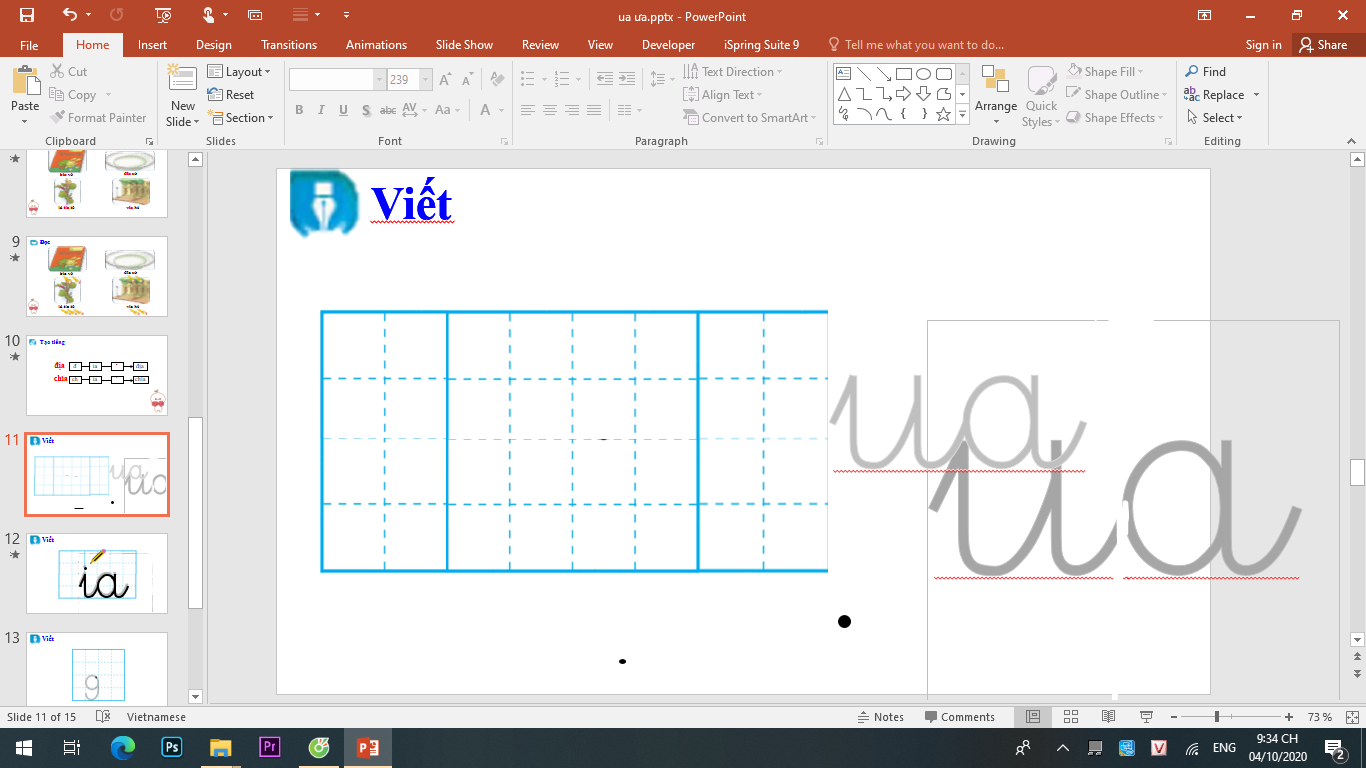 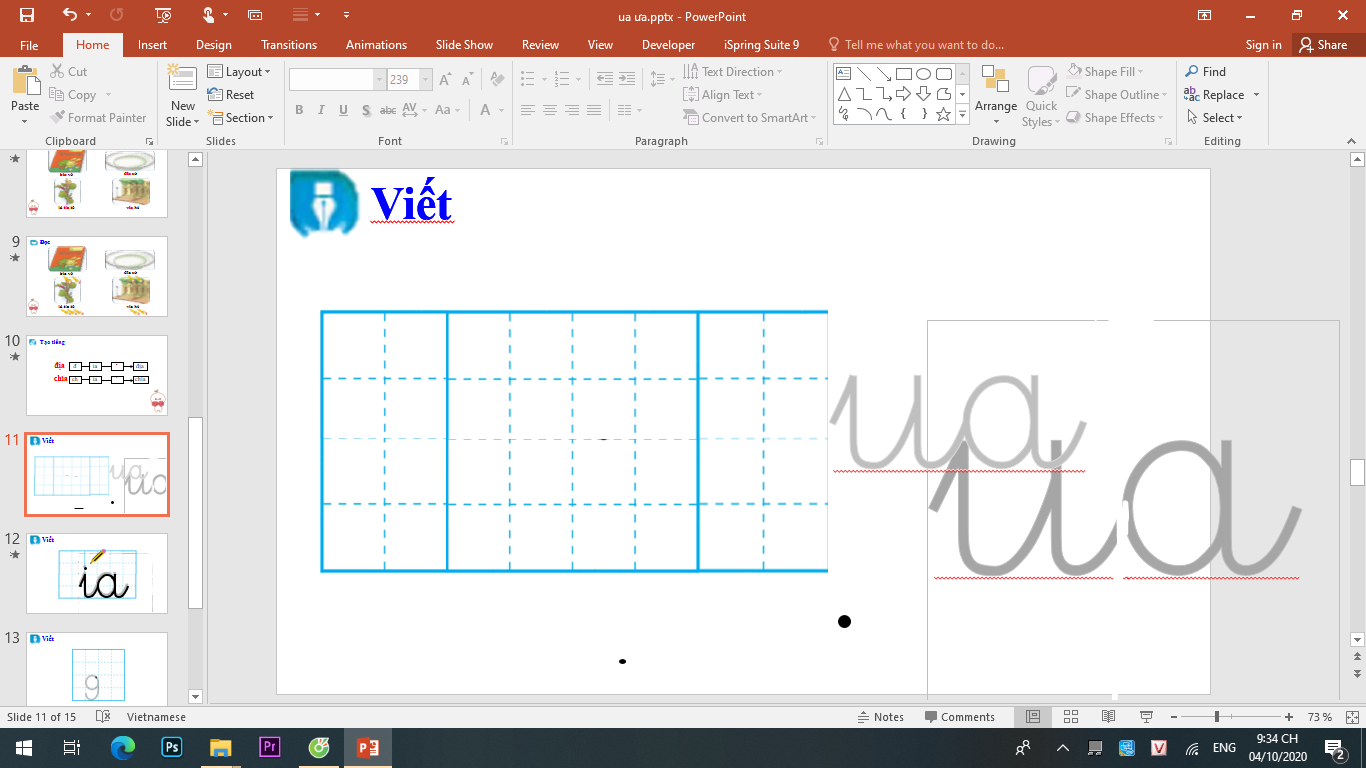 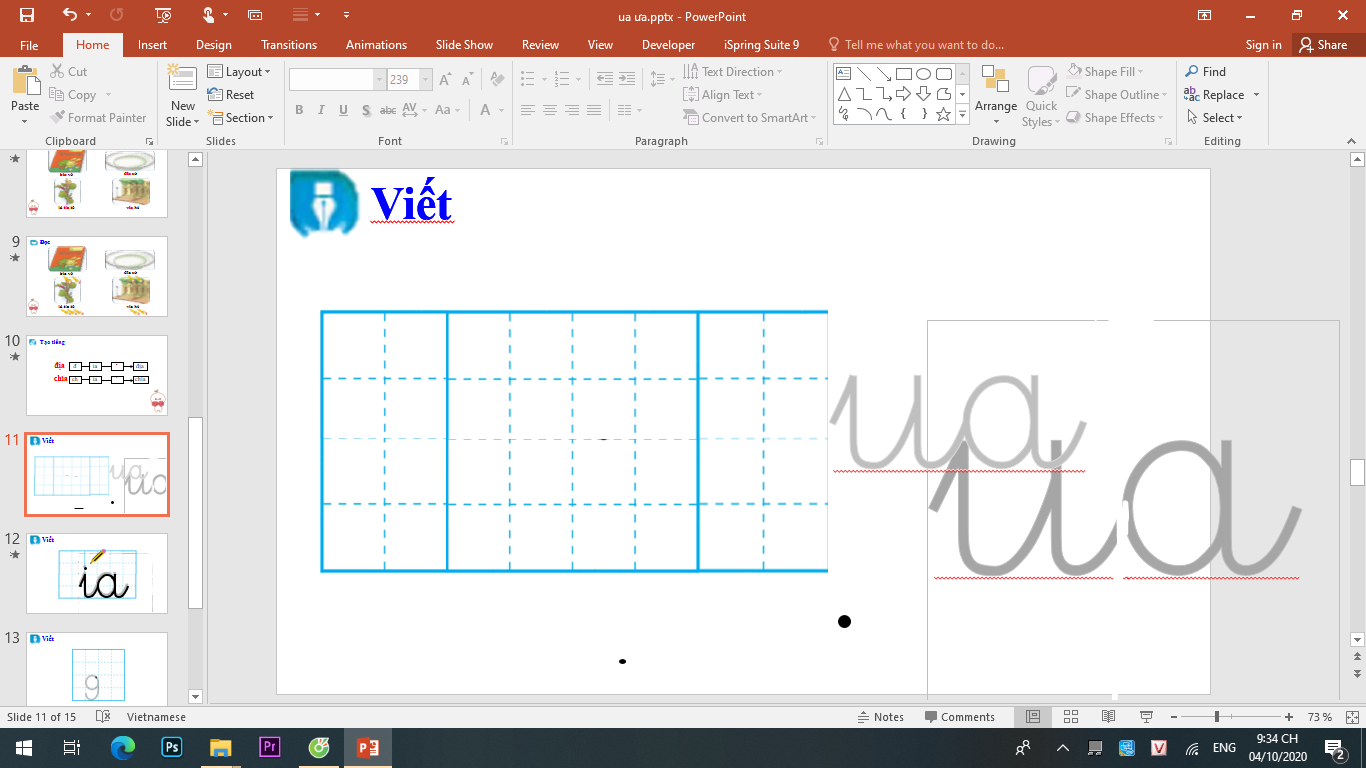 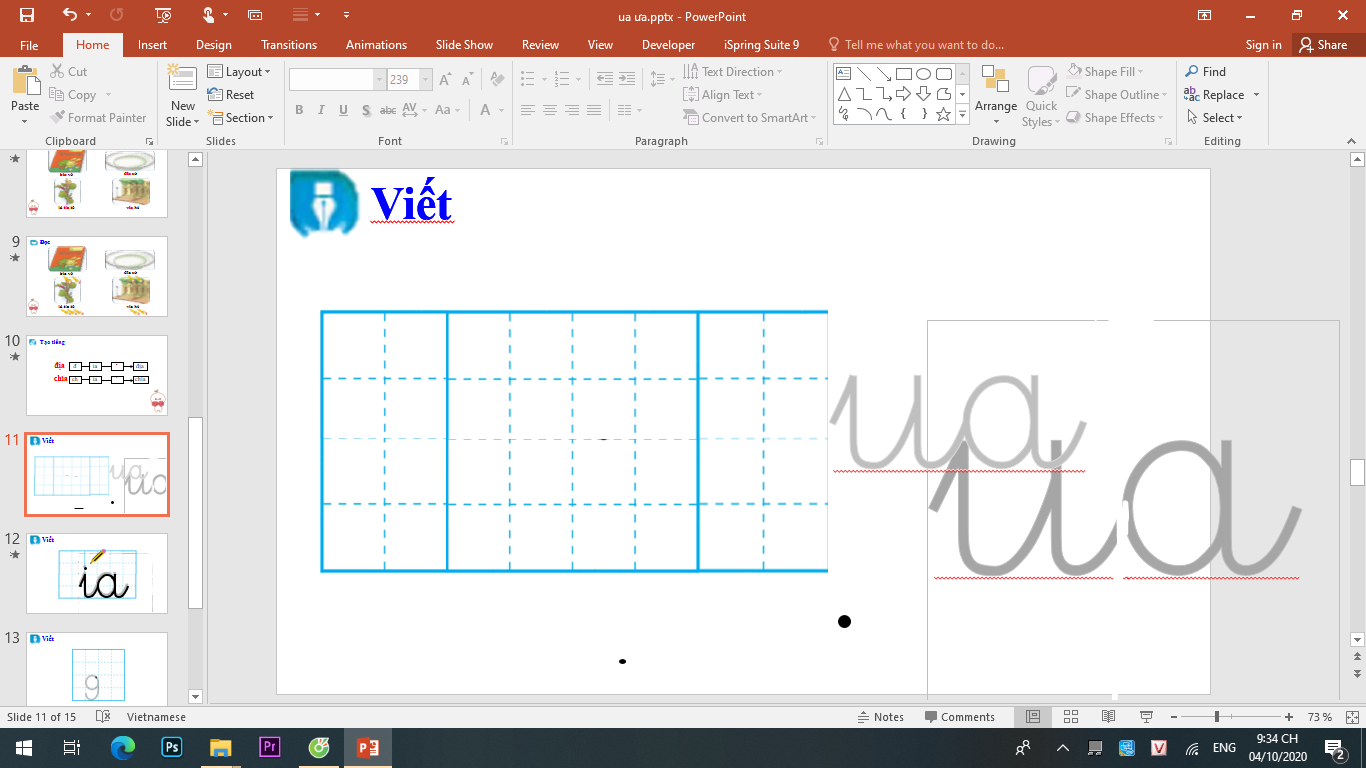 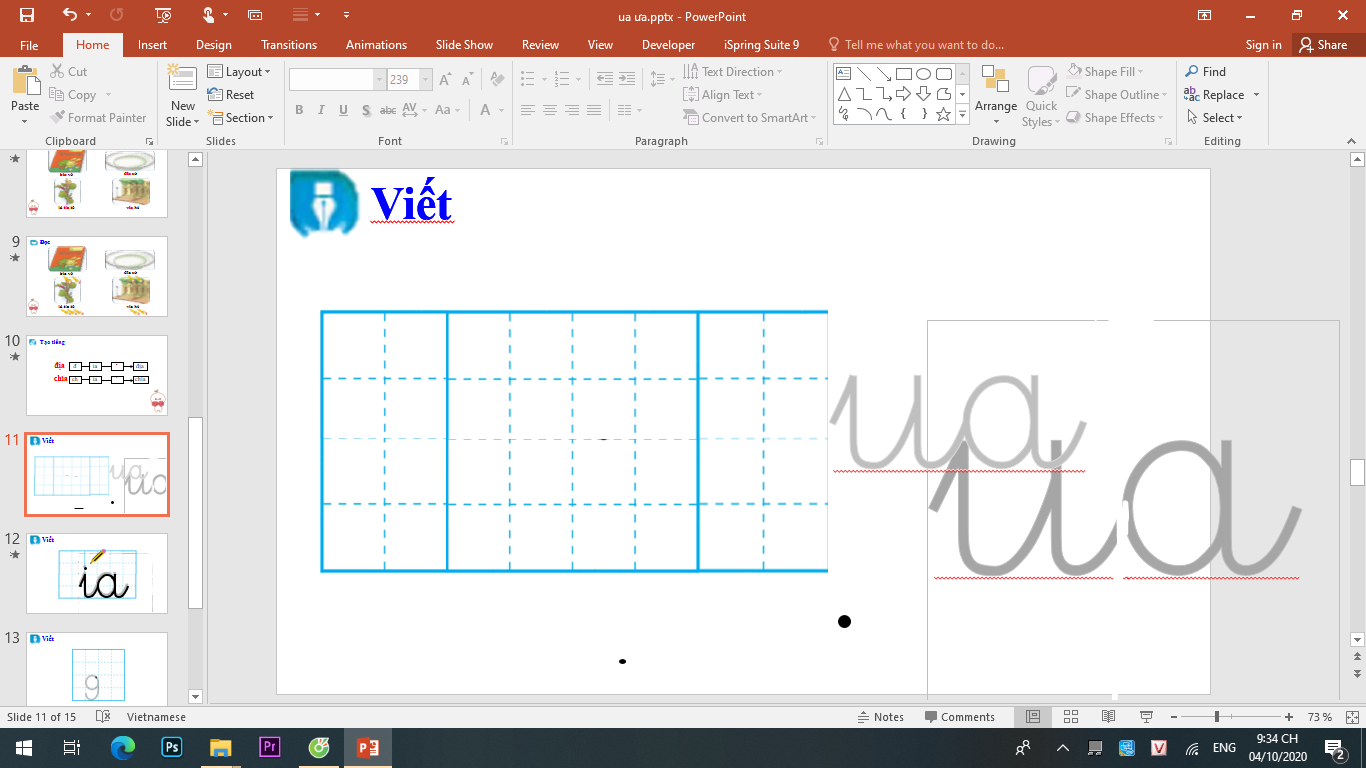 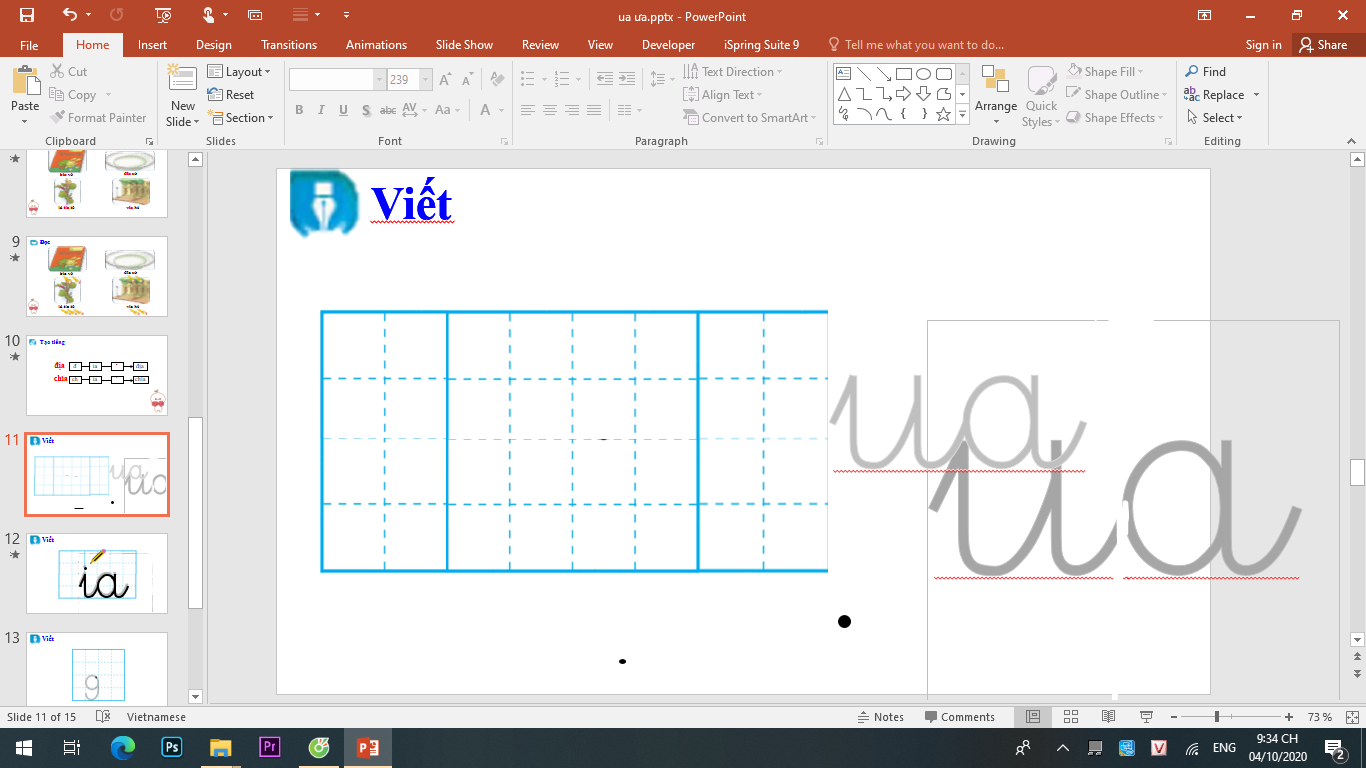 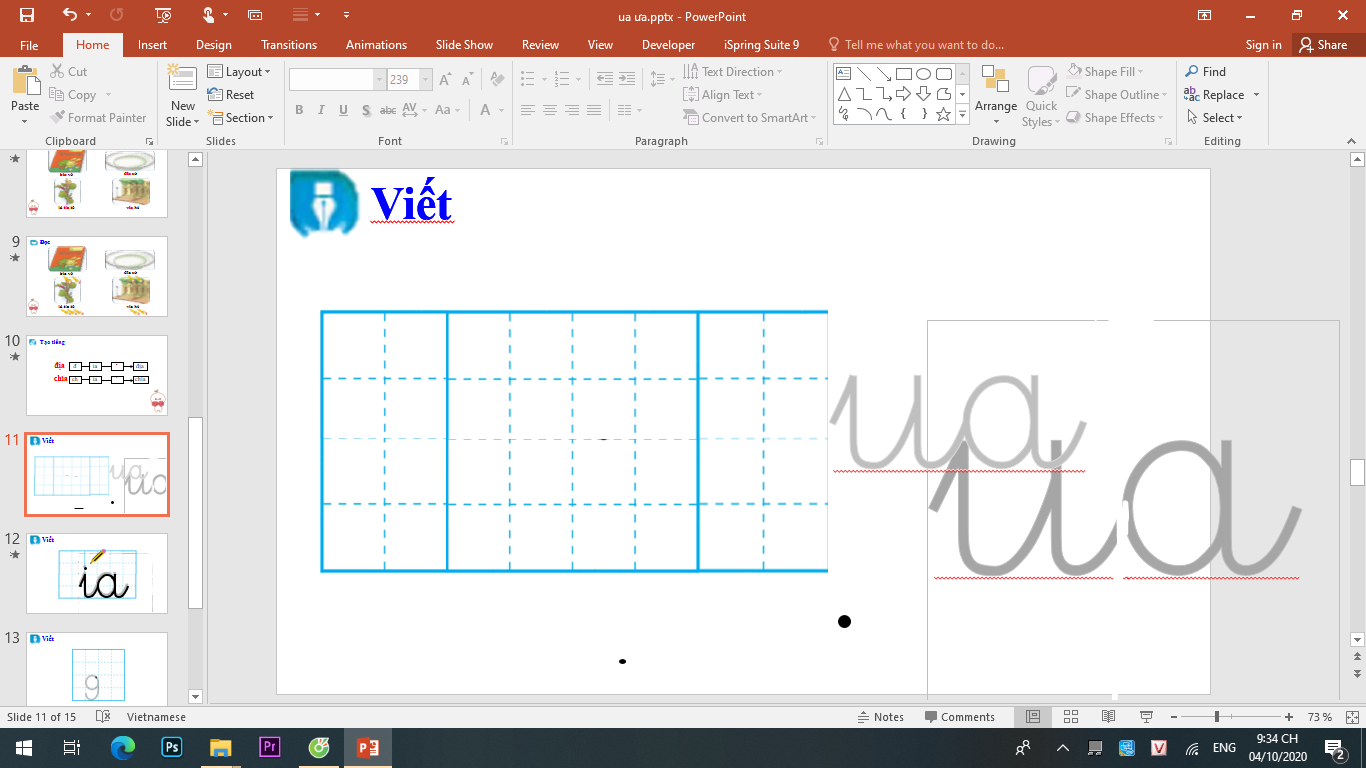 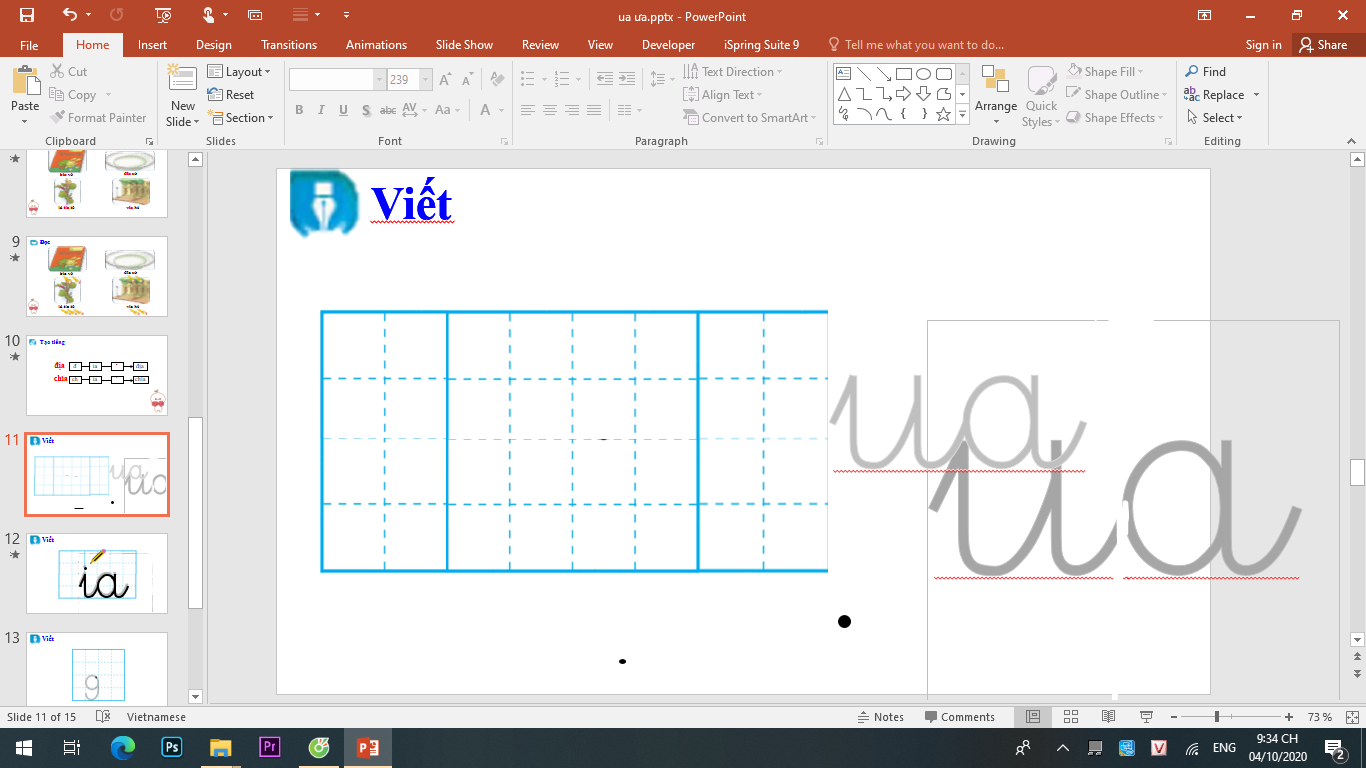 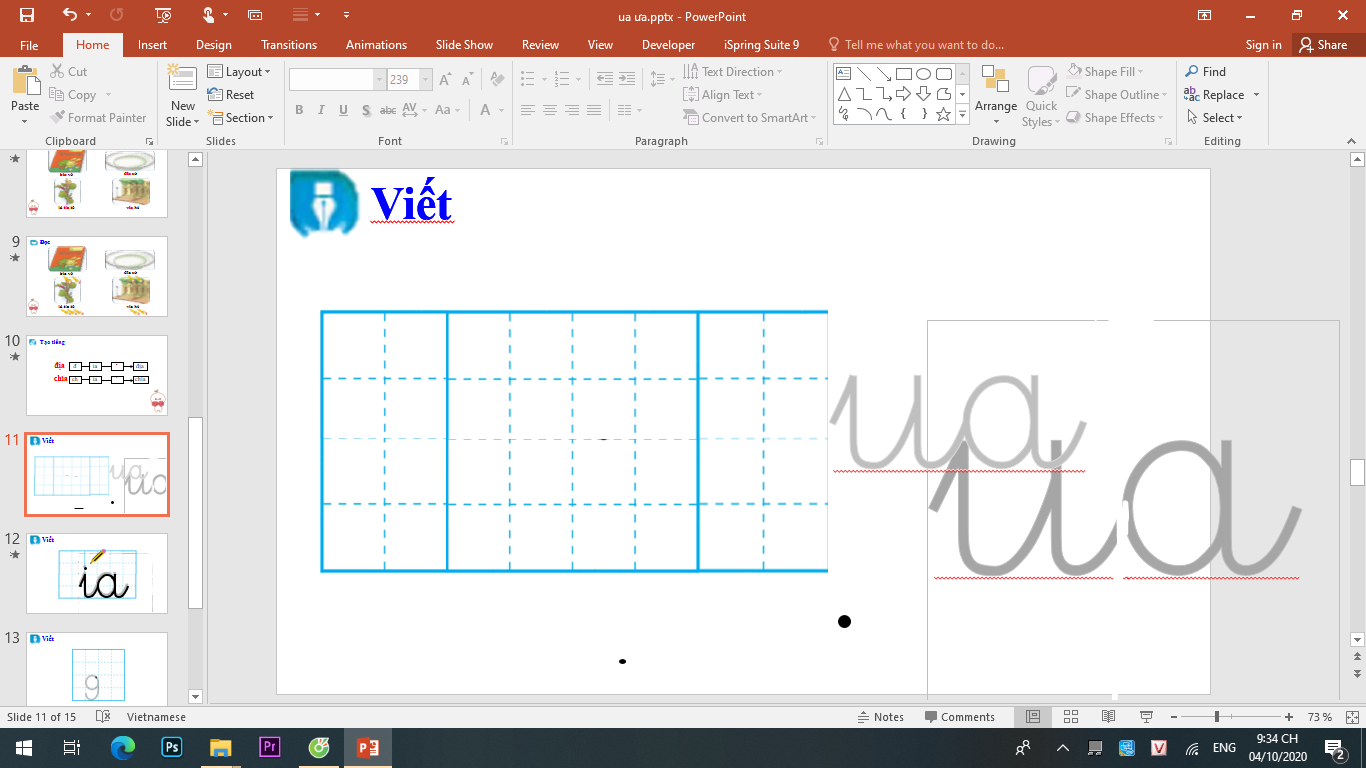 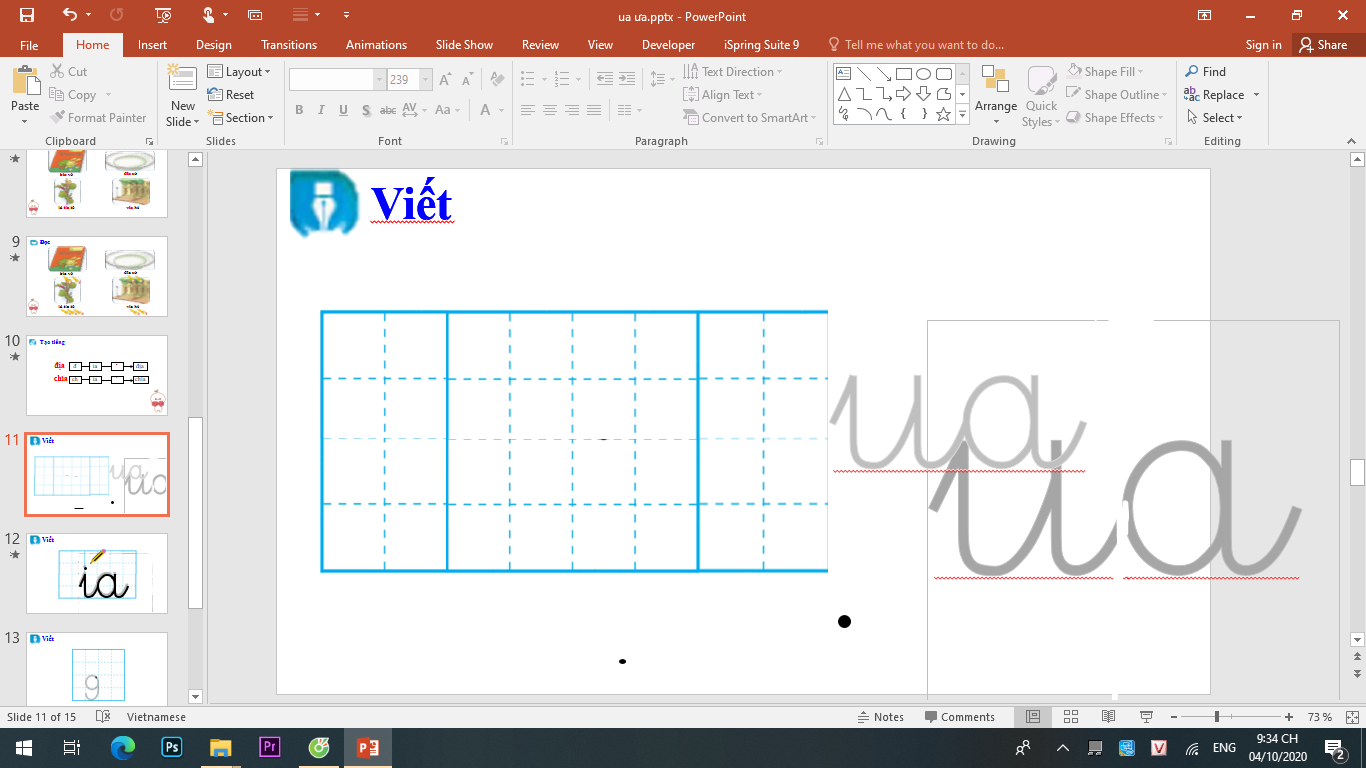 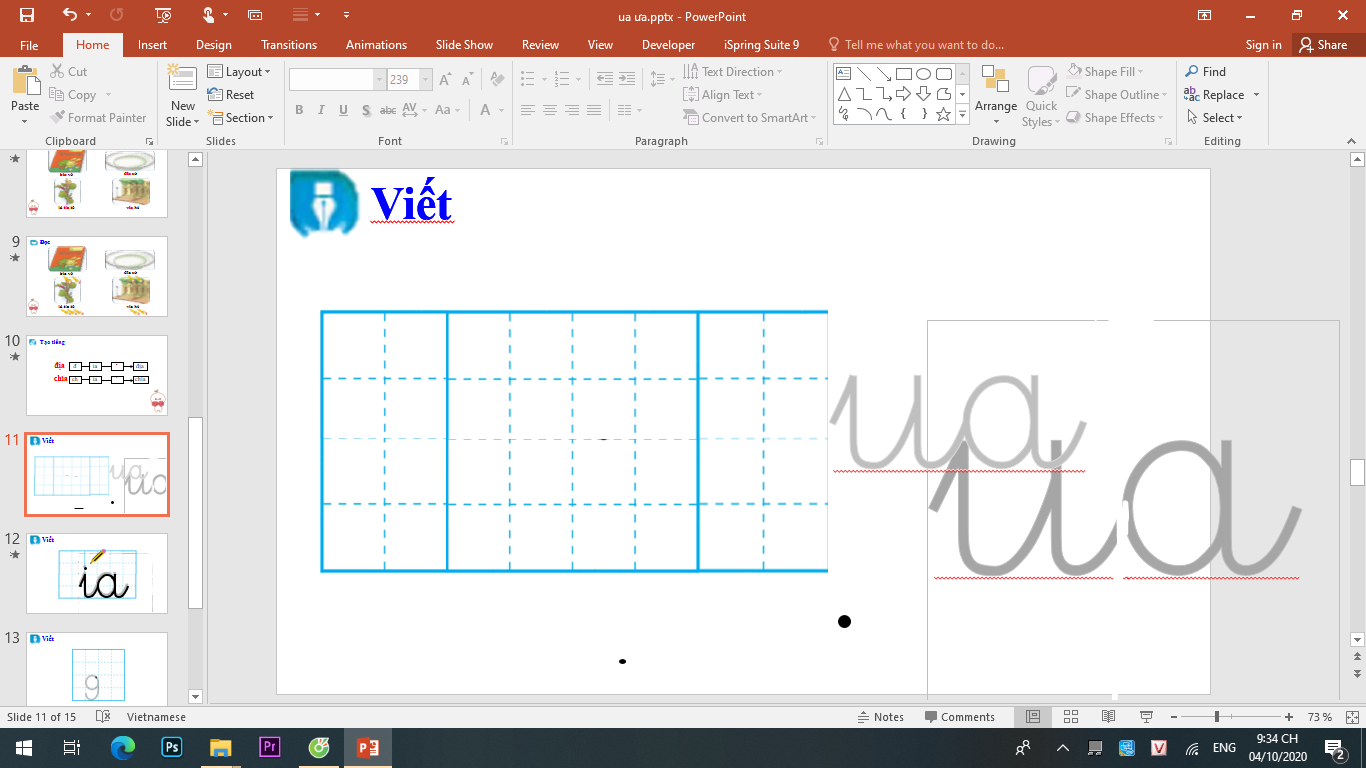 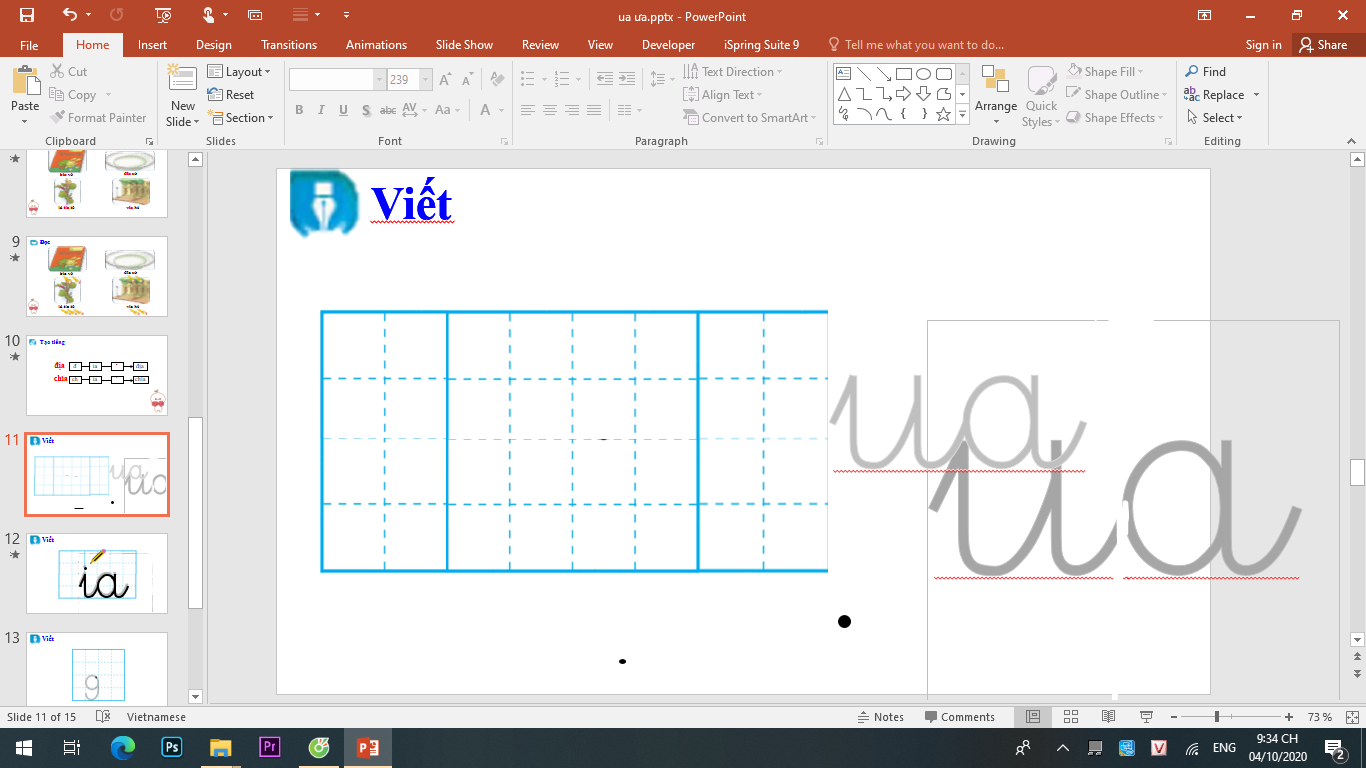 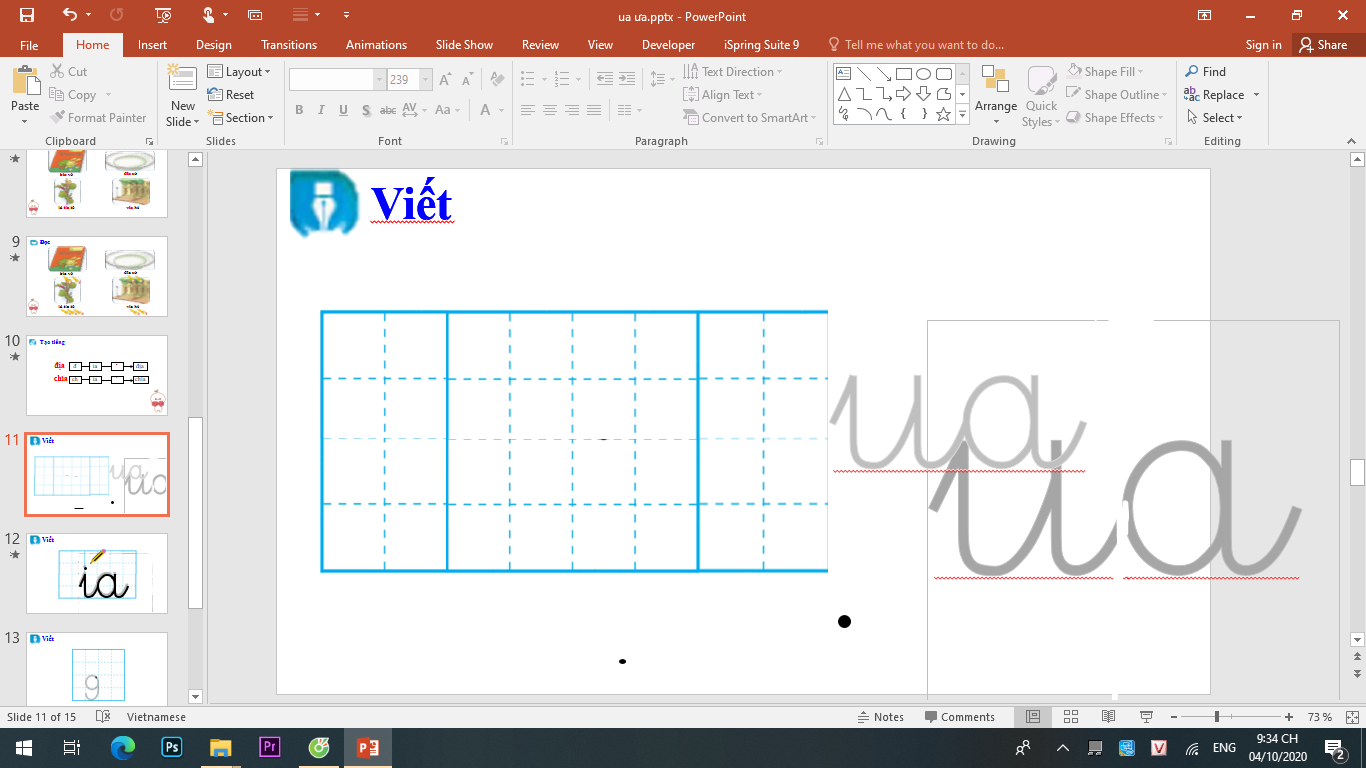 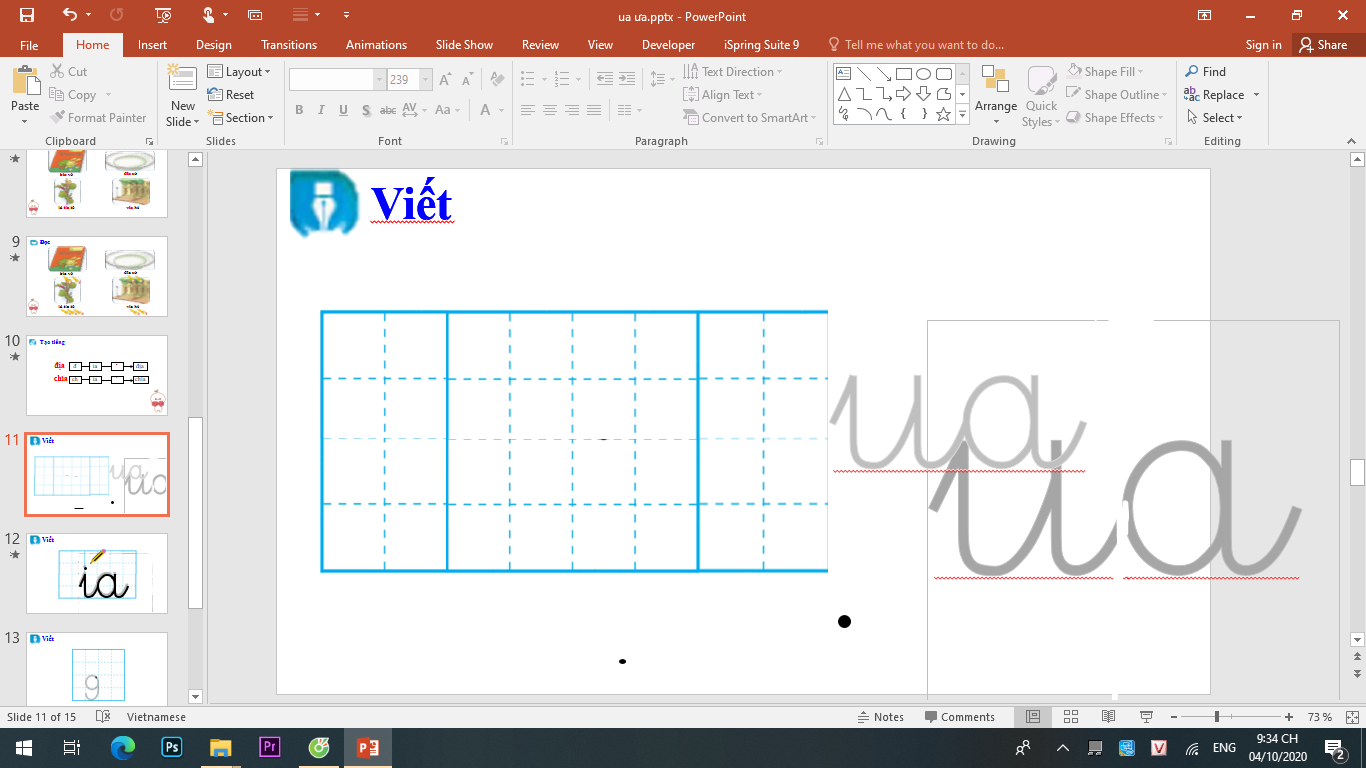 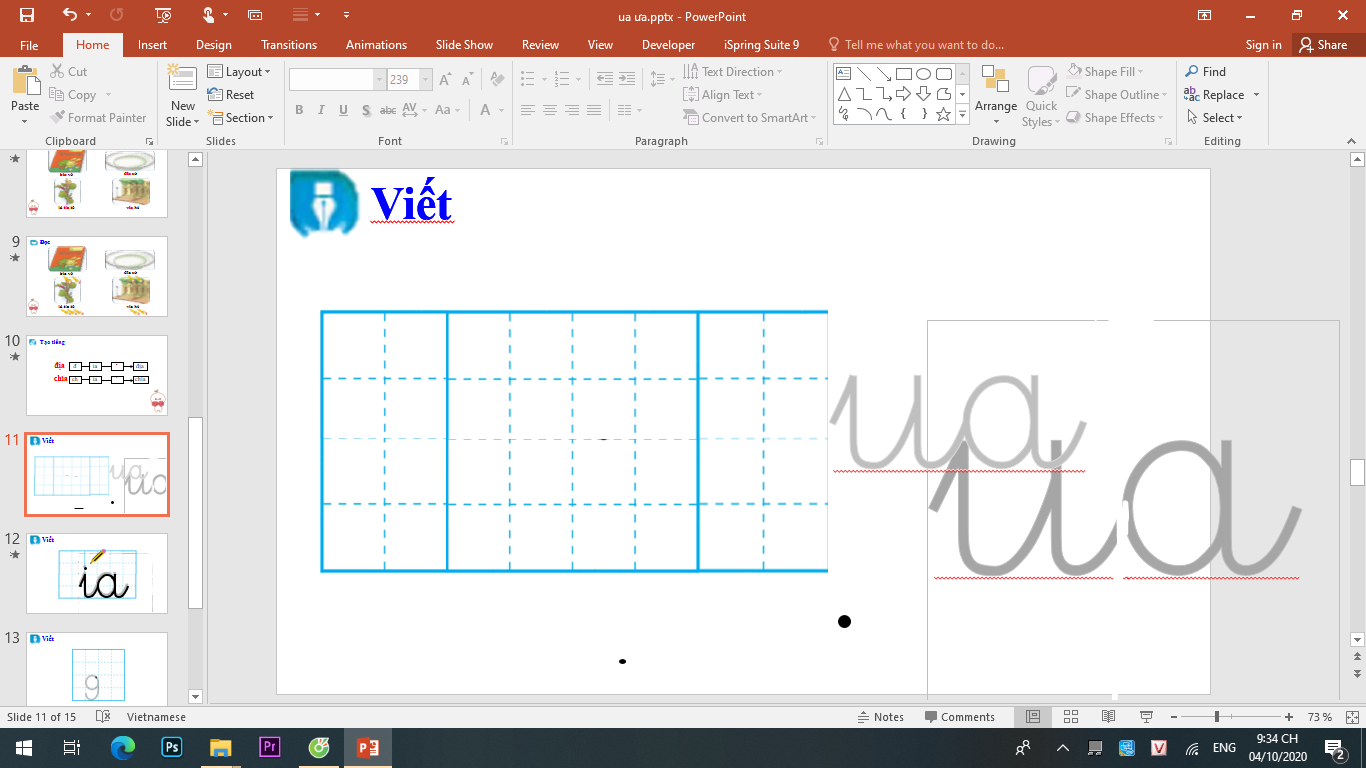 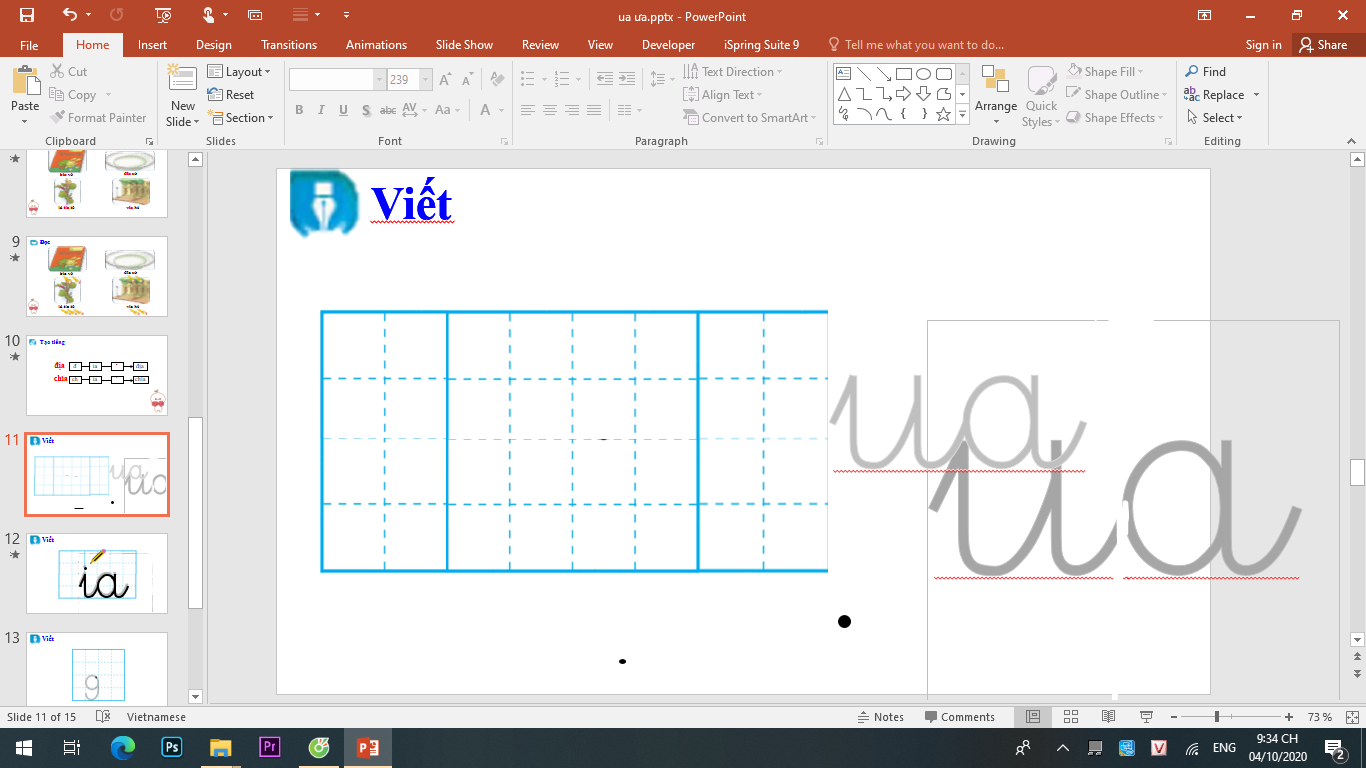 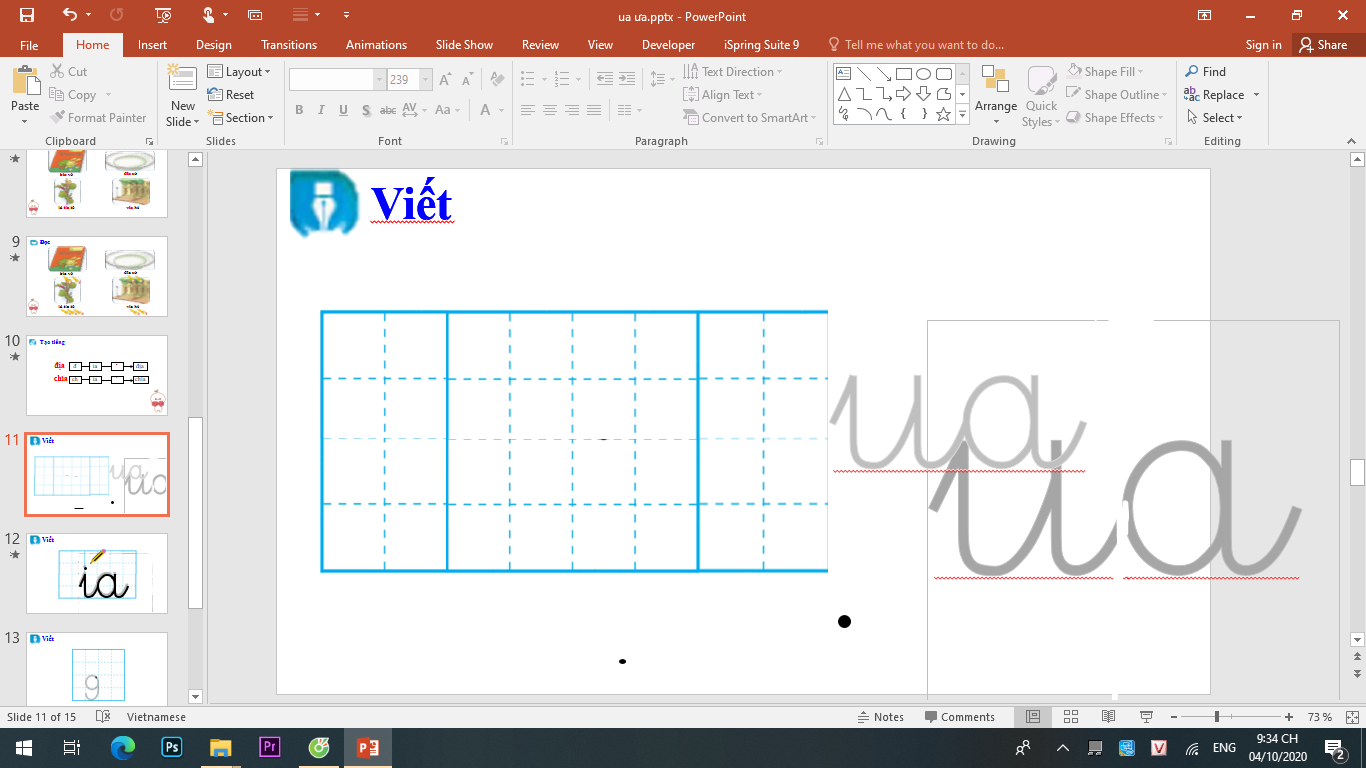 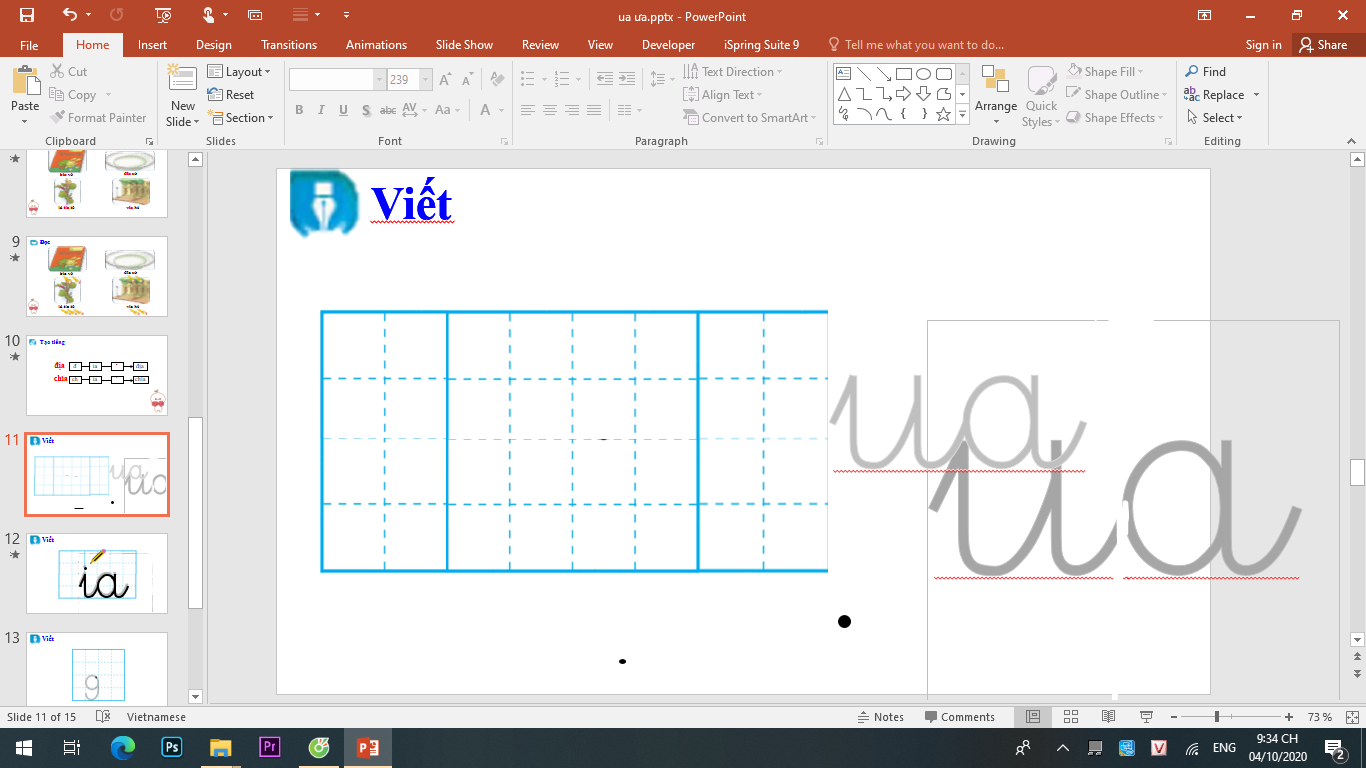 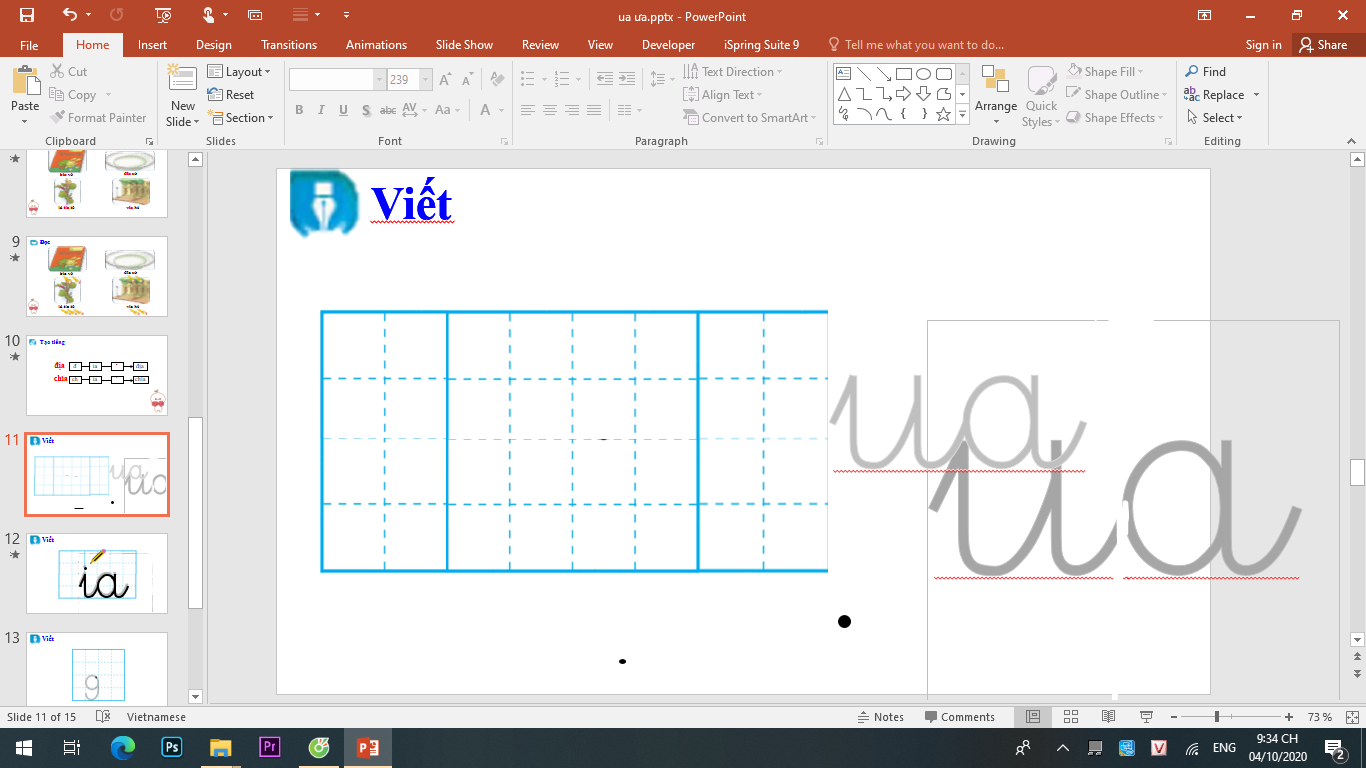 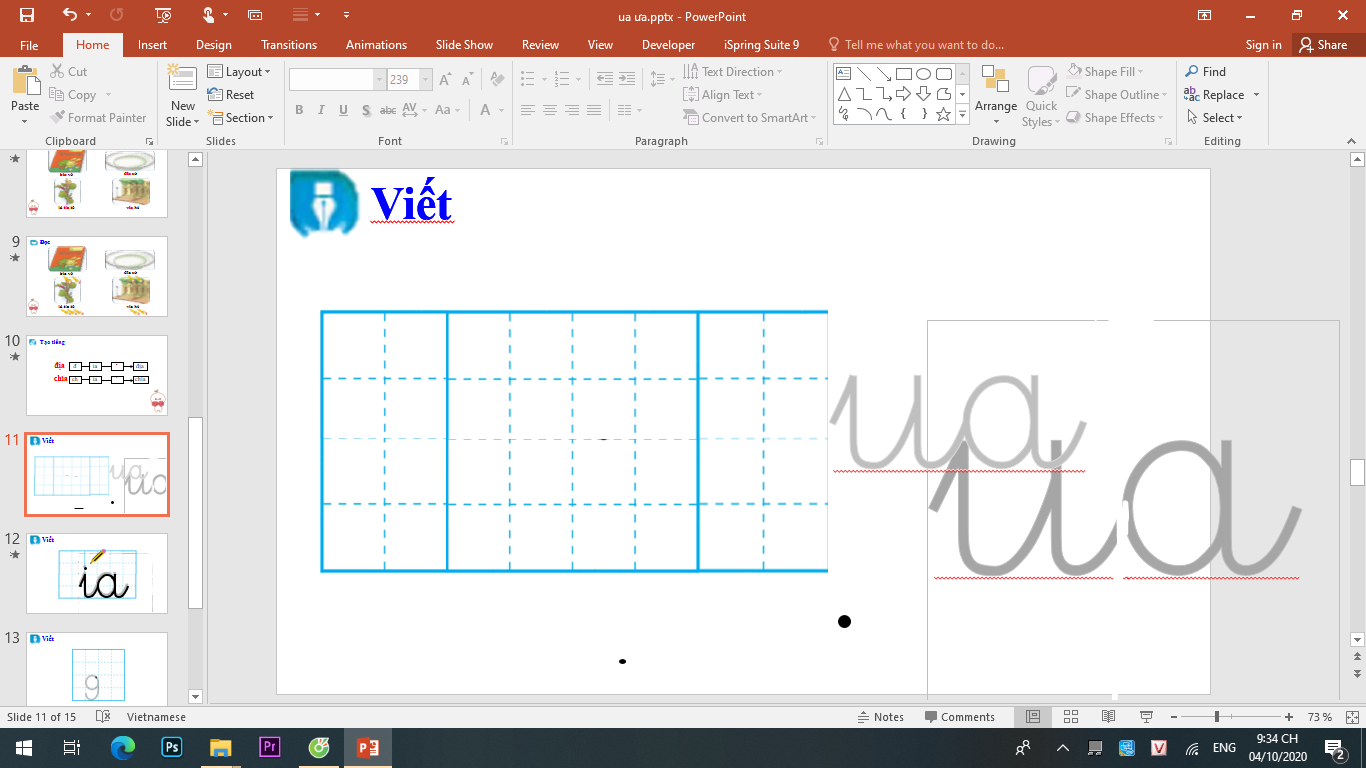 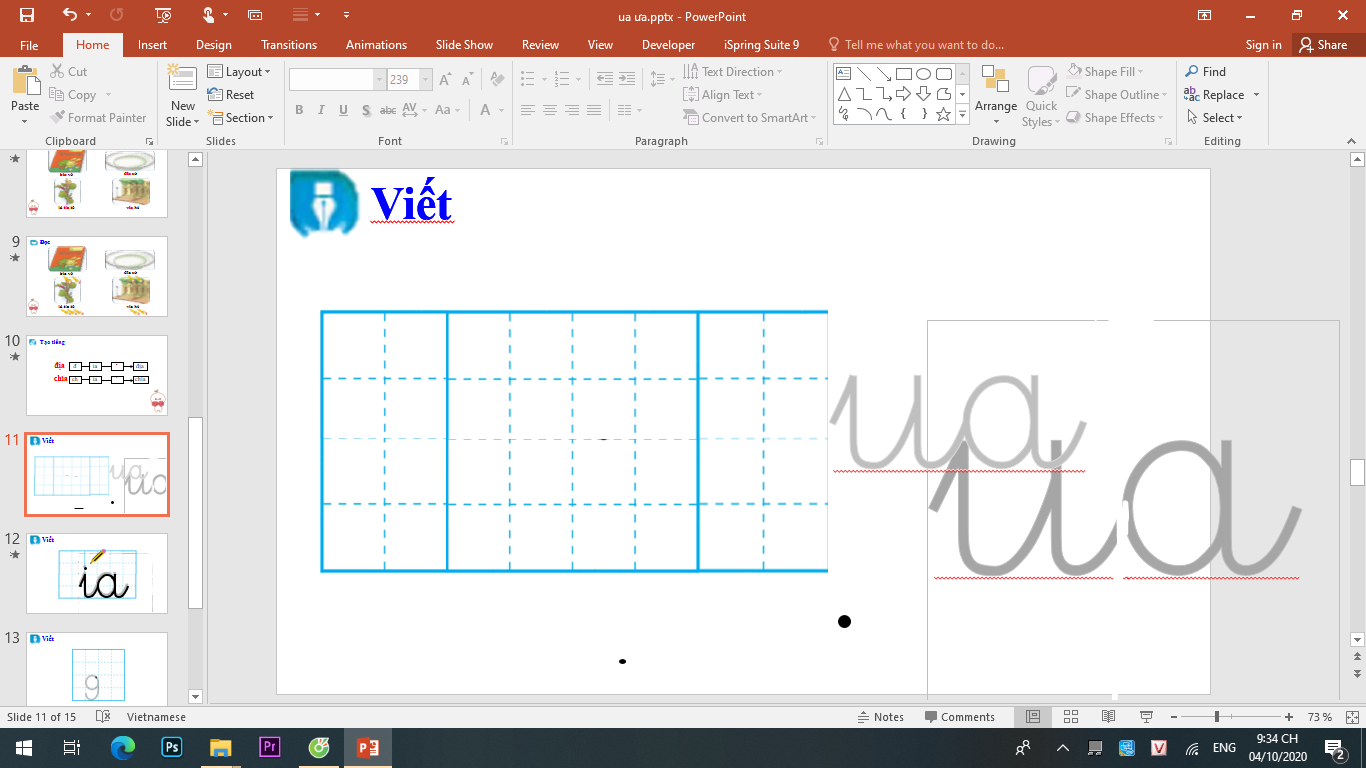 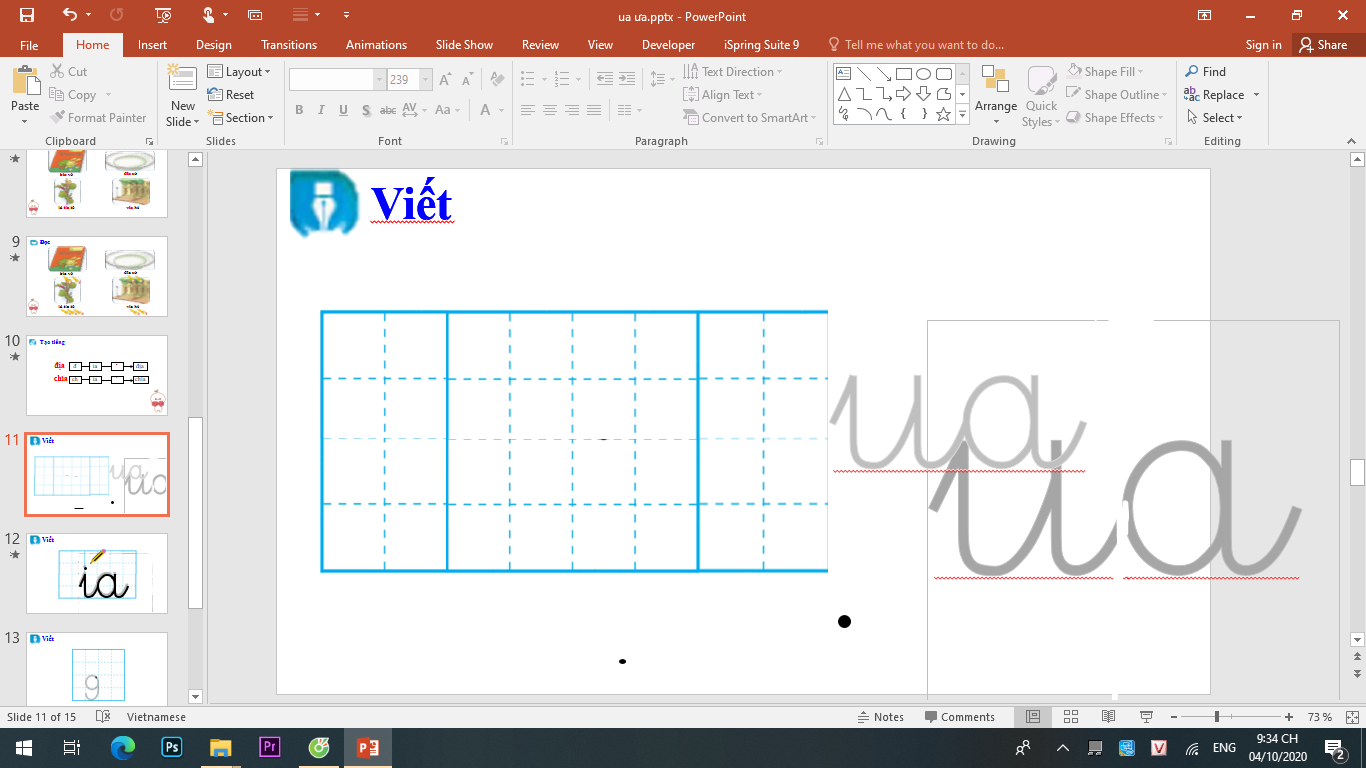 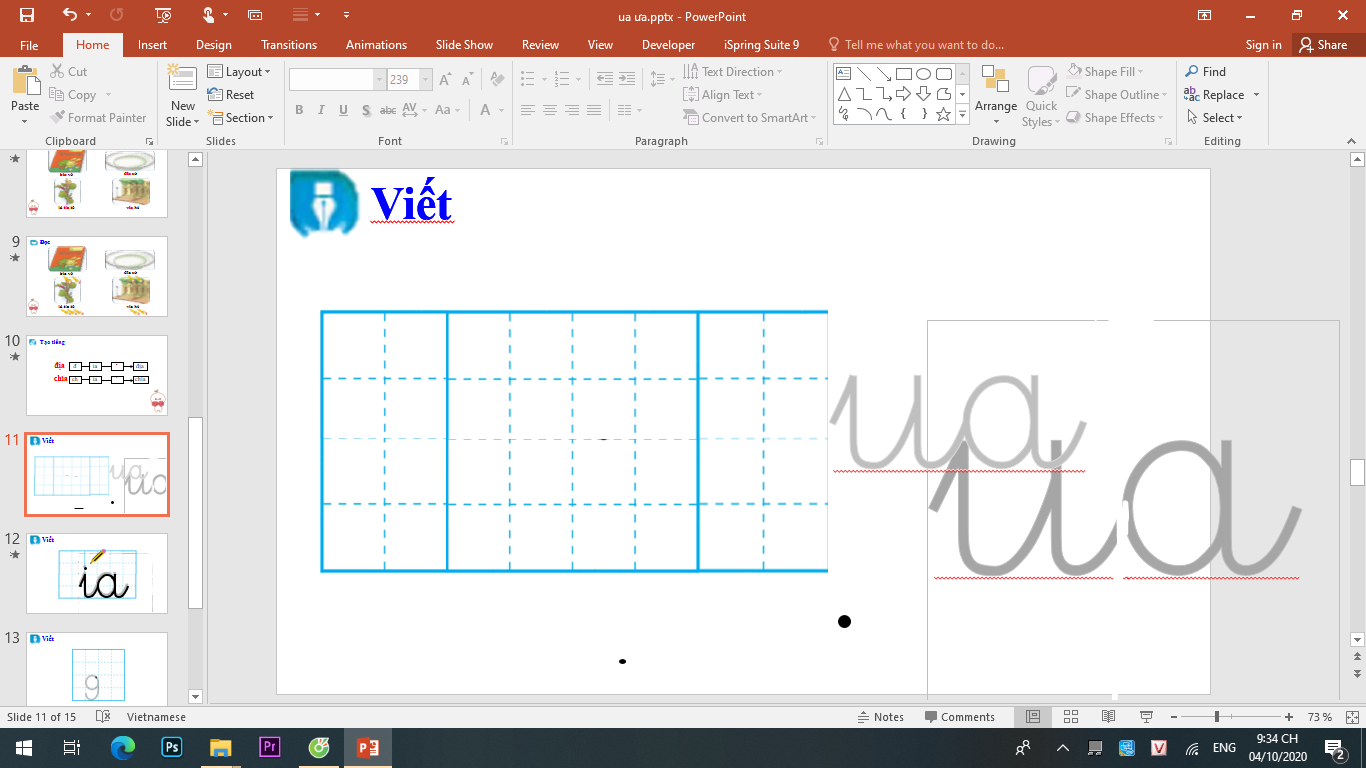 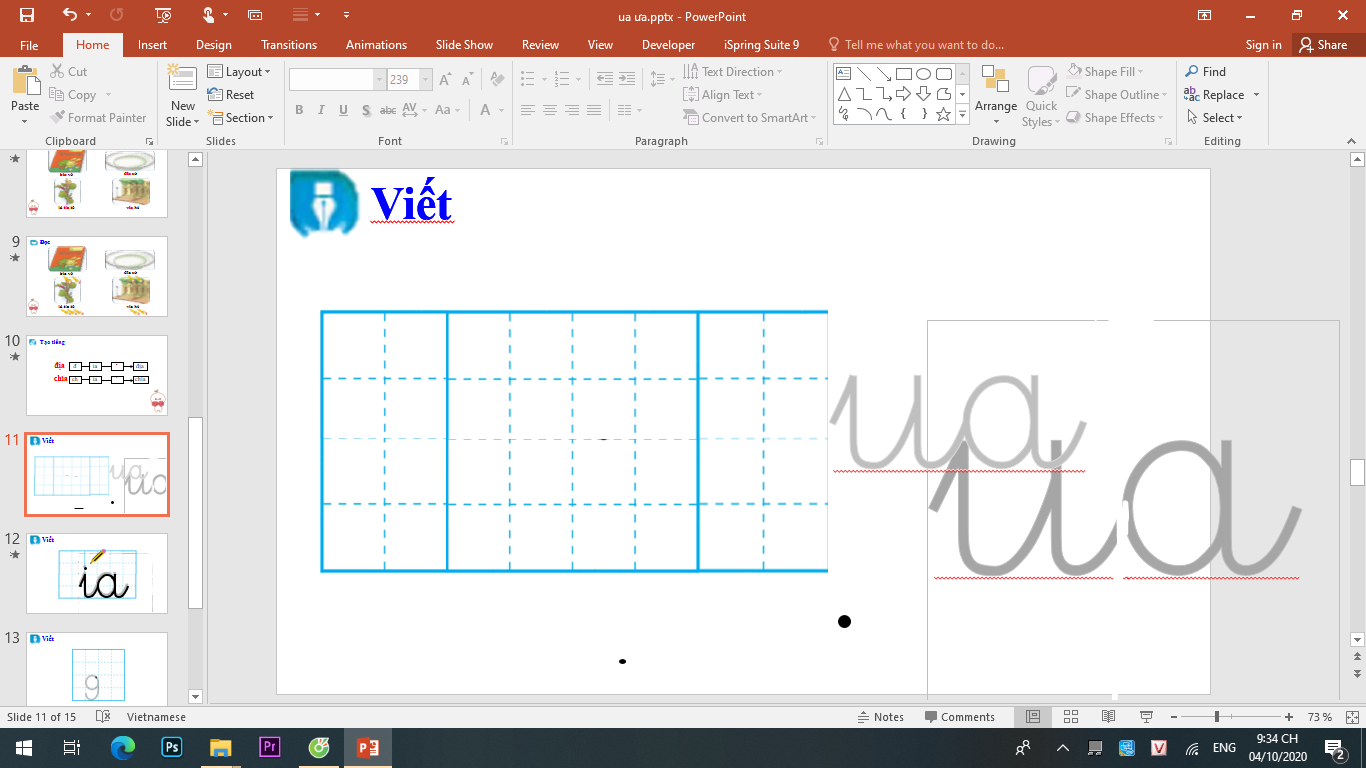 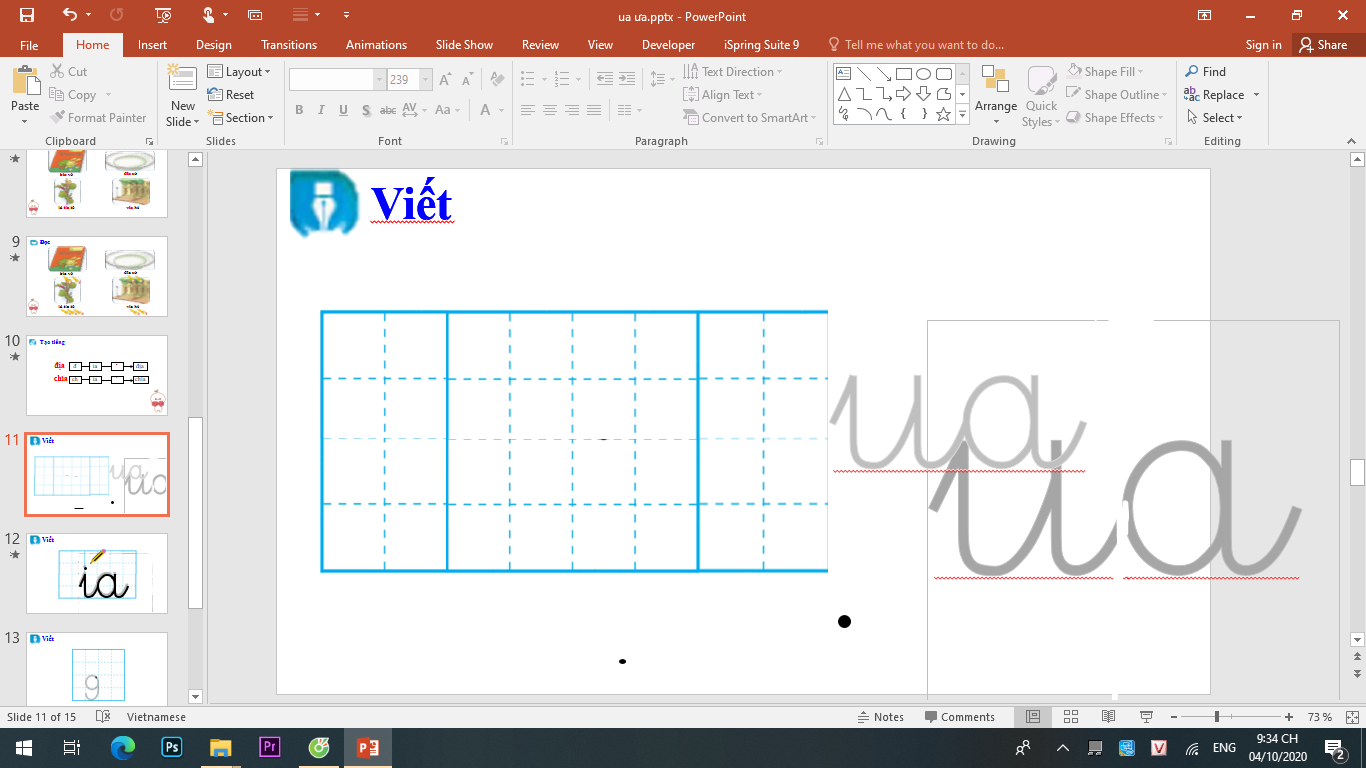 bǼp mănƑ
q
Ďả lắc
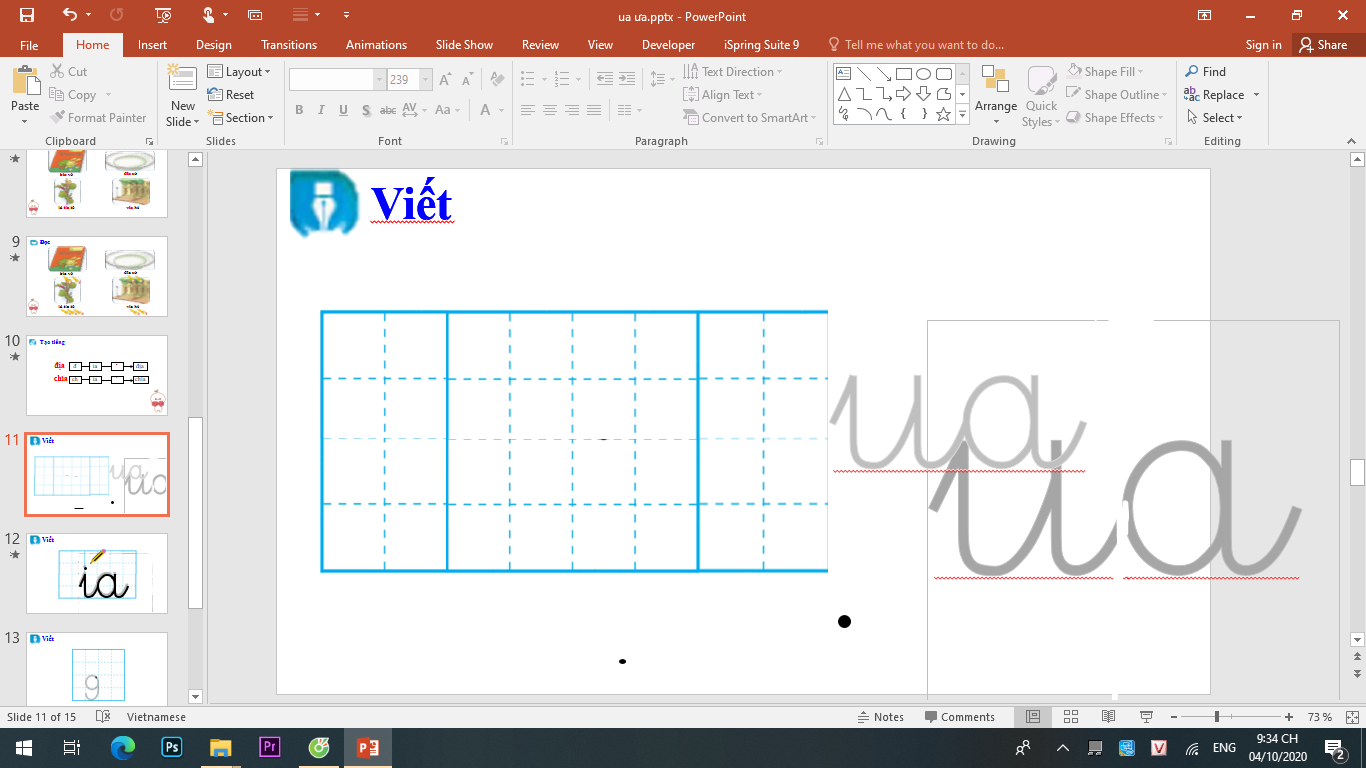 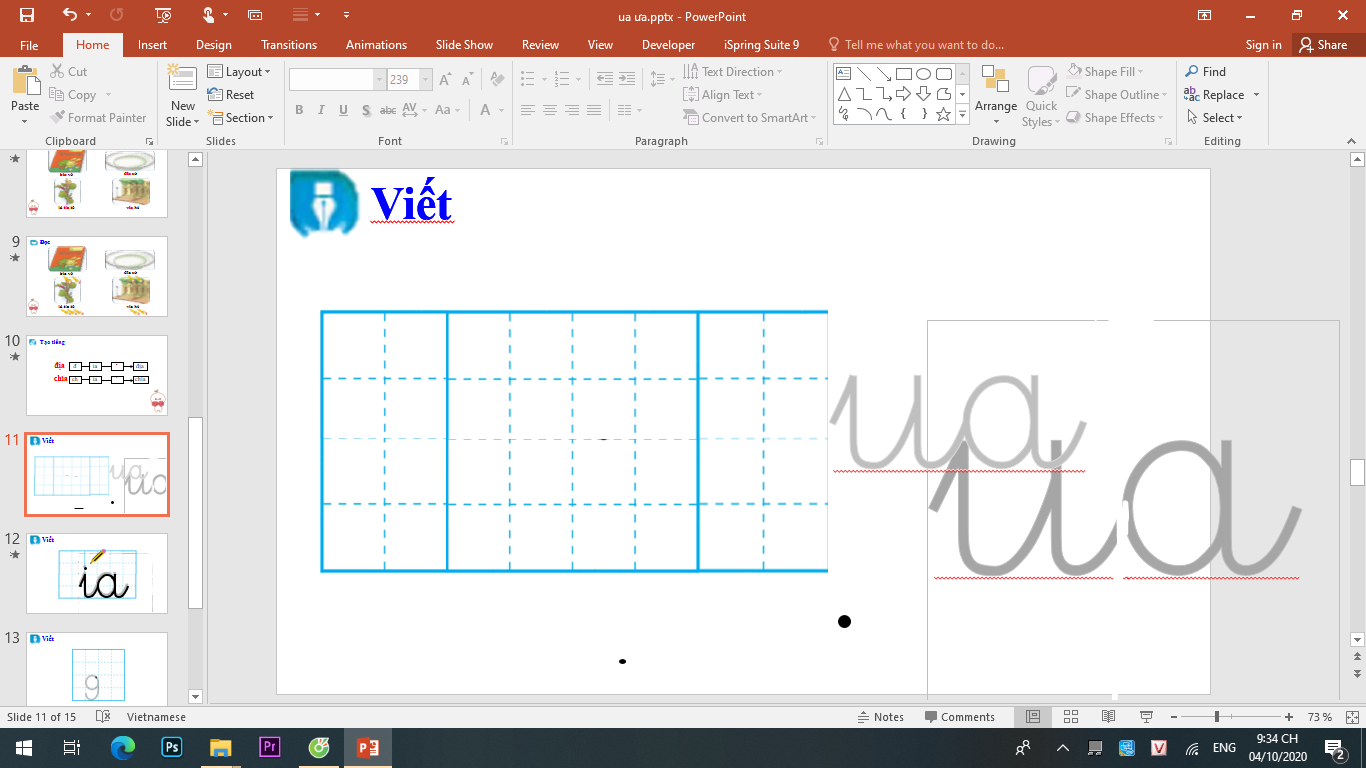 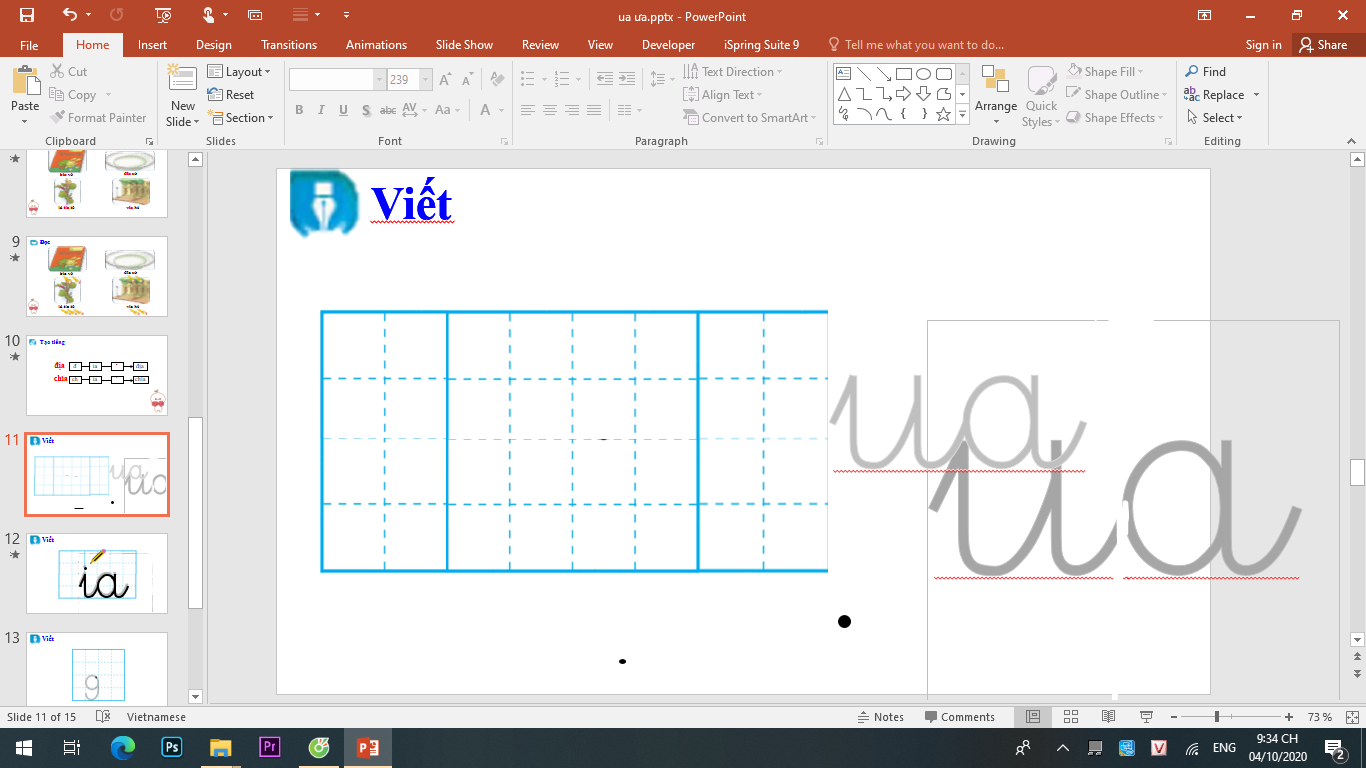 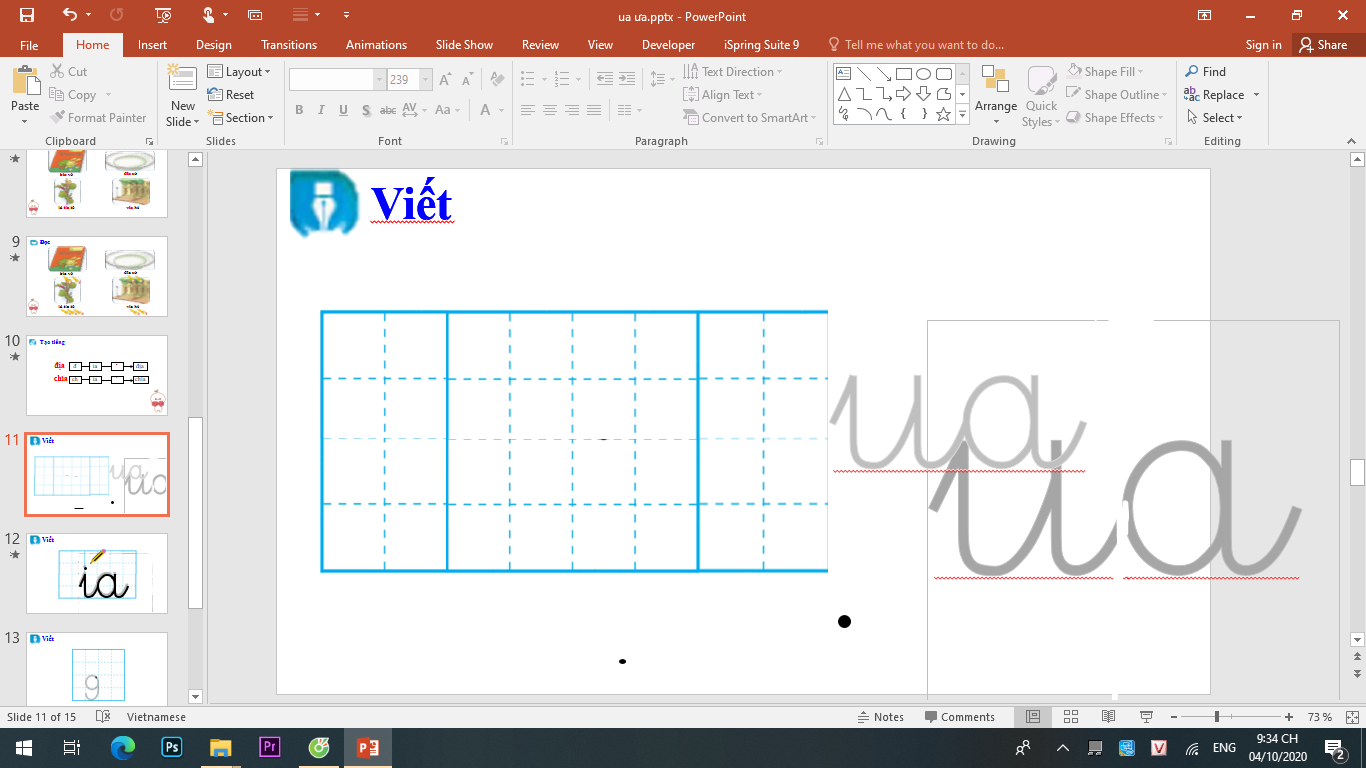 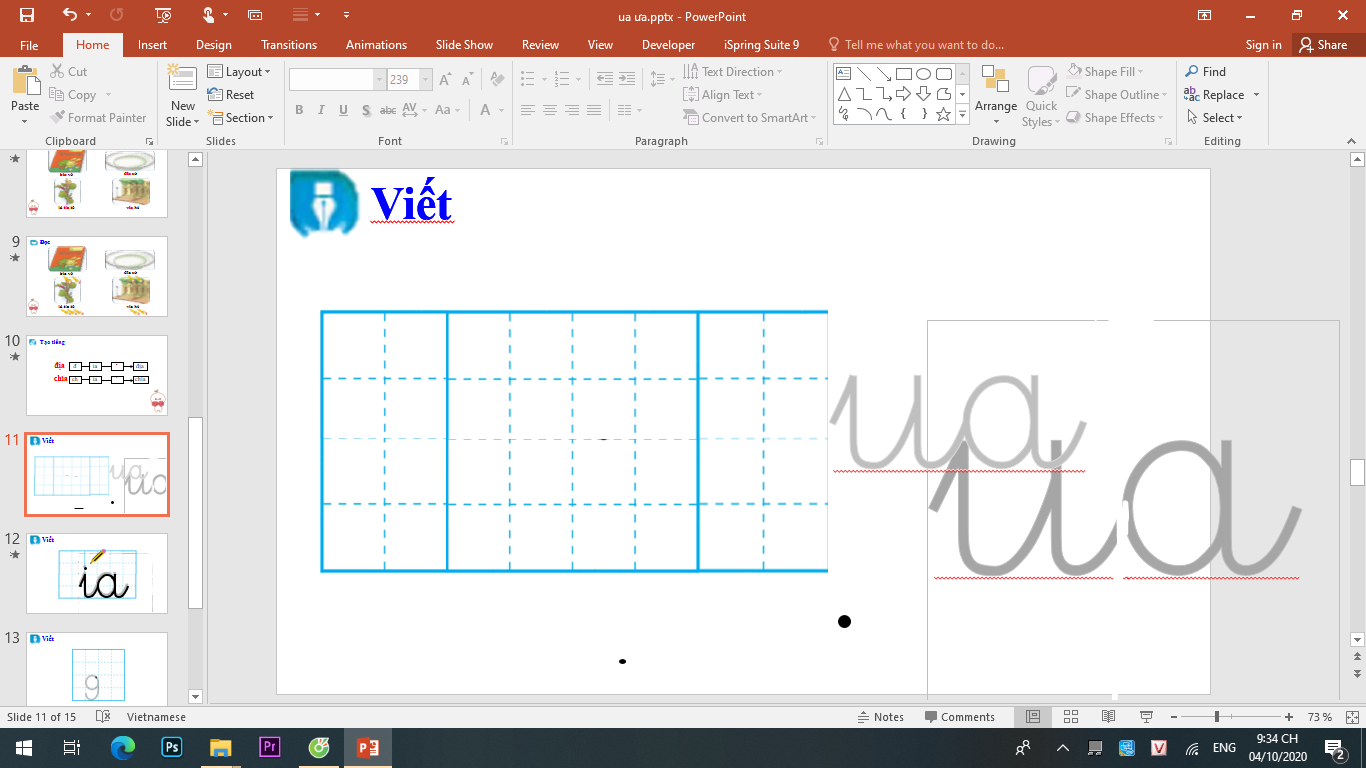 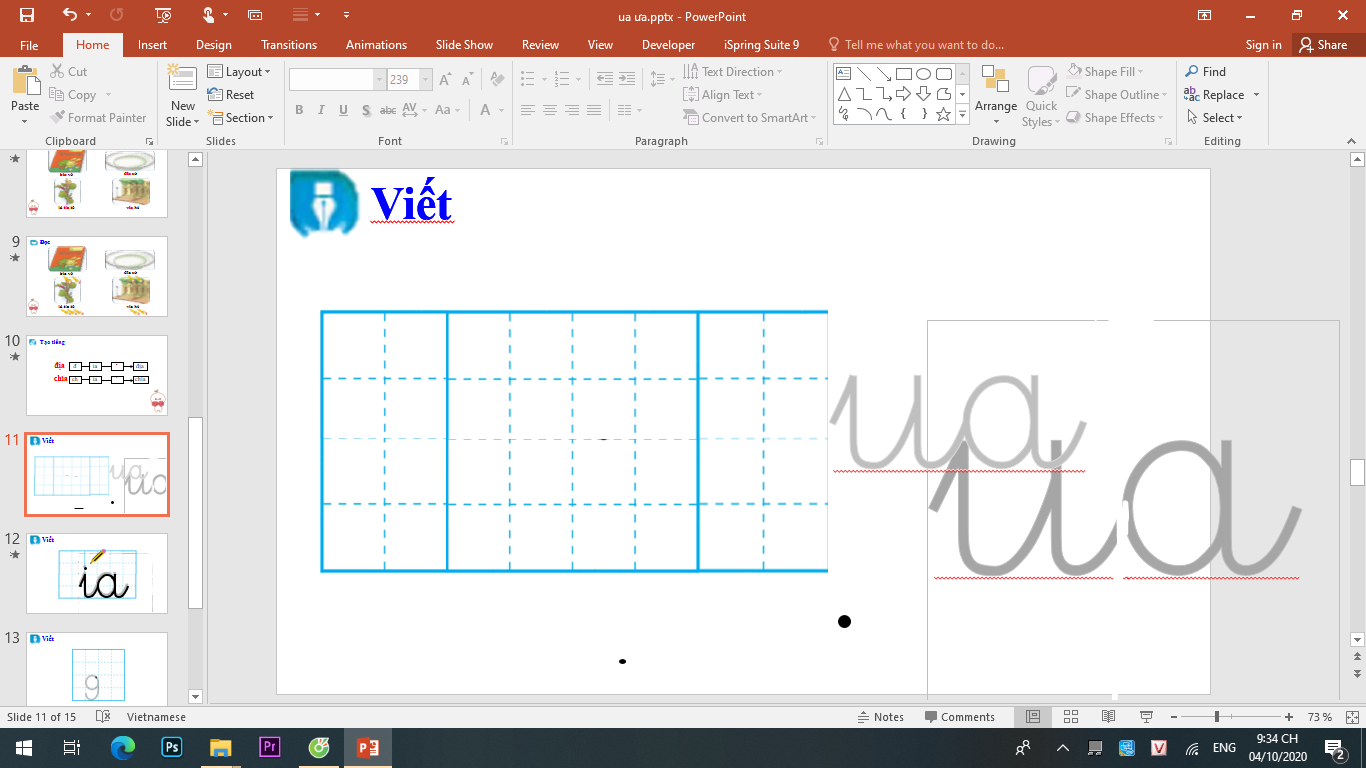 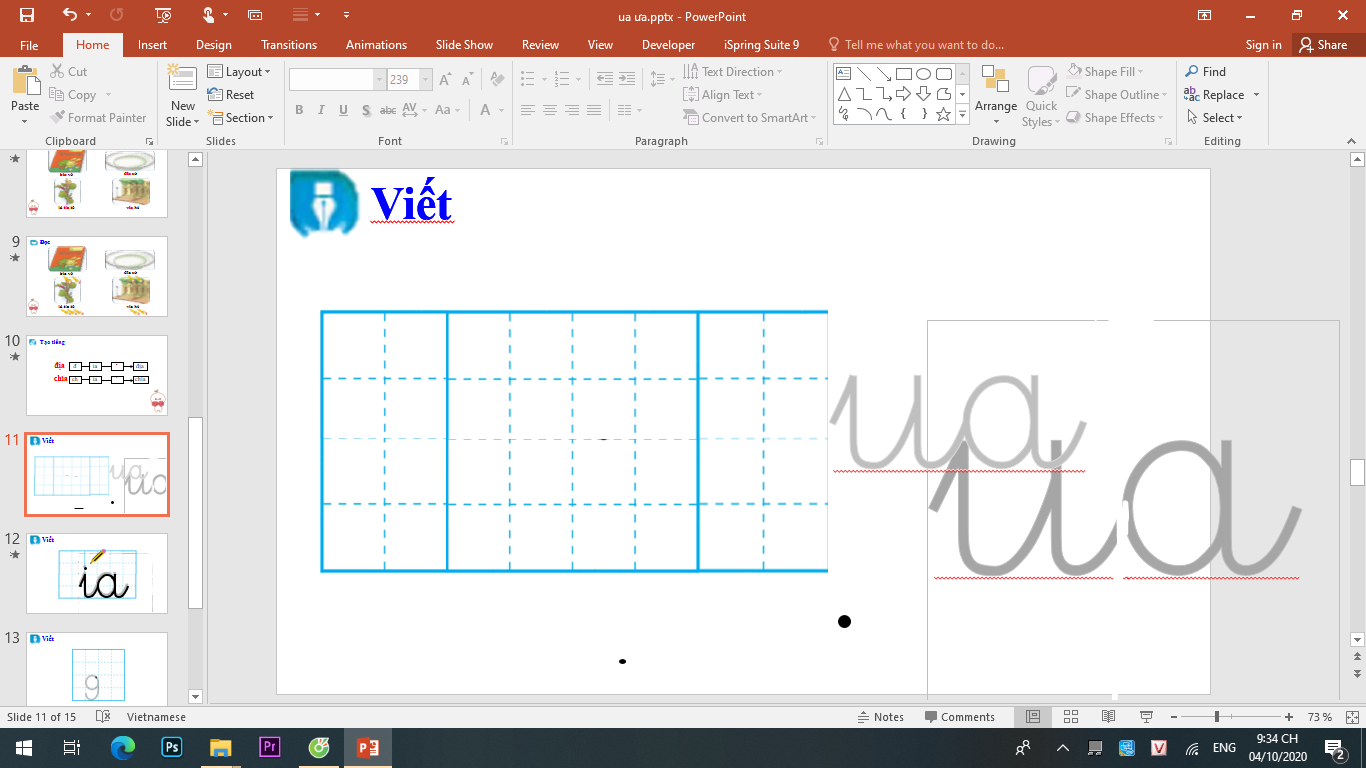 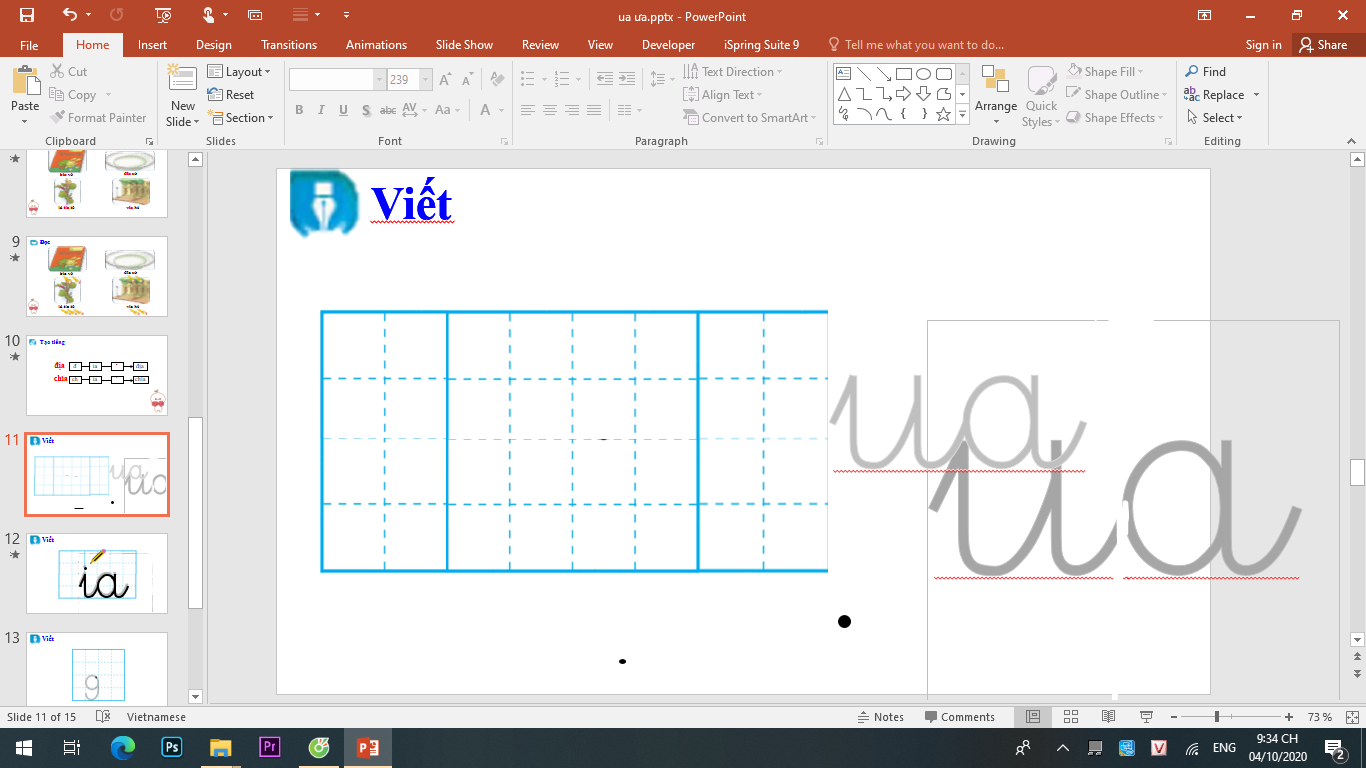 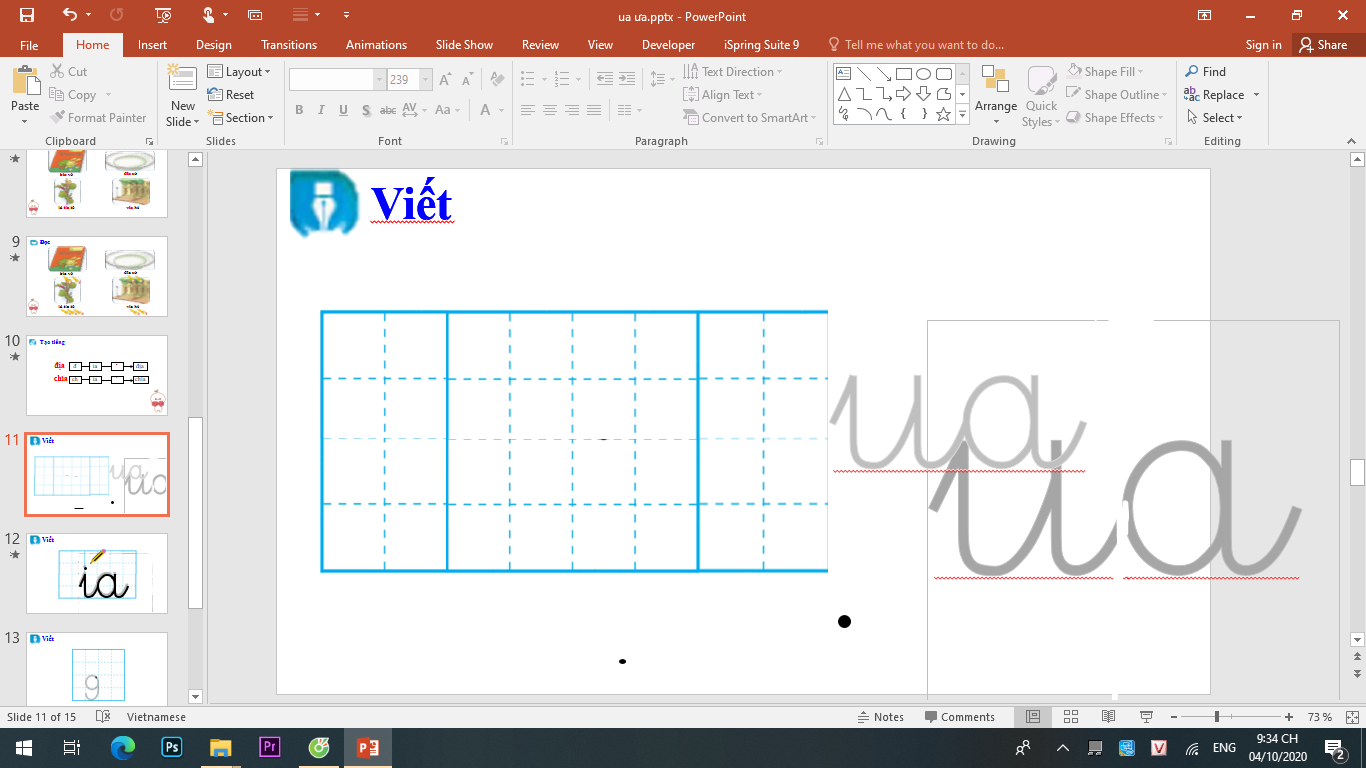 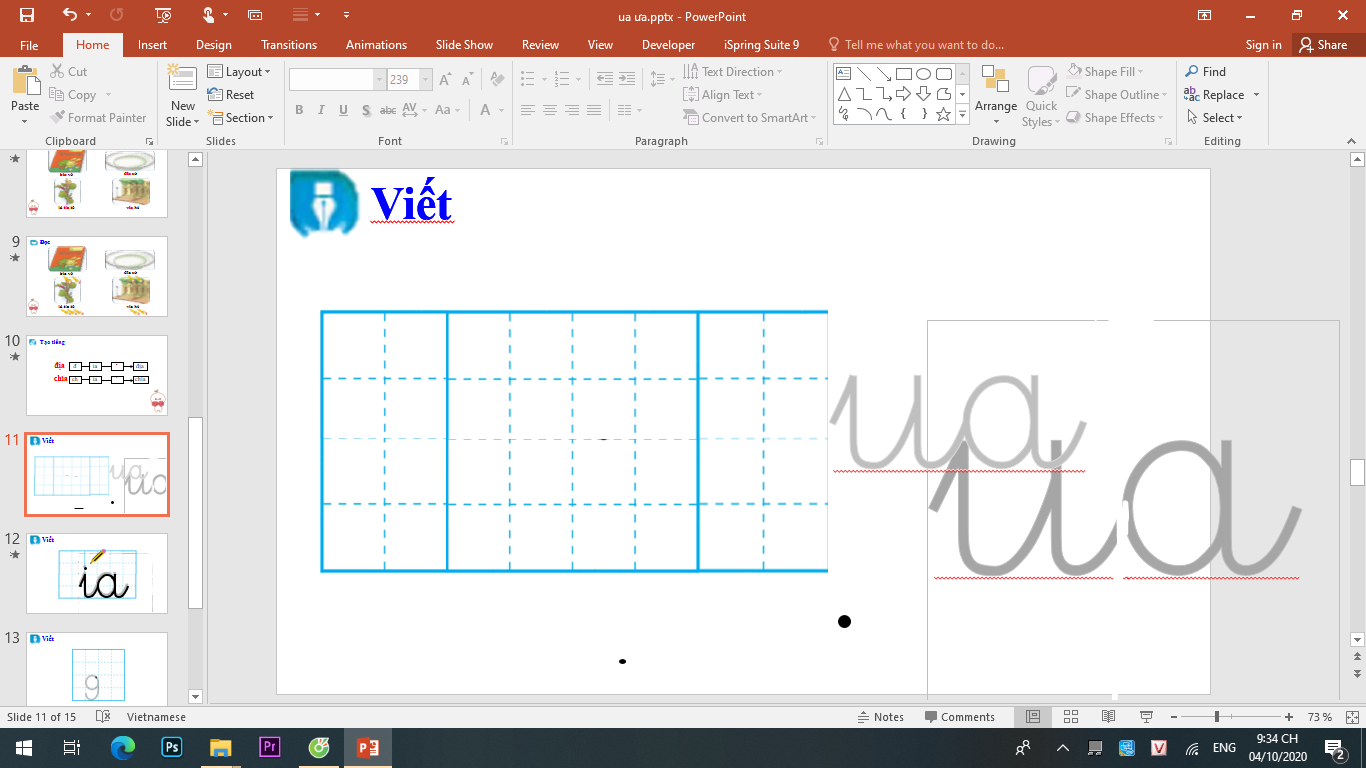 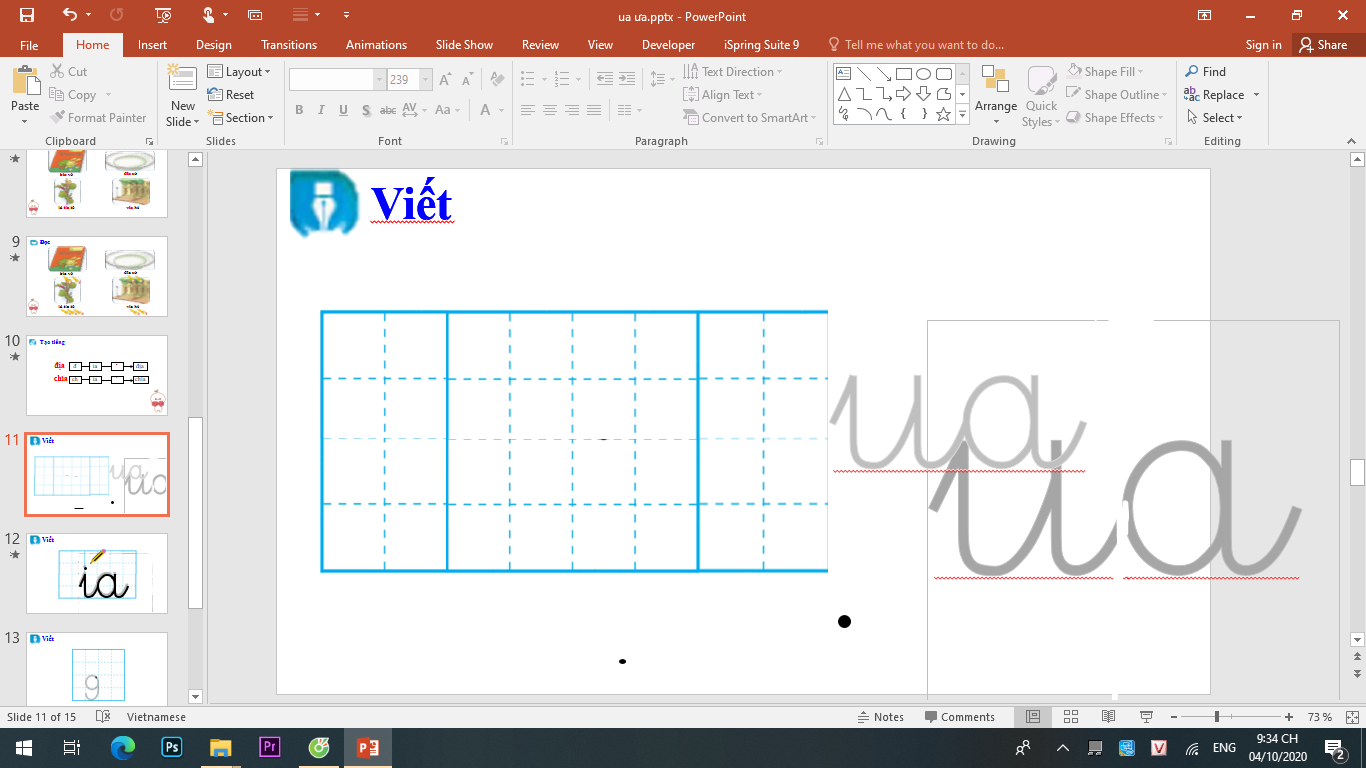 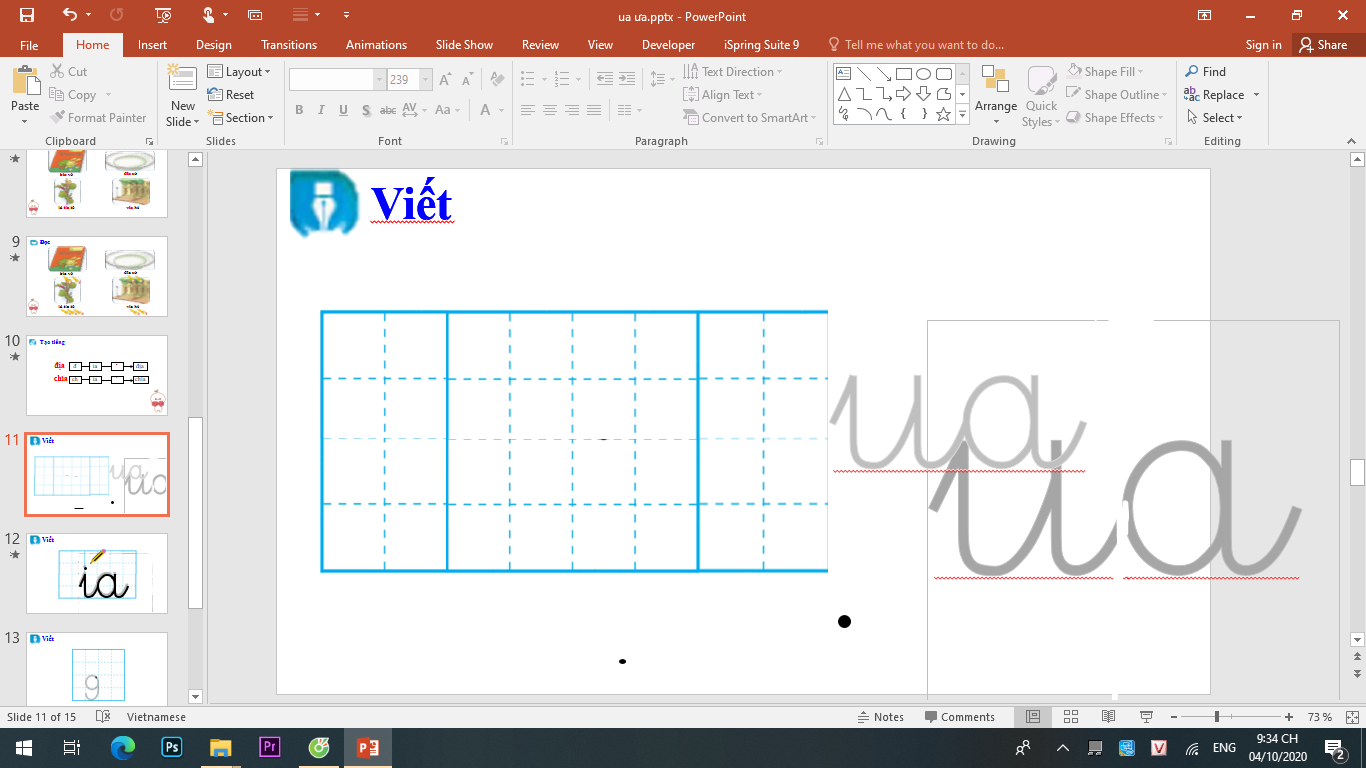 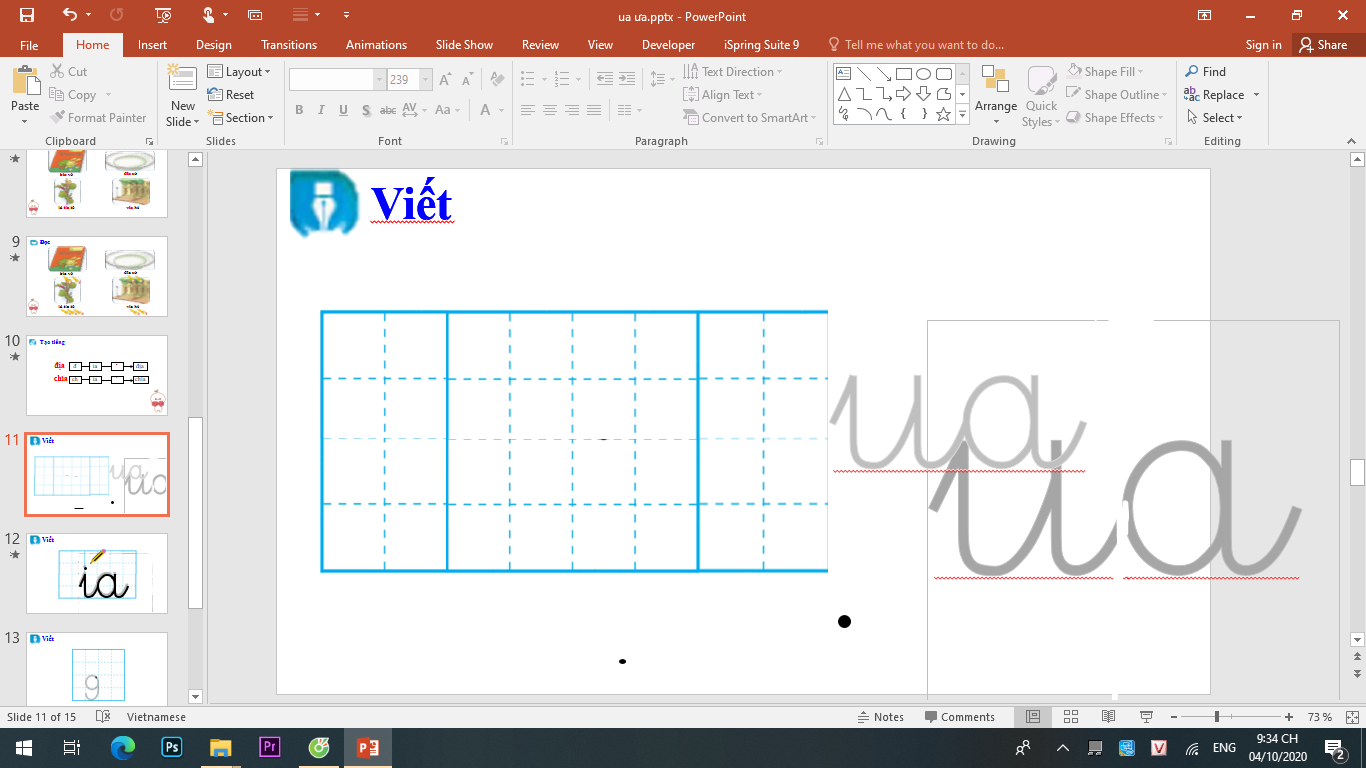 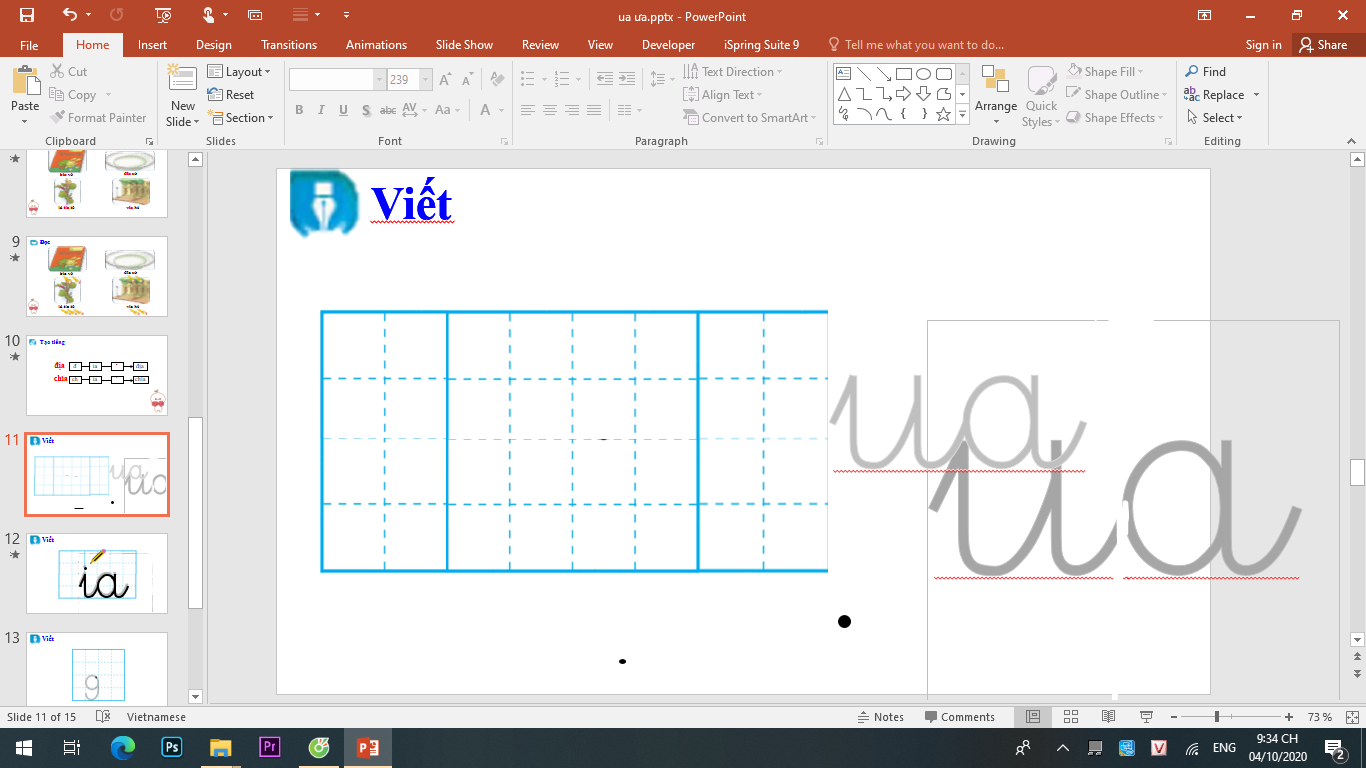 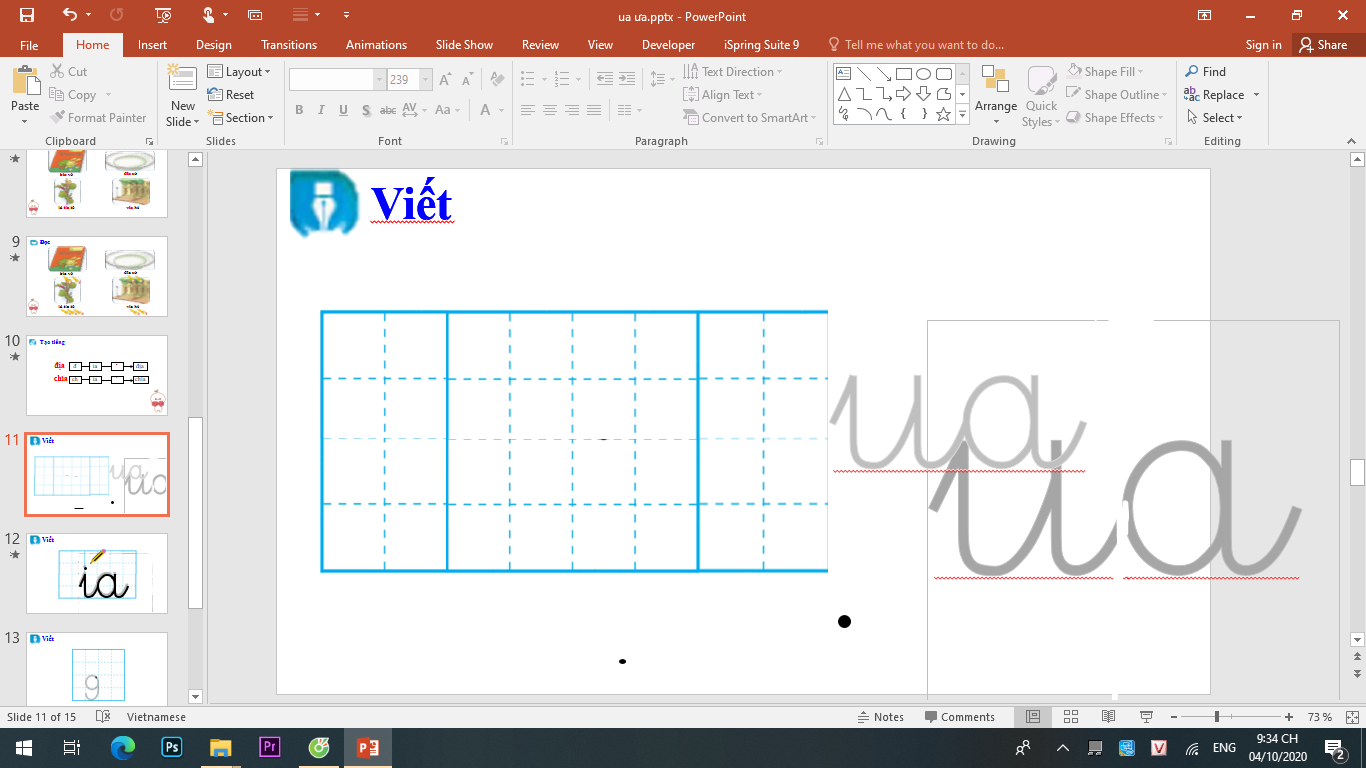 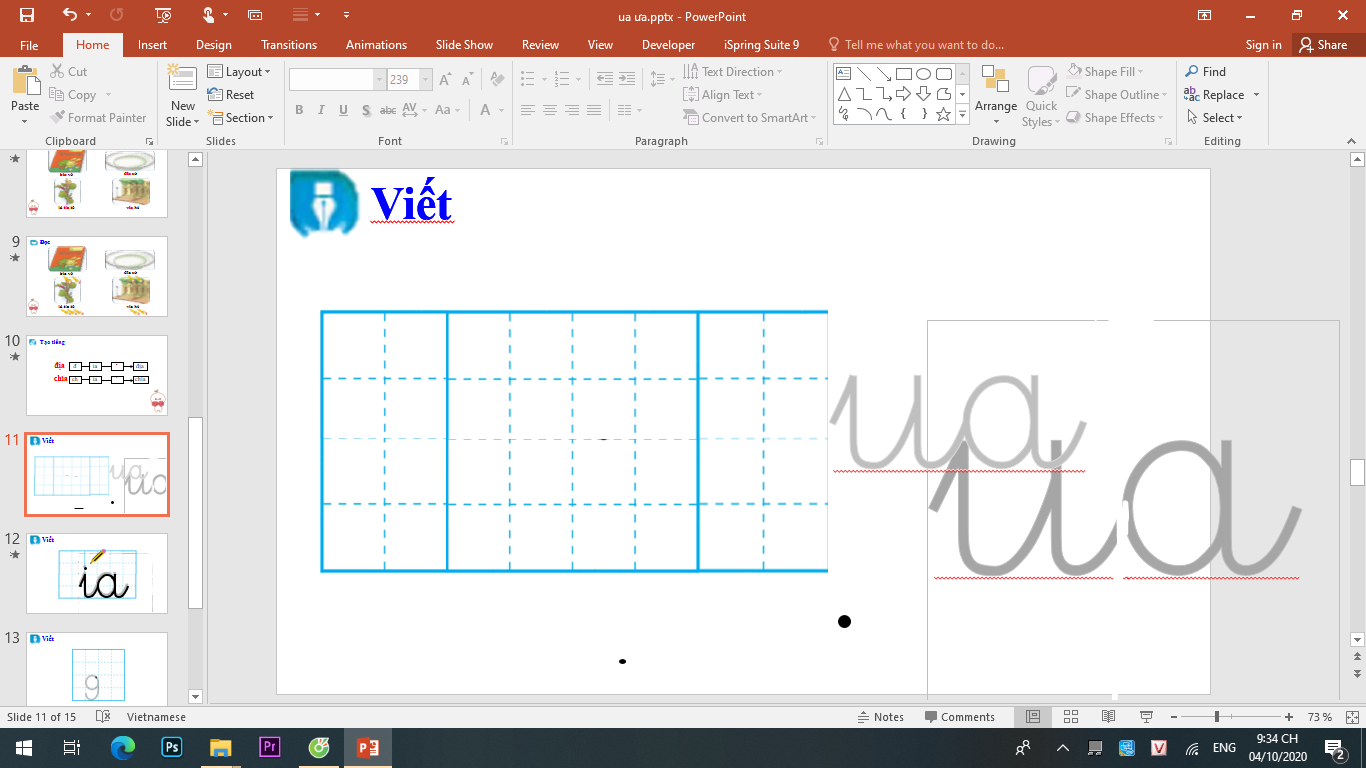 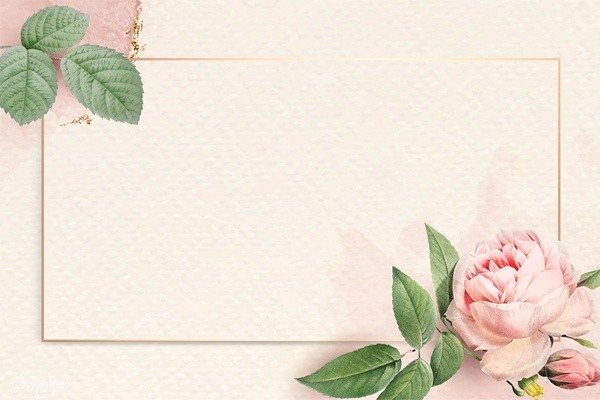 Đọc bài 
ứng dụng
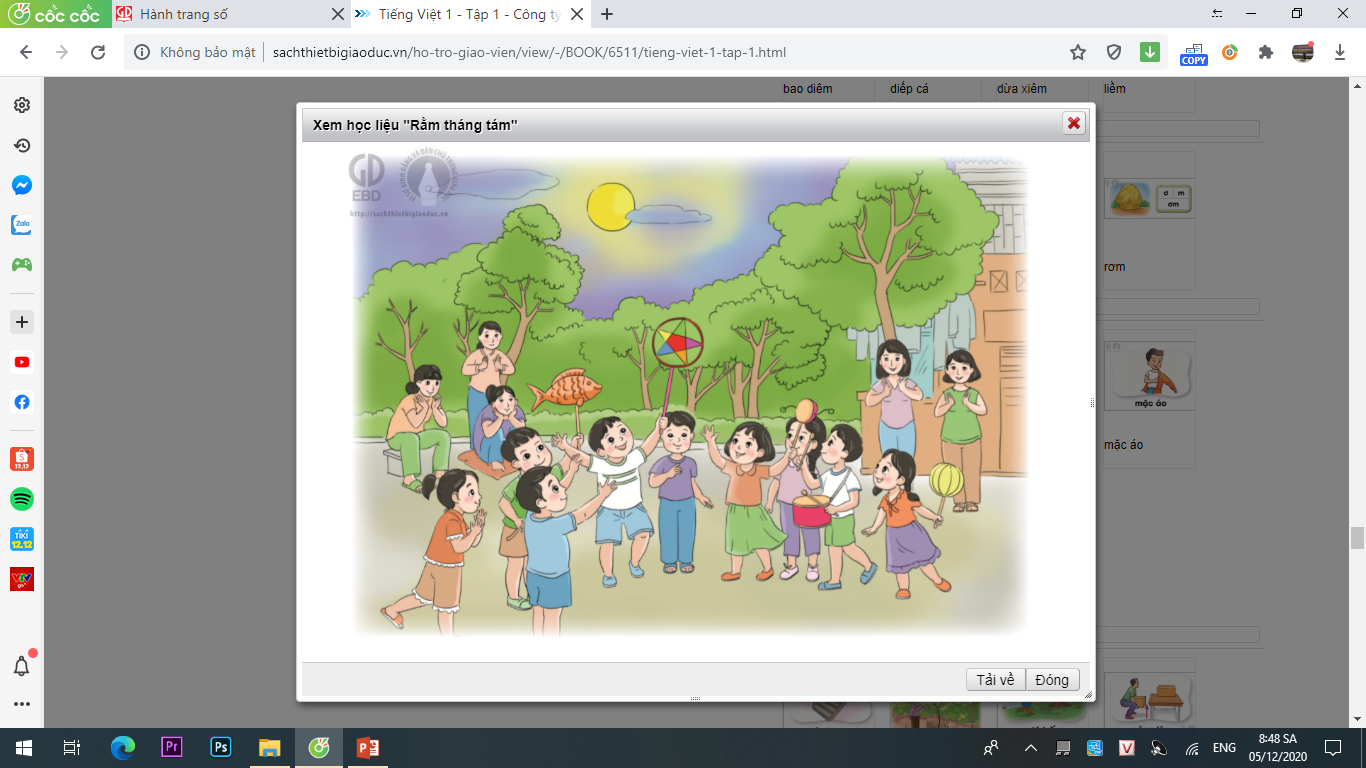 Rằm tháng tám
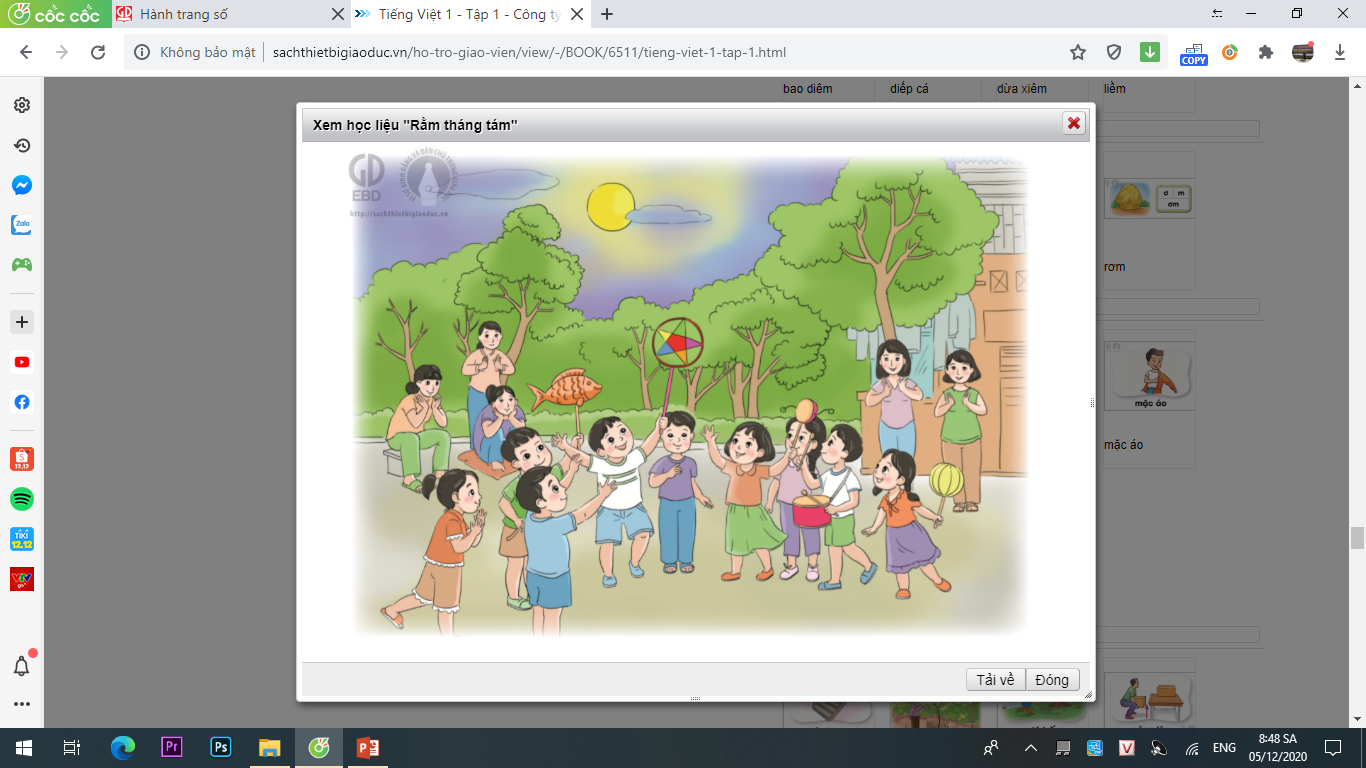 ăng
Rằm tháng tám, trăng sáng vằng vặc. Bắc Hằng tập hợp các bạn ra sân khu thể dục. Các bạn ngắm trăng và thi hát. Bạn Vân giành giải đặc biệt. Các bà, các mẹ vỗ tay cổ vũ nhiệt liệt.
ăng
ăc
ăc
ăng
ăc
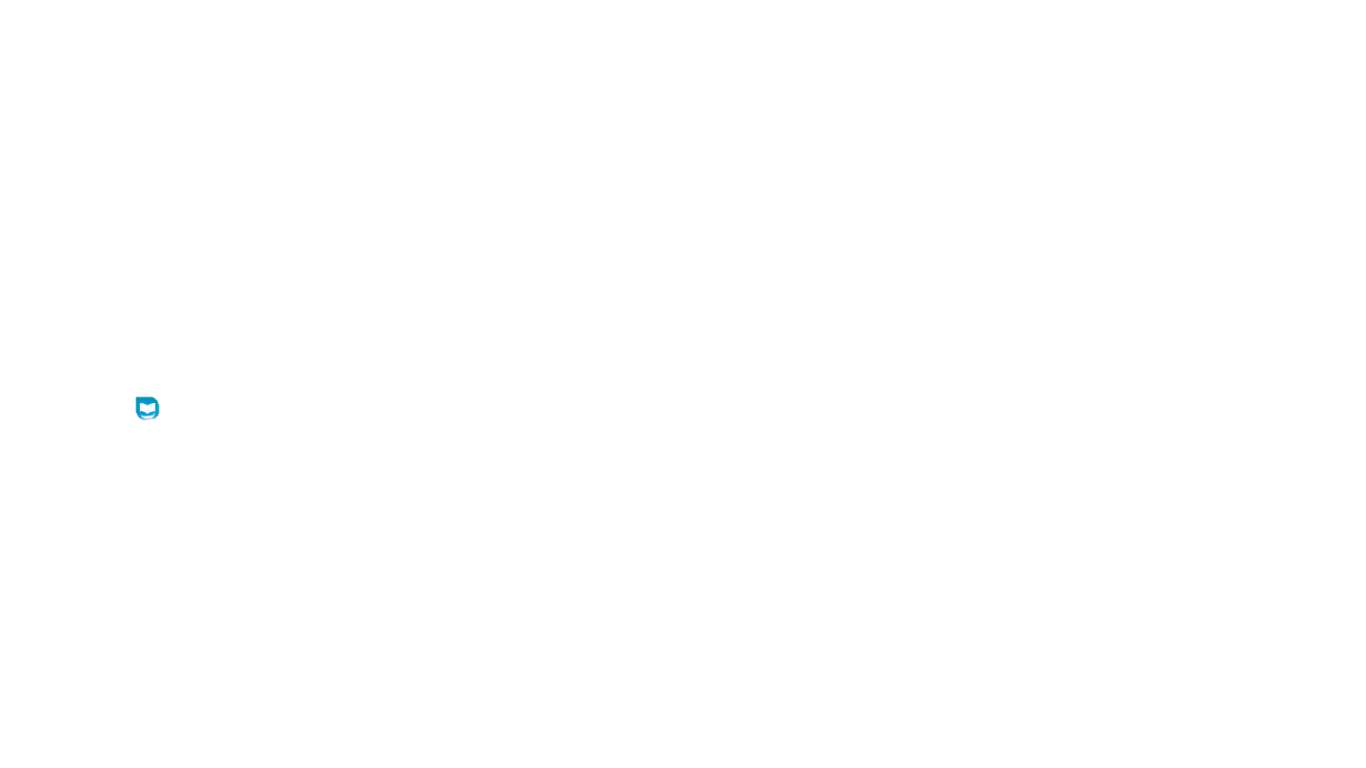 Vân và các bạn làm gì?
a. ngắm trăng làm thơ
b. ngắm trăng thi hát
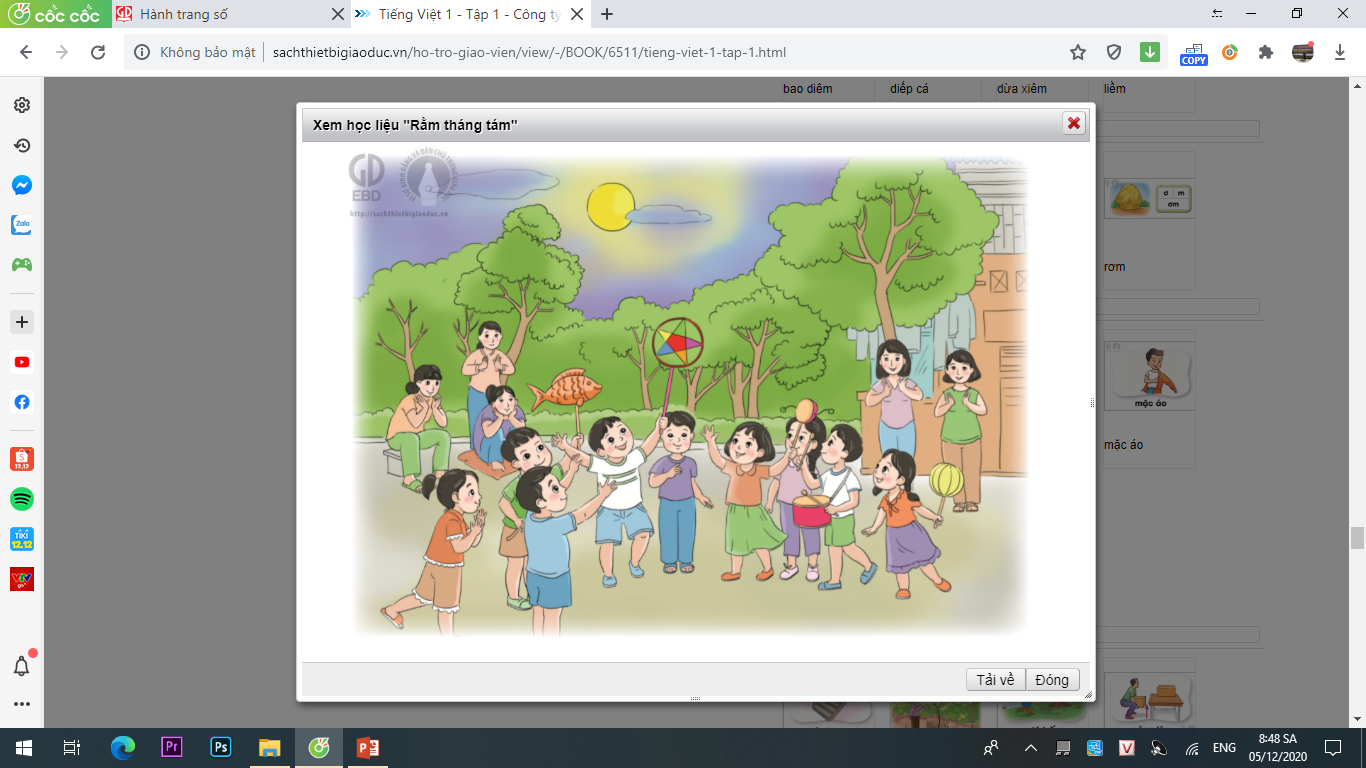 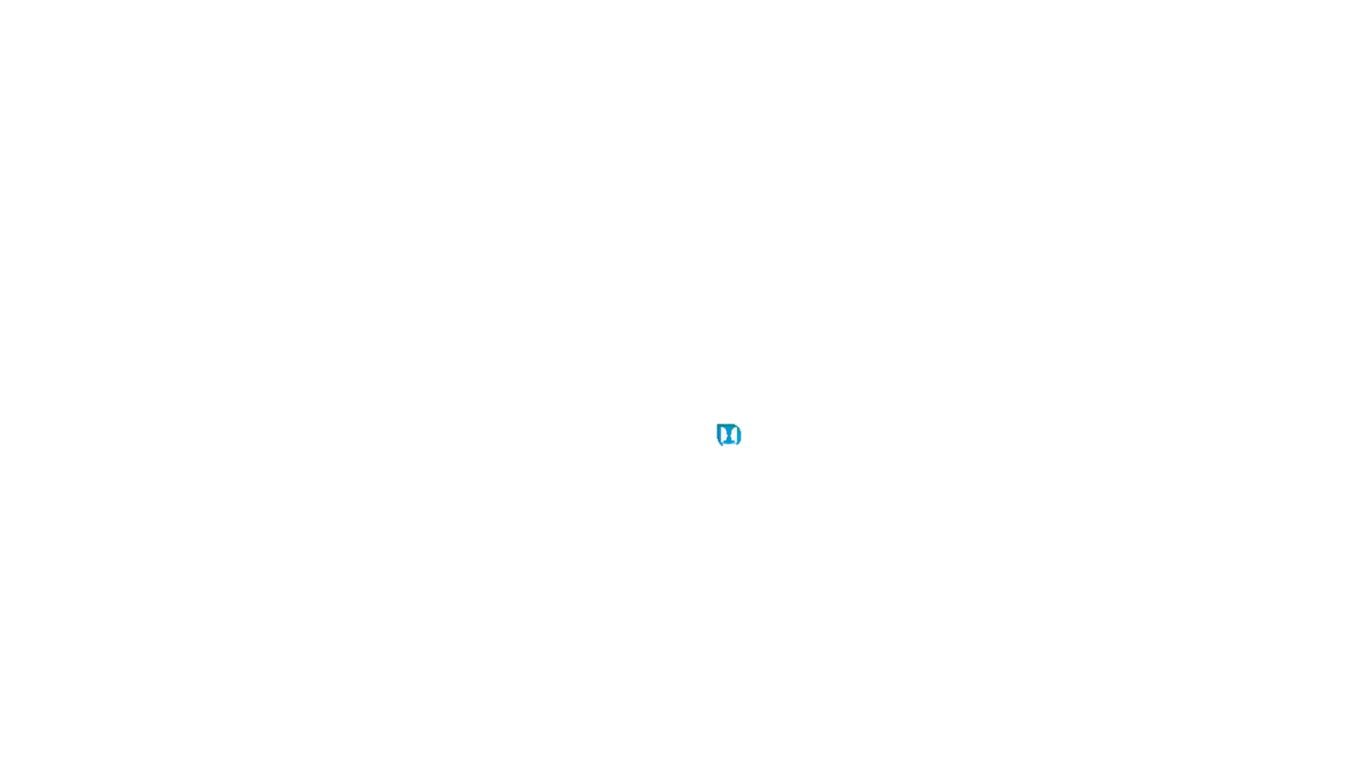 Nói và nghe
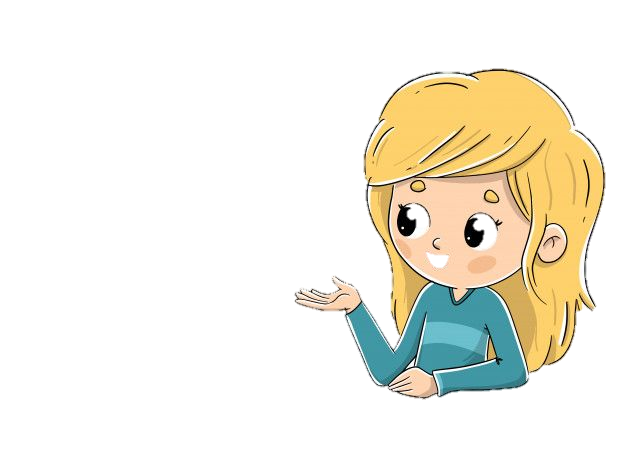 Bạn làm gì vào đêm rằm tháng tám?
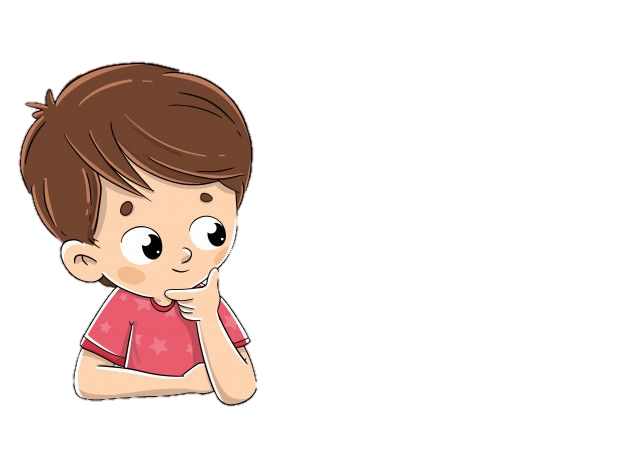 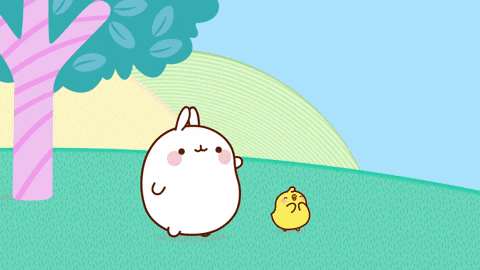 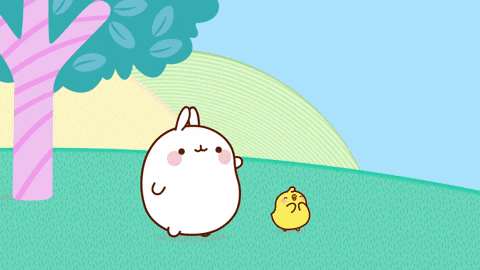 CHÚC CÁC EM HỌC GIỎI!
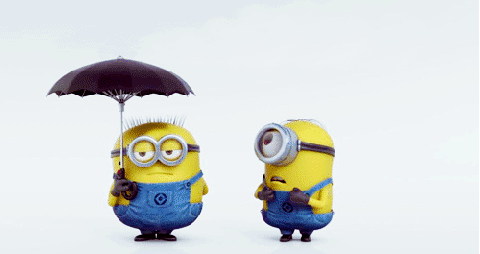